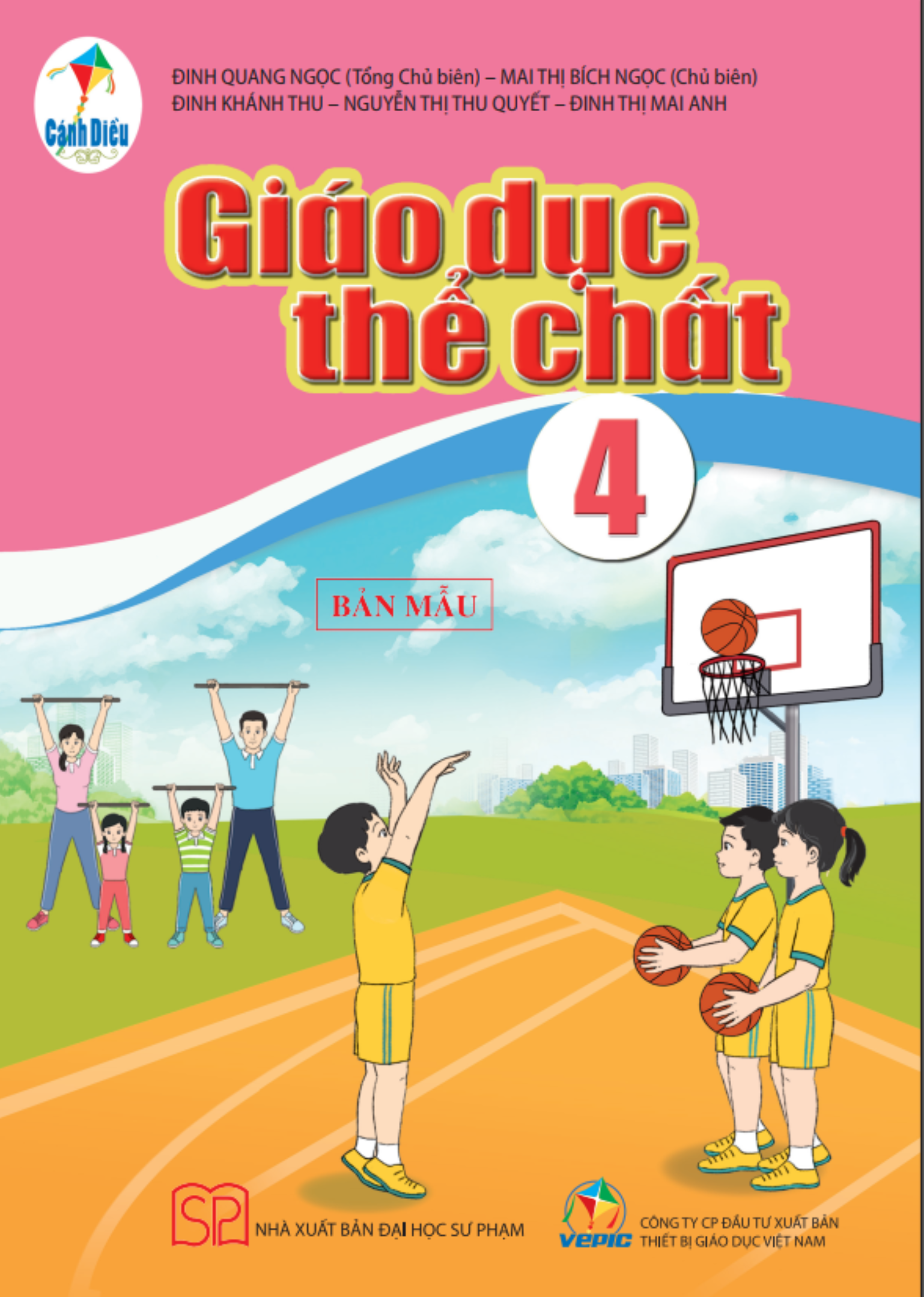 TẬP HUẤN
BỒI DƯỠNG GIÁO VIÊN SỬ DỤNG
SÁCH GIÁO KHOA GIÁO DỤC THỂ CHẤT 4
TCB: PGS.TS. Đinh Quang Ngọc
CB: TS. Mai Thị Bích Ngọc
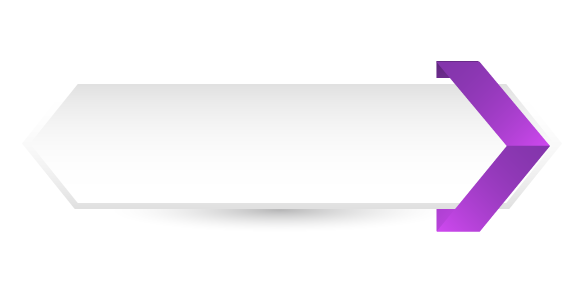 1
2
5
4
3
Phương pháp biên soạn kế hoạch giảng dạy
Giới thiệu về chương trình GDTC cấp Tiểu học
Giới thiệu hệ thống tài liệu tham khảo
Xem video giáo án mẫu + Thảo luận
Giới thiệu sách giáo khoa GDTC 4 - Cánh diều
NỘI DUNG
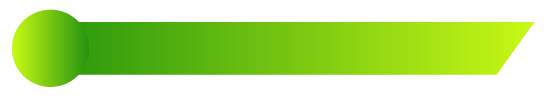 GIỚI THIỆU CHUNG
1
THÔNG TIN
ĐỘI NGŨ TÁC GIẢ THAM GIA BIÊN SOẠN
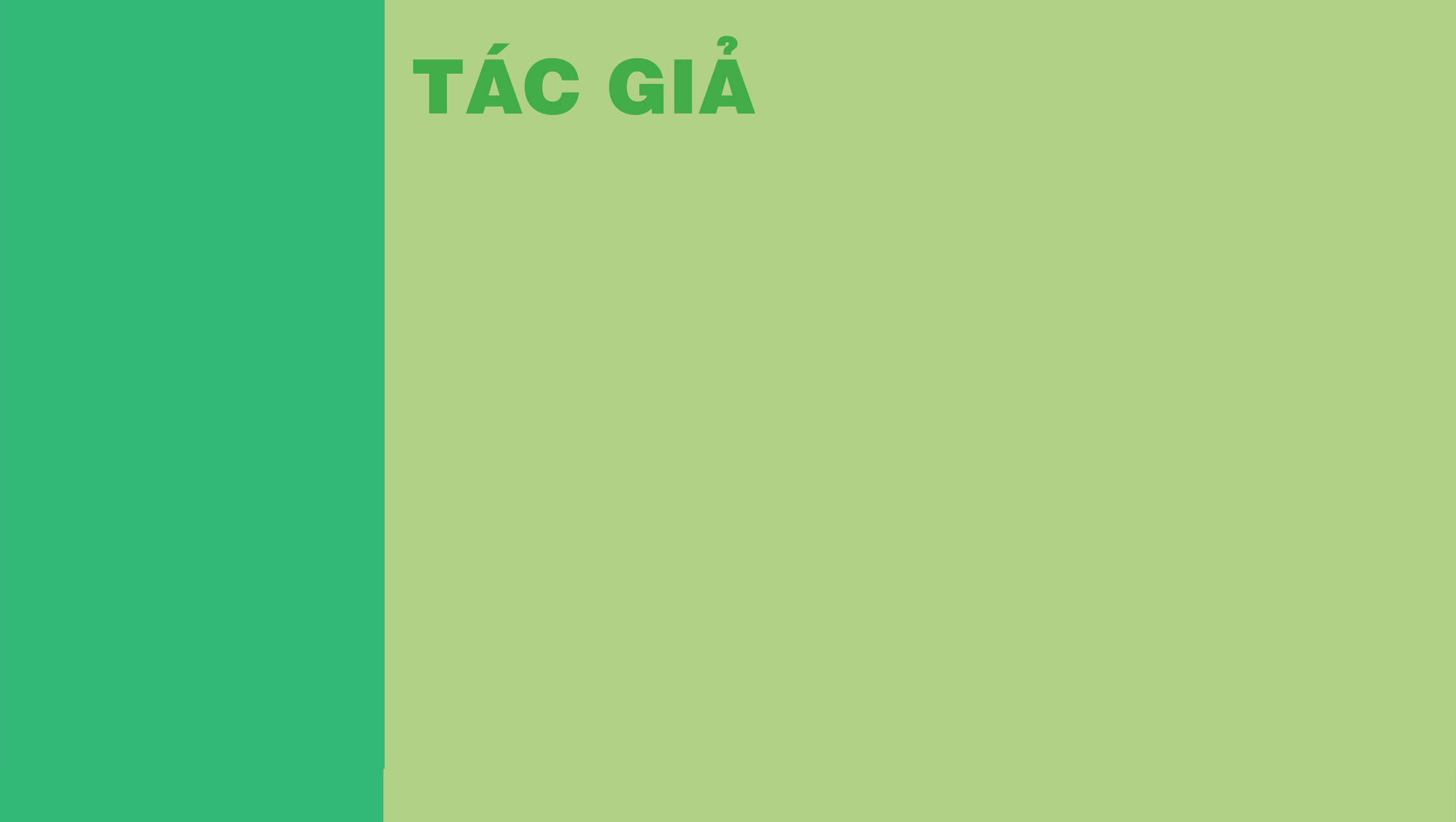 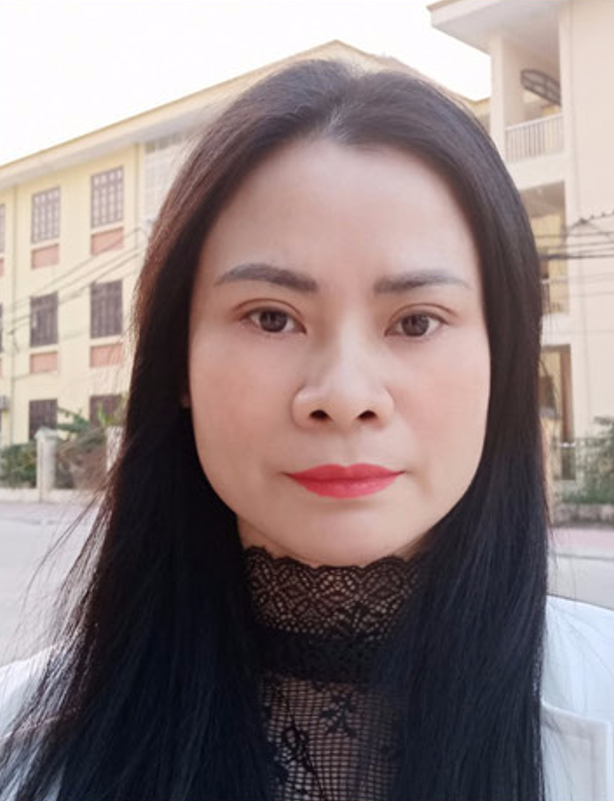 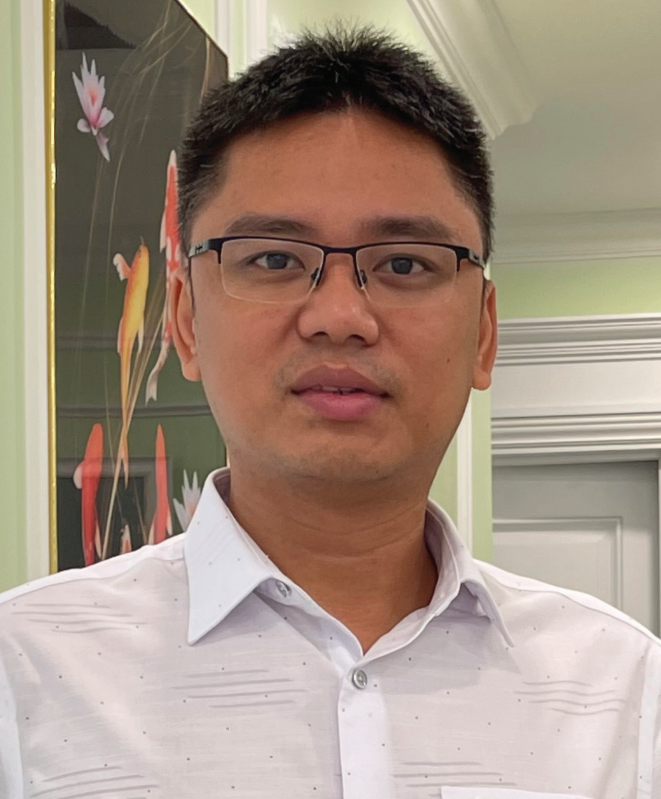 PGS. TS. Đinh Khánh Thu
PGS.TS. Đinh Quang Ngọc
(Tổng Chủ biên)
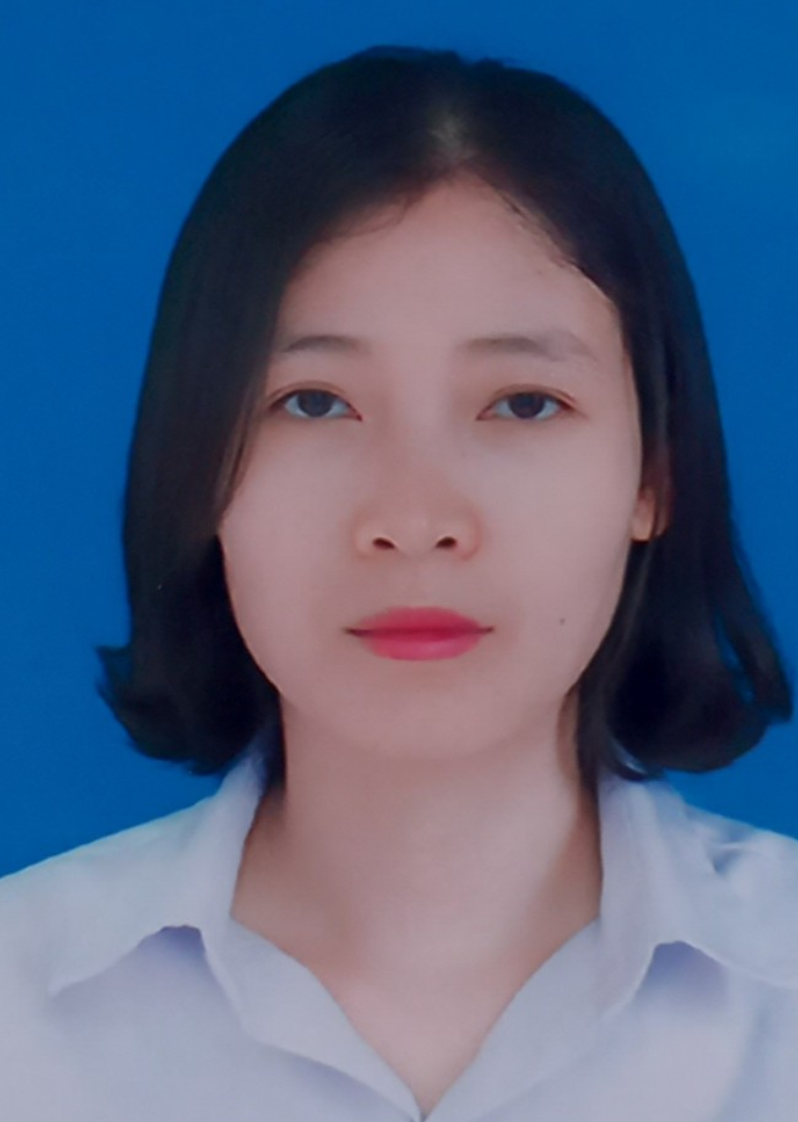 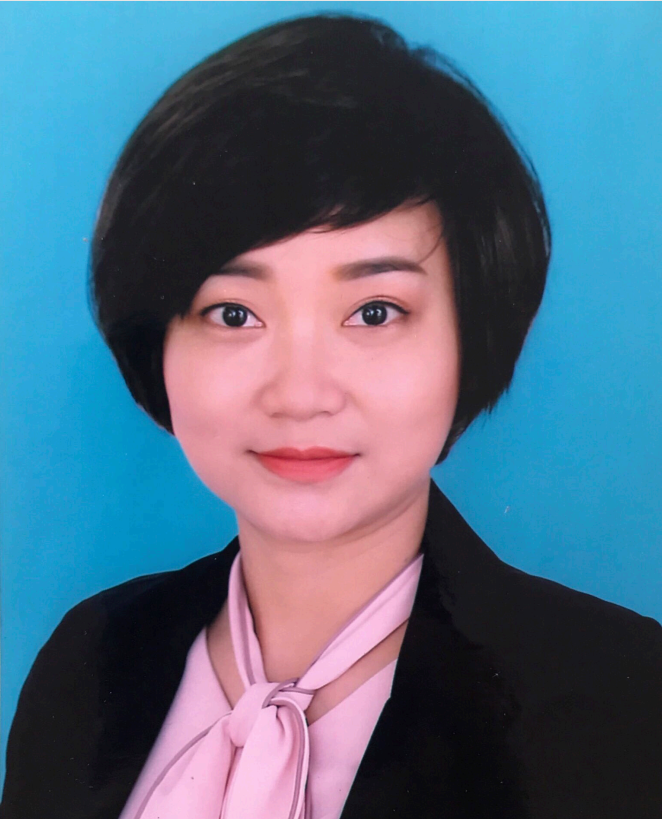 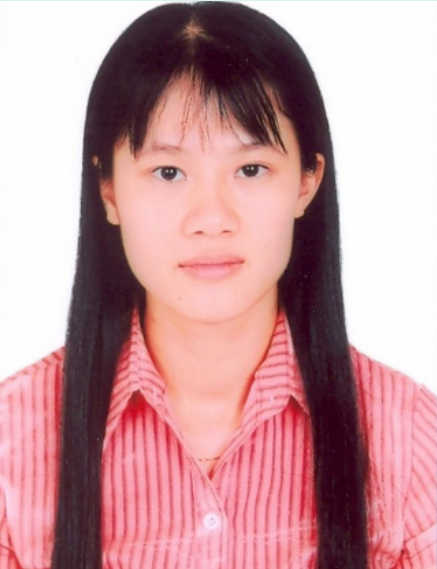 TS. Nguyễn Thị Thu Quyết
25/05/2020
4
TS. Đinh Thị Mai Anh
TS. Mai Thị Bích Ngọc
(Chủ biên)
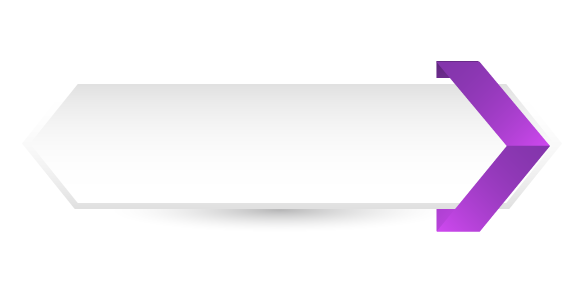 1
2
5
4
3
Phương pháp biên soạn kế hoạch giảng dạy
Giới thiệu về chương trình GDTC cấp Tiểu học
Giới thiệu hệ thống tài liệu tham khảo
Xem video giáo án mẫu + Thảo luận
Giới thiệu sách giáo khoa GDTC 4-Cánh diều
NỘI DUNG
1. GIỚI THIỆU VỀ CHƯƠNG TRÌNH GDTC CẤP TIỂU HỌC
Giáo dục thể chất (GDTC) là môn học bắt buộc, được thực hiện từ lớp 1 đến lớp 12;
Môn GDTC chất góp phần thực hiện mục tiêu giáo dục phát triển phẩm chất và năng lực của học sinh.
Nội dung chủ yếu của môn GDTC là rèn luyện kĩ năng vận động và phát triển tố chất thể lực cho học sinh bằng những bài tập thể chất đa dạng. 
Nội dung GDTC được phân chia theo hai giai đoạn: Giai đoạn giáo dục cơ bản và giai đoạn giáo dục định hướng nghề nghiệp
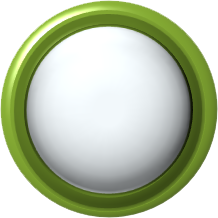 Đặc điểm môn Giáo dục thể chất
6
1. GIỚI THIỆU VỀ CHƯƠNG TRÌNH GDTC CẤP TIỂU HỌC
Dựa trên nền tảng lý luận, thực tiễn, khoa học sư phạm và khoa học về TDTT; 
Nội dung phù hợp với đặc điểm lứa tuổi, tâm sinh lý và quy luật phát triển thể chất của học sinh;
Chương trình môn GDTC có tính mở, tạo điều kiện để học sinh được lựa chọn các hoạt động phù hợp với thể lực, nguyện vọng của bản thân và khả năng tổ chức của nhà trường; tạo điều kiện để nhà trường xây dựng kế hoạch giáo dục phù hợp với điều kiện thực tế và đặc điểm của mỗi địa phương.
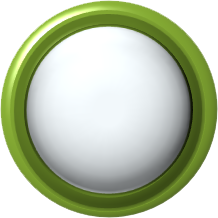 Quan điểm xây dựng chương trình
7
1. GIỚI THIỆU VỀ CHƯƠNG TRÌNH GDTC CẤP TIỂU HỌC
Môn GDTC giúp học sinh hình thành, phát triển kĩ năng chăm sóc sức khoẻ, kĩ năng vận động, thói quen tập luyện thể dục thể thao;
Rèn luyện những phẩm chất, năng lực để trở thành người công dân phát triển hài hoà về thể chất và tinh thần, đáp ứng yêu cầu của sự nghiệp xây dựng, bảo vệ Tổ quốc và hội nhập quốc tế;
Góp phần phát triển tầm vóc, thể lực người Việt Nam;
Phát hiện và bồi dưỡng tài năng thể thao.
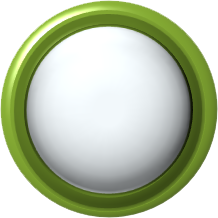 Mục tiêu chung của chương trình
8
1. GIỚI THIỆU VỀ CHƯƠNG TRÌNH GDTC CẤP TIỂU HỌC
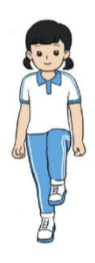 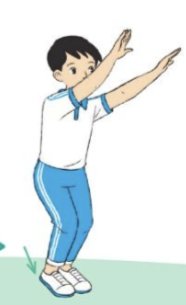 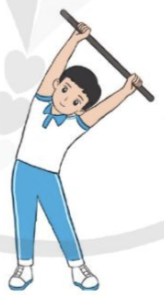 Môn Giáo dục thể chất giúp học sinh biết cách chăm sóc sức khoẻ và vệ sinh thân thể;
Bước đầu hình thành các kĩ năng vận động cơ bản;
Giúp HS hình thành thói quen tập luyện thể dục thể thao, tham gia tích cực các hoạt động thể dục, thể thao nhằm phát triển các tố chất thể lực, làm cơ sở để phát triển toàn diện và phát hiện năng khiếu thể thao.
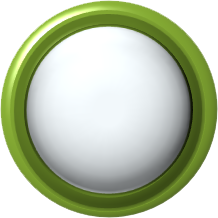 Mục tiêu chương trình cấp Tiểu học
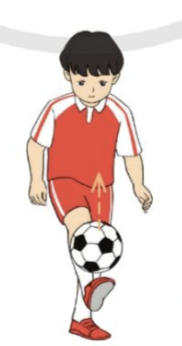 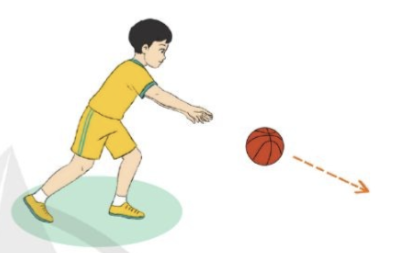 9
1. GIỚI THIỆU VỀ CHƯƠNG TRÌNH GDTC CẤP TIỂU HỌC
Yêu cầu cần đạt về phẩm chất chủ yếu và năng lực chung của môn GDTC
1
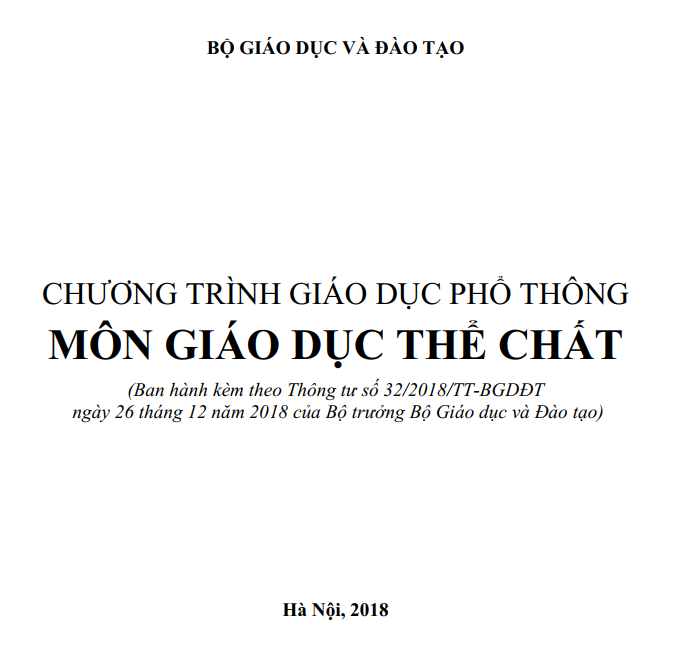 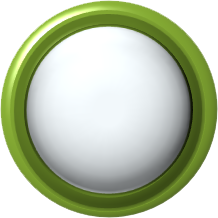 Yêu cầu cần đạt
Môn GDTC góp phần hình thành và phát triển ở học sinh các phẩm chất chủ yếu và năng lực chung theo các mức độ phù hợp với môn học, cấp học đã được quy định tại Chương trình tổng thể.
10
1. GIỚI THIỆU VỀ CHƯƠNG TRÌNH GDTC CẤP TIỂU HỌC
Yêu cầu cần đạt về phẩm chất chủ yếu và năng lực chung của môn GDTC
1
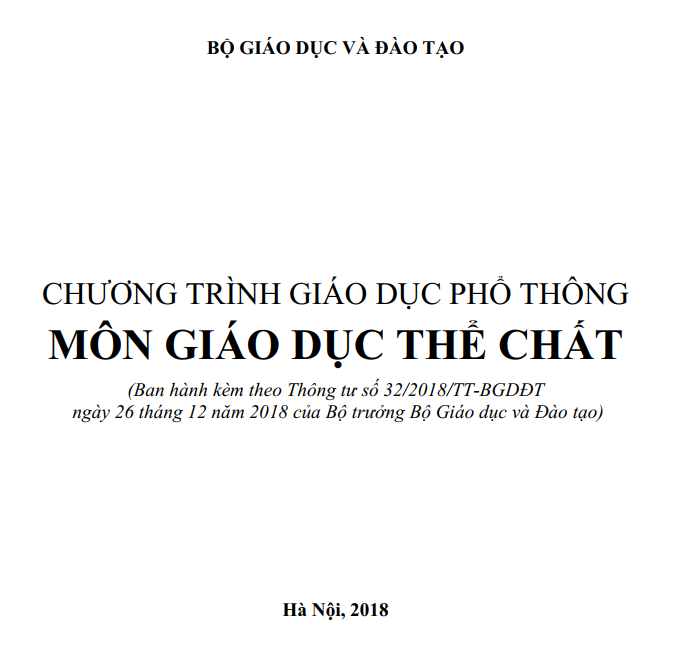 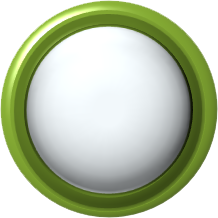 Yêu cầu cần đạt
Phẩm chất chủ yếu: Yêu nước, nhân ái, chăm chỉ, trung thực, trách nhiệm.
Năng lực cốt lõi: Năng lực chung và năng lực đặc thù
11
1. GIỚI THIỆU VỀ CHƯƠNG TRÌNH GDTC CẤP TIỂU HỌC
Năng lực chăm sóc sức khoẻ
Năng lực vận động cơ bản
Năng lực hoạt động TDTT
2
Yêu cầu cần đạt về năng lực đặc thù cấp tiểu học
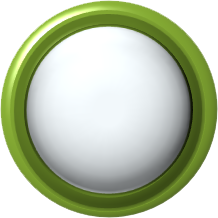 Yêu cầu cần đạt
Hình thành và phát triển năng lực thể chất đặc thù cho học sinh, gồm các thành phần:
12
1. GIỚI THIỆU VỀ CHƯƠNG TRÌNH GDTC CẤP TIỂU HỌC
Năng lực chăm sóc sức khoẻ
2
Yêu cầu cần đạt về năng lực đặc thù cấp tiểu học
+ Biết và bước đầu thực hiện được vệ sinh cá nhân, vệ sinh chung và vệ sinh trong tập luyện thể dục thể thao.
+ Biết và bước đầu thực hiện được một số yêu cầu cơ bản của chế độ dinh dưỡng để bảo vệ, tăng cường sức khoẻ. 
+ Nhận ra và bước đầu có ứng xử thích hợp với một số yếu tố cơ bản của môi trường tự nhiên có lợi và có hại cho sức khoẻ.
13
1. GIỚI THIỆU VỀ CHƯƠNG TRÌNH GDTC CẤP TIỂU HỌC
Năng lực vận động cơ bản
2
Yêu cầu cần đạt về năng lực đặc thù cấp tiểu học
+ Nhận biết được các vận động cơ bản trong chương trình môn học.
+ Thực hiện được các kĩ năng vận động cơ bản.
+ Có ý thức thường xuyên vận động để phát triển các tố chất thể lực.
14
1. GIỚI THIỆU VỀ CHƯƠNG TRÌNH GDTC CẤP TIỂU HỌC
Năng lực hoạt động TDTT
2
Yêu cầu cần đạt về năng lực đặc thù cấp tiểu học
+ Nhận biết được vai trò của hoạt động thể dục thể thao đối với cơ thể.
+ Thực hiện được kĩ thuật cơ bản của một số nội dung thể thao phù hợp với bản thân.
+ Tự giác, tích cực trong tập luyện thể dục thể thao.
15
1. GIỚI THIỆU VỀ CHƯƠNG TRÌNH GDTC CẤP TIỂU HỌC
3
Yêu cầu cần đạt đối với học sinh lớp 4
Biết và thực hiện vệ sinh đảm bảo an toàn trong giờ tập luyện của môn Giáo dục thể chất.
Quan sát tranh ảnh, động tác làm mẫu của giáo viên để tập luyện và tự sửa sai động tác. 
Thực hiện được nội dung đội hình đội ngũ; các động tác bài tập thể dục có kết hợp với đạo cụ; các tư thế và kĩ năng vận động cơ bản; các động tác cơ bản của nội dung thể thao ưa thích; xử lí được một số tình huống trong tậpluyện; vận dụng được vào trong các hoạt động tập thể.
16
1. GIỚI THIỆU VỀ CHƯƠNG TRÌNH GDTC CẤP TIỂU HỌC
3
Yêu cầu cần đạt đối với học sinh lớp 4
Biết điều khiển tổ, nhóm tập luyện và giúp đỡ bạn trong tập luyện. 
Hoàn thành lượng vận động của bài tập.
Thể hiện sự yêu thích và thường xuyên tập luyện thể dục thể thao
17
1. GIỚI THIỆU VỀ CHƯƠNG TRÌNH GDTC CẤP TIỂU HỌC
NỘI DUNG SGK
GDTC 4
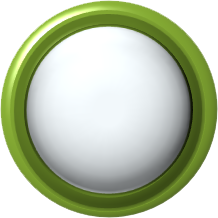 Nội dung Sách giáo khoa GDTC 4
ĐỘI HÌNH ĐỘI NGŨ
BÀI TẬP THỂ DỤC
TƯ THẾ & KĨ NĂNG VĐCB
THỂ THAO 
TỰ CHỌN
KIẾN THỨC CHUNG
CÁC MÔN THỂ THAO VÀ TRÒ CHƠI BỔ TRỢ
VỆ SINH TRONG KHỞI ĐỘNG, TẬP LUYỆN, HỒI PHỤC VÀ SAU TẬP LUYỆN
VẬN ĐỘNG 
CƠ BẢN
18
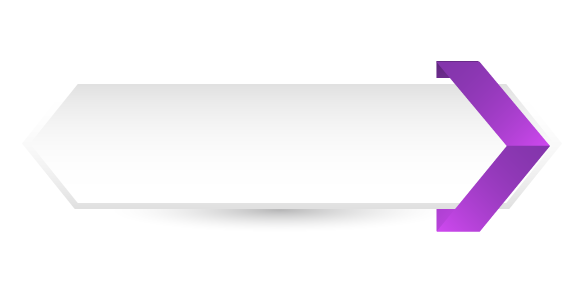 1
2
5
4
3
Phương pháp biên soạn kế hoạch giảng dạy
Giới thiệu về chương trình GDTC cấp Tiểu học
Giới thiệu hệ thống tài liệu tham khảo
Xem video giáo án mẫu + Thảo luận
Giới thiệu sách giáo khoa GDTC 4 - Cánh diều
NỘI DUNG
2. GIỚI THIỆU SGK GDTC 4 – CÁNH DIỀU
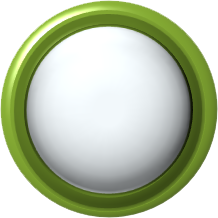 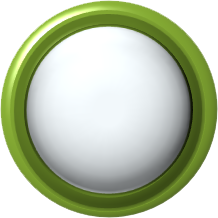 4
1
Quan điểm biên soạn sách giáo khoa Giáo dục thể chất 4
Yêu cầu về phương pháp dạy học
2
5
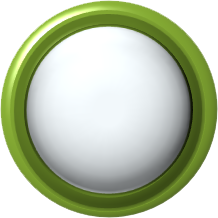 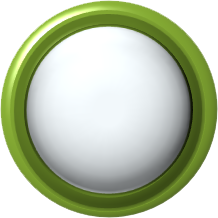 Đánh giá kết quả học tập của học sinh
Đặc điểm nổi bật của cuốn sách giáo khoa Giáo dục thể chất 4
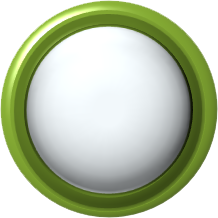 3
Phân phối nội dung theo Chương trình môn Giáo dục thể chất 4
20
2. GIỚI THIỆU SGK GDTC 4 – CÁNH DIỀU
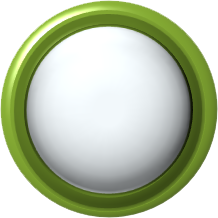 1
Quan điểm biên soạn sách giáo khoa Giáo dục thể chất 4
Bám sát Quan điểm xây dựng Chương trình GDTC năm 2018 của Bộ GD&ĐT
Dựa trên nền tảng lý luận, thực tiễn, khoa học sư phạm và khoa học về TDTT; 
Nội dung phù hợp với đặc điểm lứa tuổi, tâm sinh lý học sinh lớp 4;
Nội dung, hình thức mang tính gợi mở, tạo điều kiện để giáo viên và học sinh sáng tạo, lựa chọn trong quá trình giảng dạy và học tập;
Cấu trúc trình bày sách đảm bảo tính khoa học, sáng tạo, phù hợp với quan điểm xây dựng chương trình và đáp ứng các yêu cầu quy định của Bộ GD&ĐT.
21
2. GIỚI THIỆU SGK GDTC 4 – CÁNH DIỀU
Cấu trúc đảm bảo tính khoa học, logic và rõ ràng
Nội dung viết theo hướng phát triển phẩm chất và năng lực 
Kiến thức giới thiệu theo hướng gợi mở, phát huy tính chủ động, sáng tạo của cả giáo viên và học sinh
Nội dung thể hiện rõ yêu cầu tích hợp và phân hoá
Các chủ đề, nội dung đảm bảo yêu cầu về đổi mới trong đánh giá
Hình thức trình bày đẹp, cân đối, khoa học và phù hợp
Đặc điểm nổi bật của cuốn sách giáo khoa Giáo dục thể chất 4
2
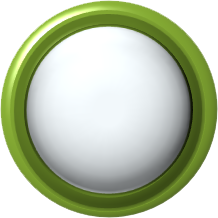 22
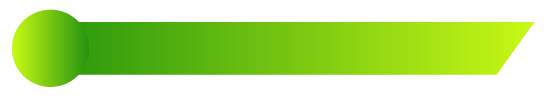 2
Những đặc điểm nổi bật
Về cấu trúc: Đảm bảo tính khoa học, logic và rõ ràng
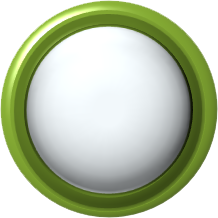 CẤU TRÚC CHUNG
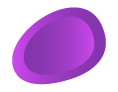 01
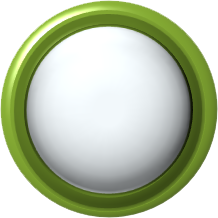 CẤU TRÚC BÀI HỌC
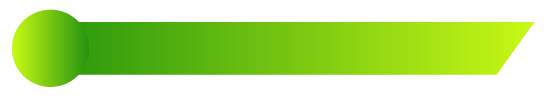 2
Những đặc điểm nổi bật
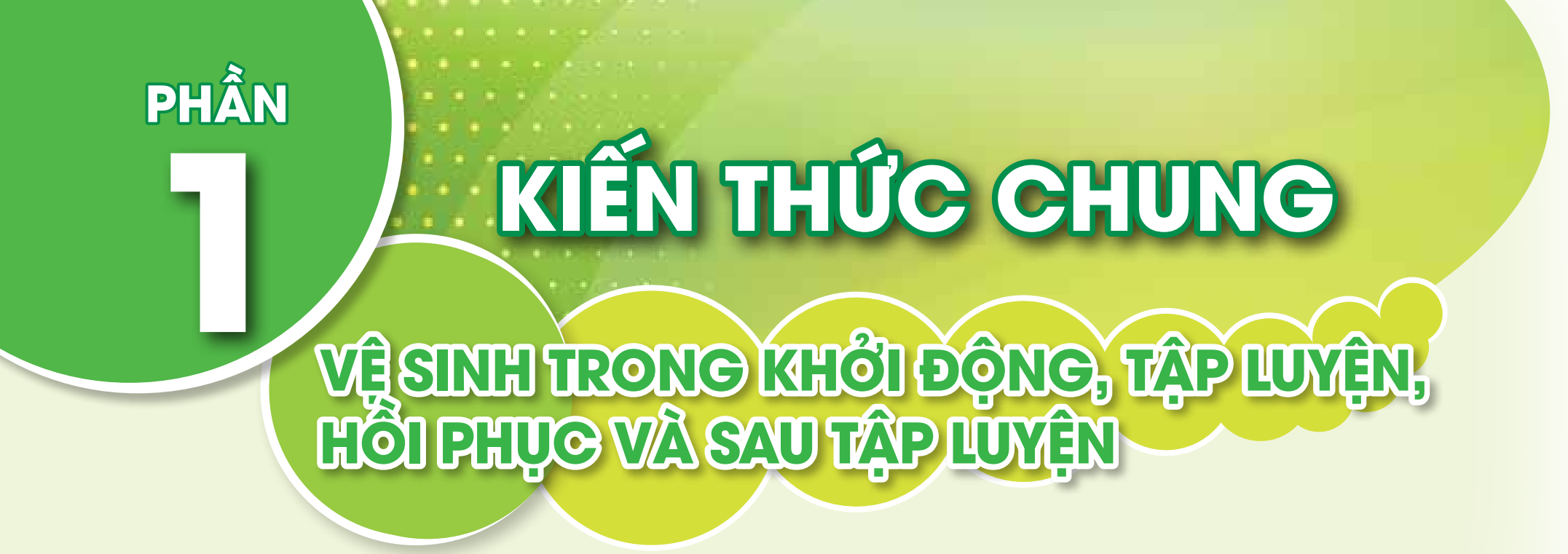 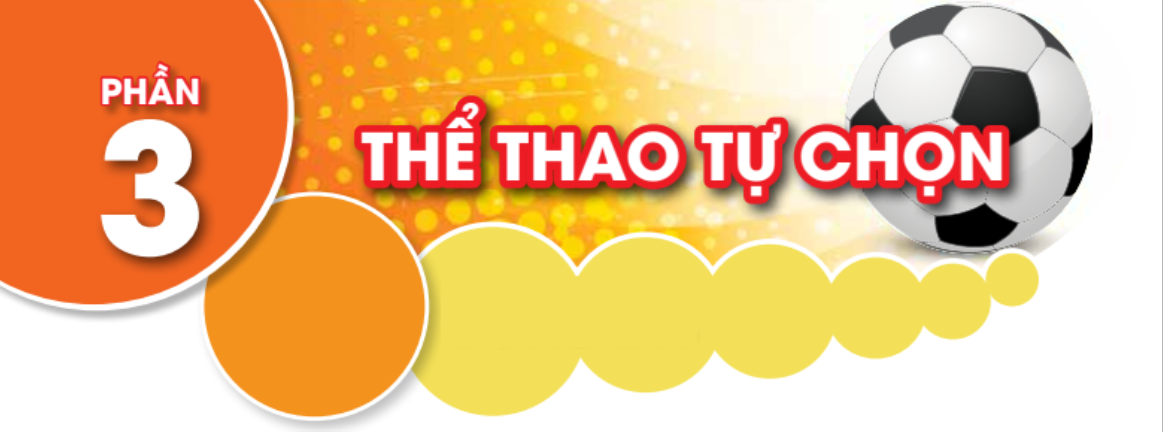 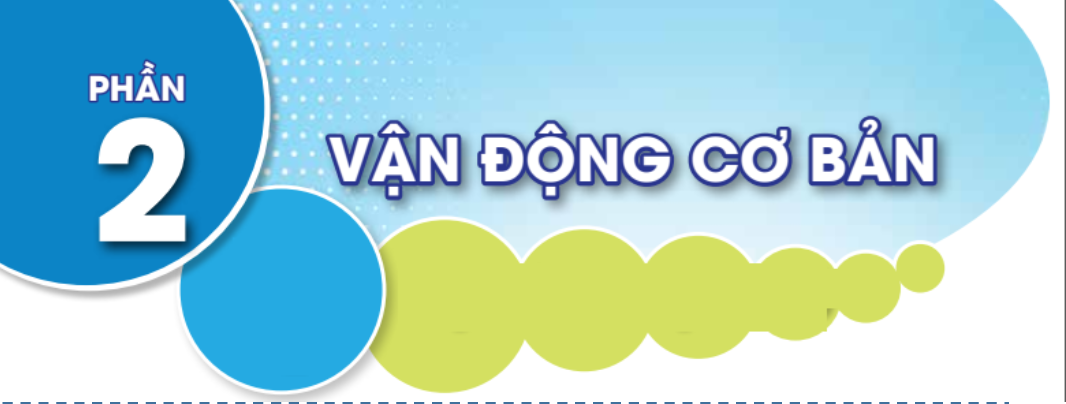 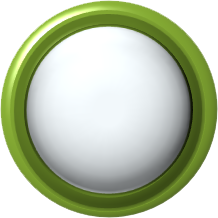 CẤU TRÚC CHUNG
02 Chủ đề
01 Chủ đề
03 Chủ đề
VỆ SINH TRONG KHỞI ĐỘNG, TẬP LUYỆN, HỒI PHỤC VÀ SAU TẬP LUYỆN
ĐỘI HÌNH ĐỘI NGŨ
BÀI TẬP THỂ DỤC
TƯ THẾ & KĨ NĂNG VĐCB
BÓNG ĐÁ
BÓNG RỔ
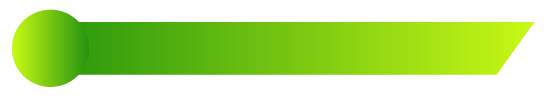 2
Những đặc điểm nổi bật
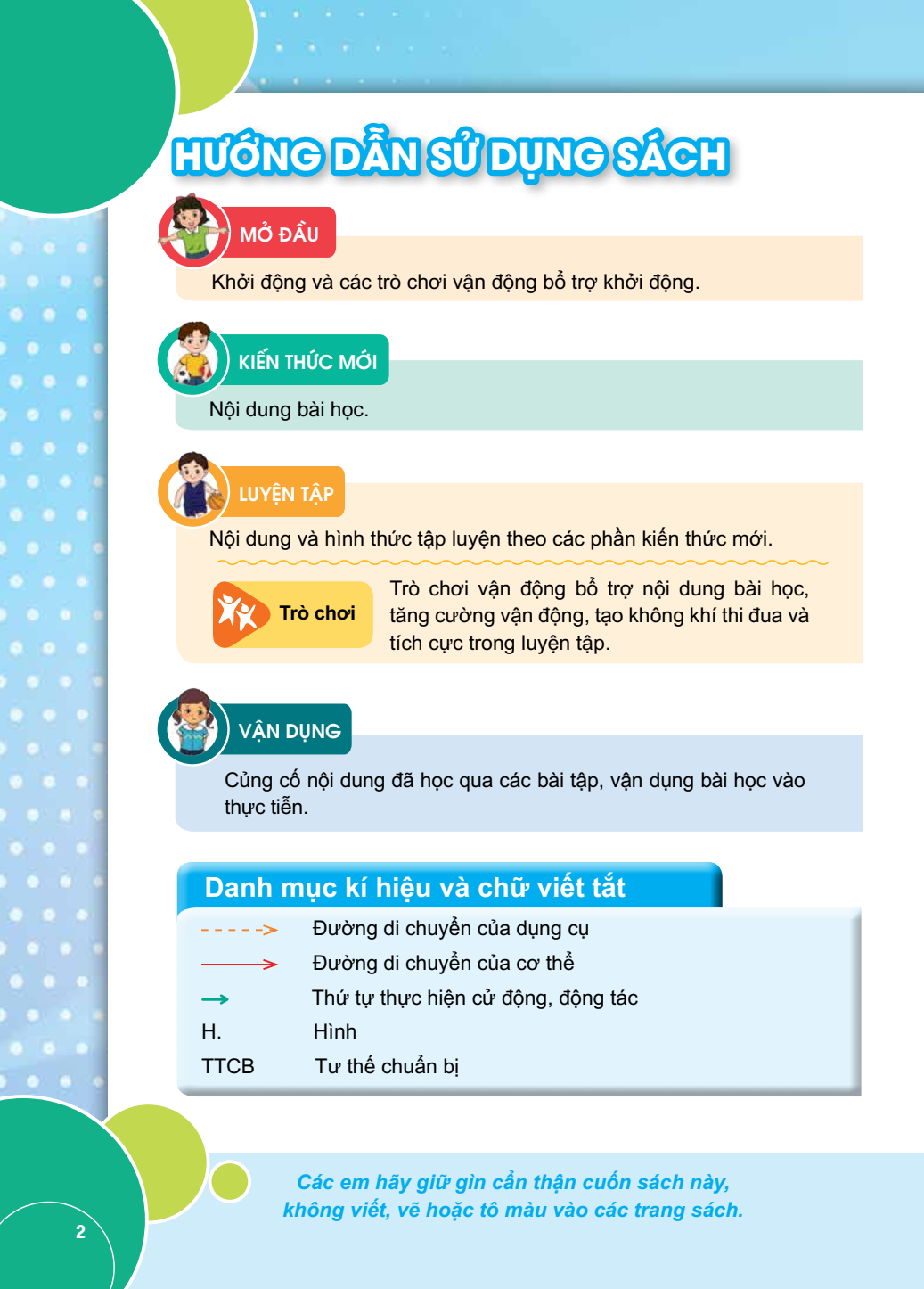 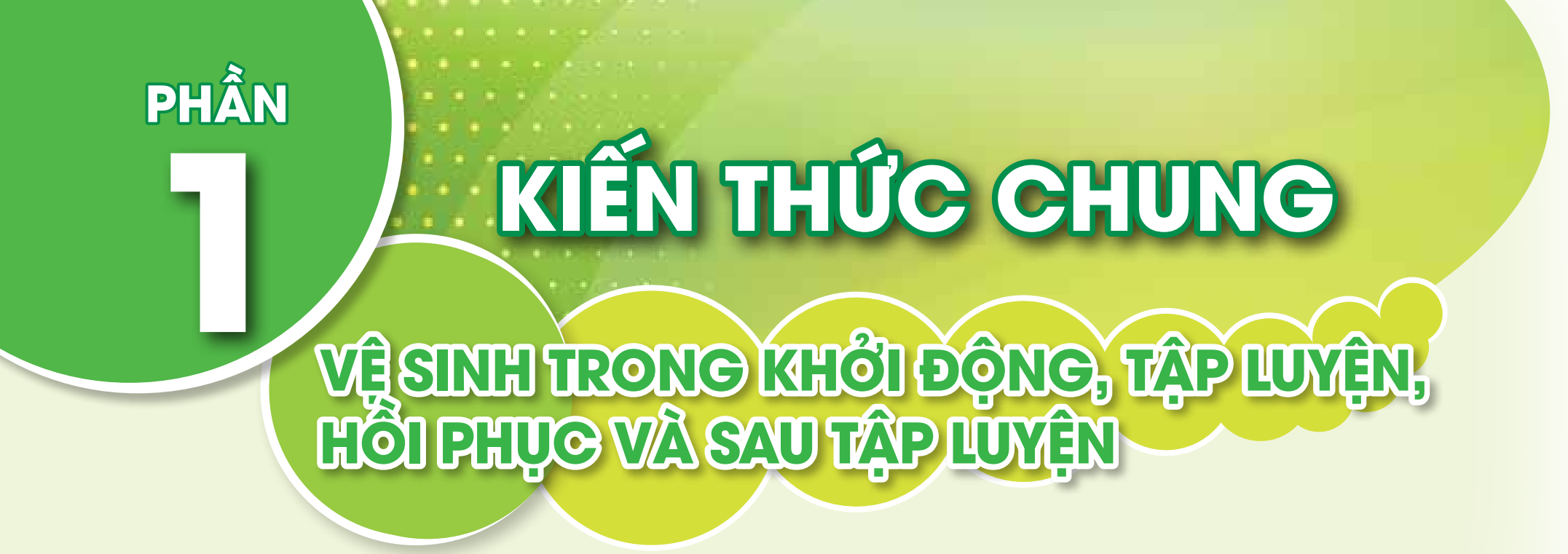 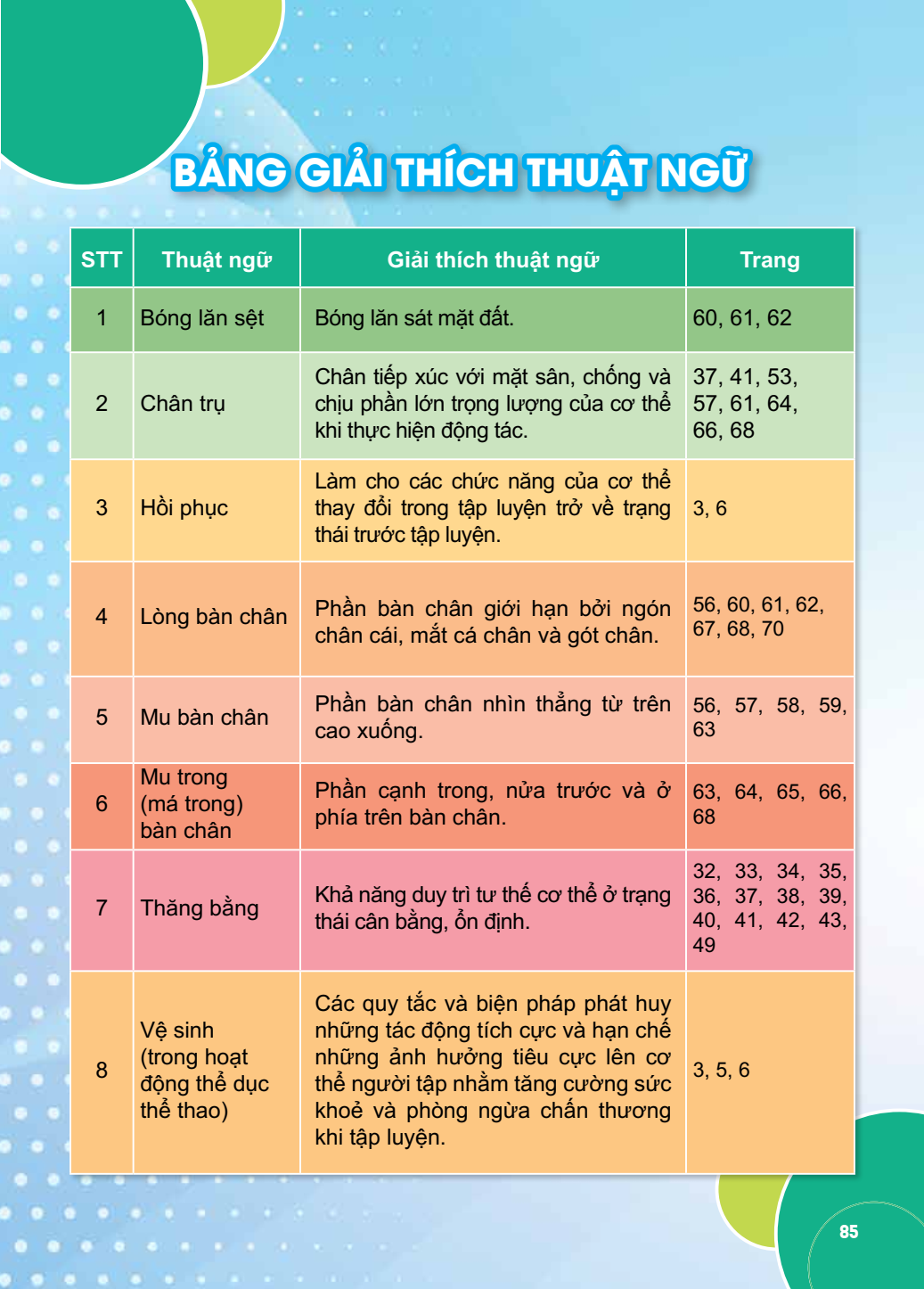 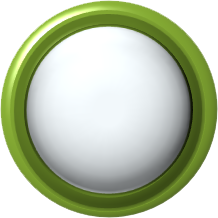 CẤU TRÚC CHUNG
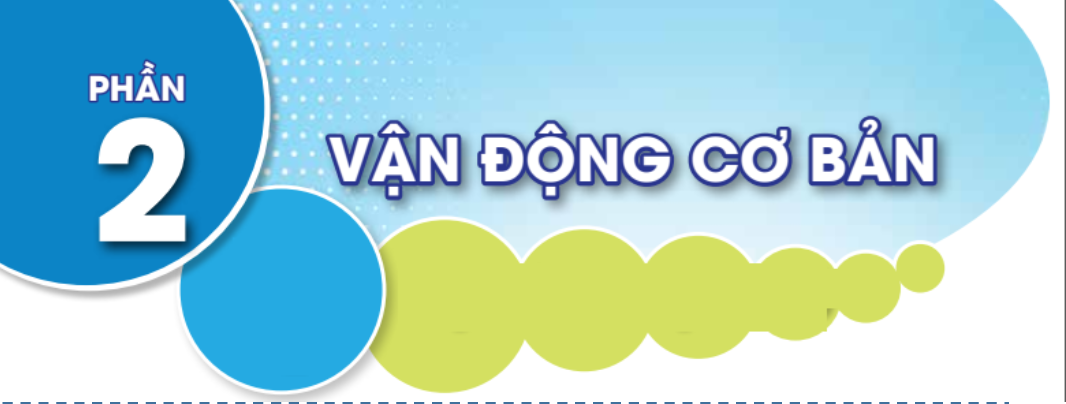 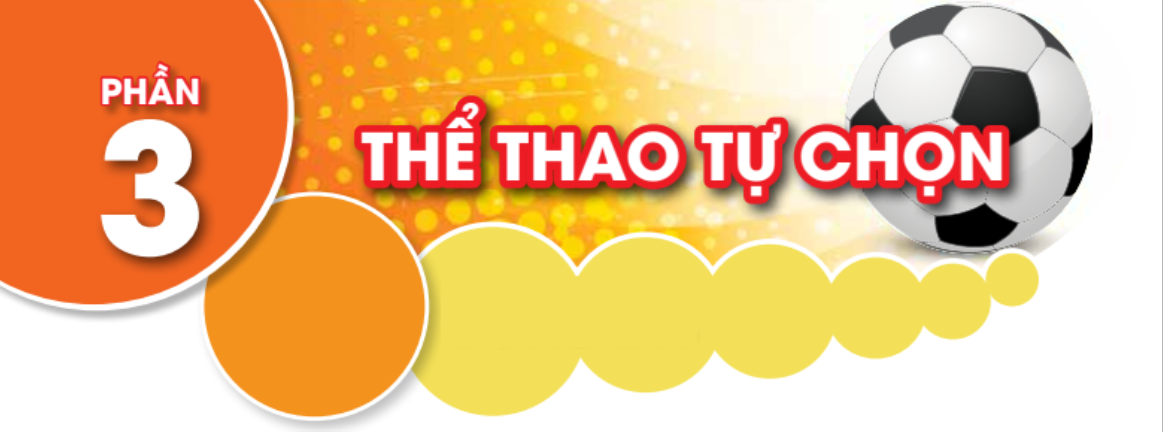 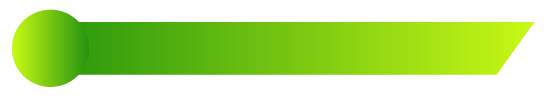 2
Những đặc điểm nổi bật
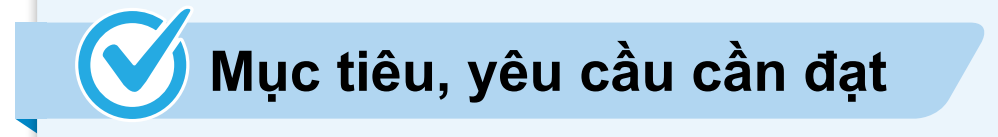 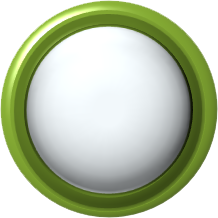 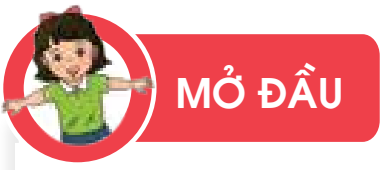 CẤU TRÚC BÀI HỌC
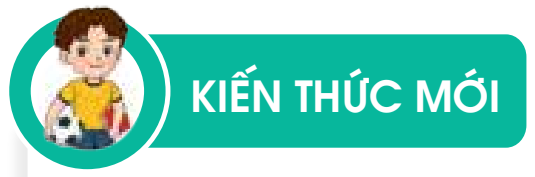 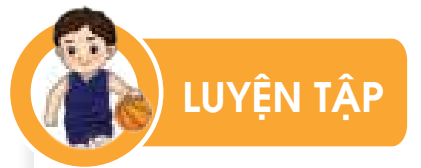 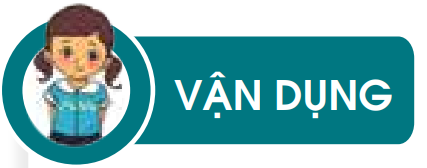 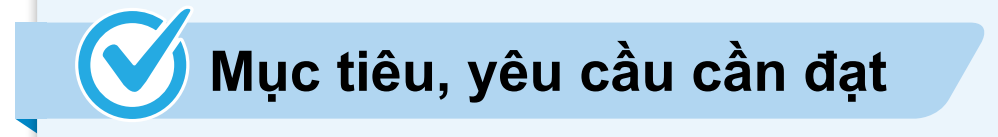 III
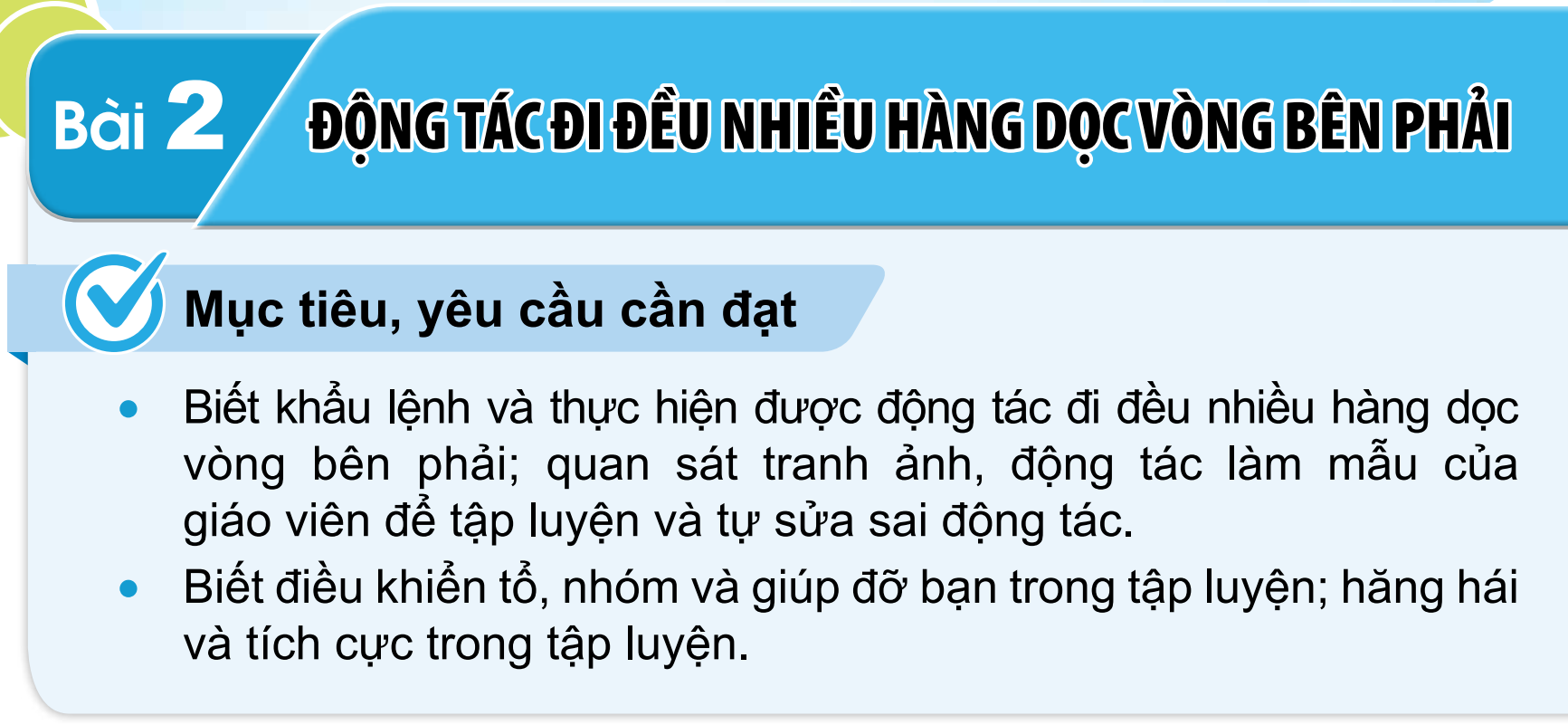 Xác định rõ mục tiêu và yêu cầu cần đạt sau khi hoàn thành các nội dung của bài học
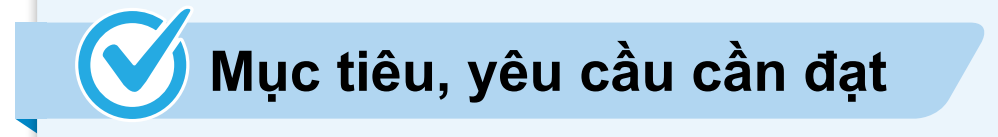 III
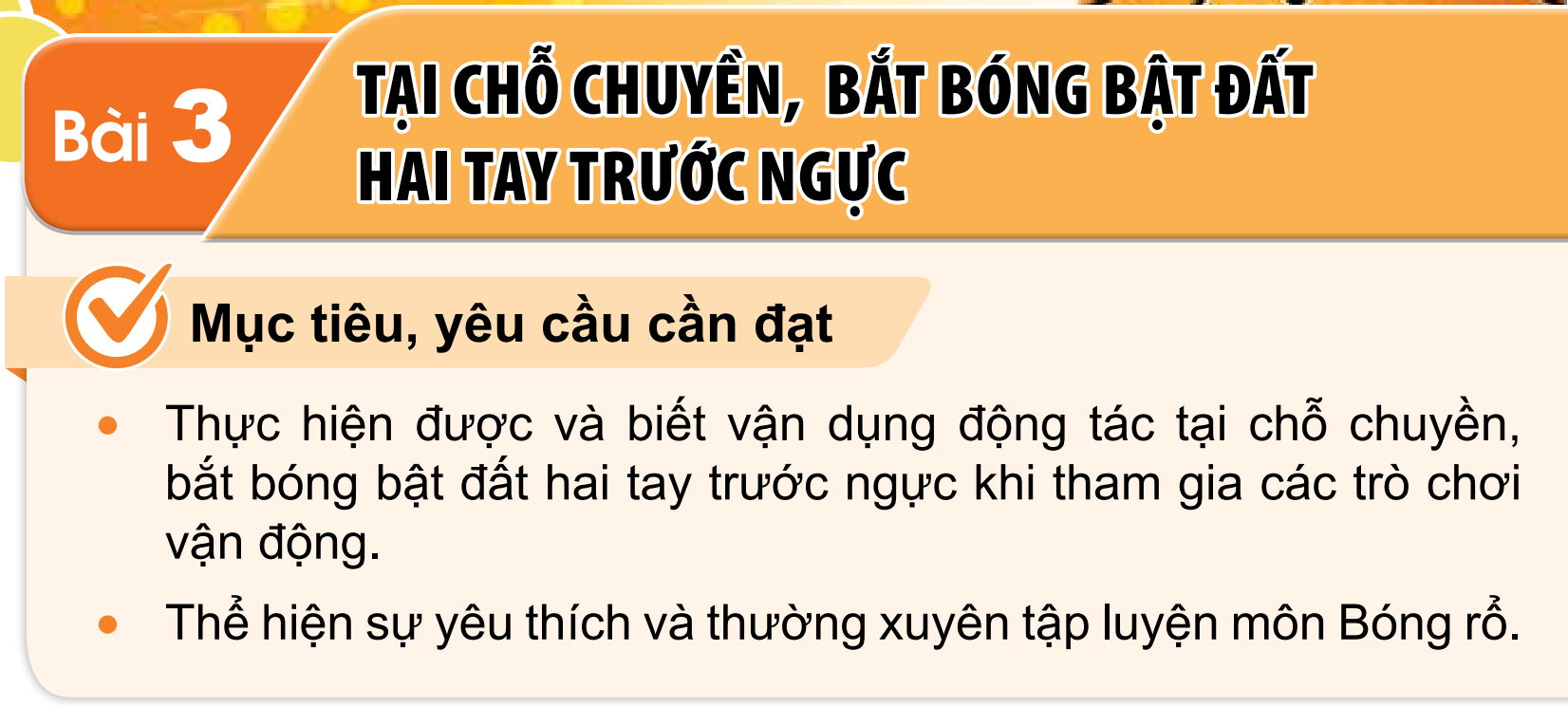 Xác định rõ mục tiêu và yêu cầu cần đạt sau khi hoàn thành các nội dung của bài học
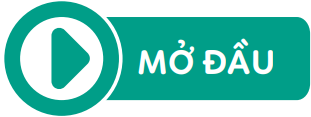 III
Khởi động
Giới thiệu, gợi ý các nội dung khởi động chung và khởi động chuyên môn
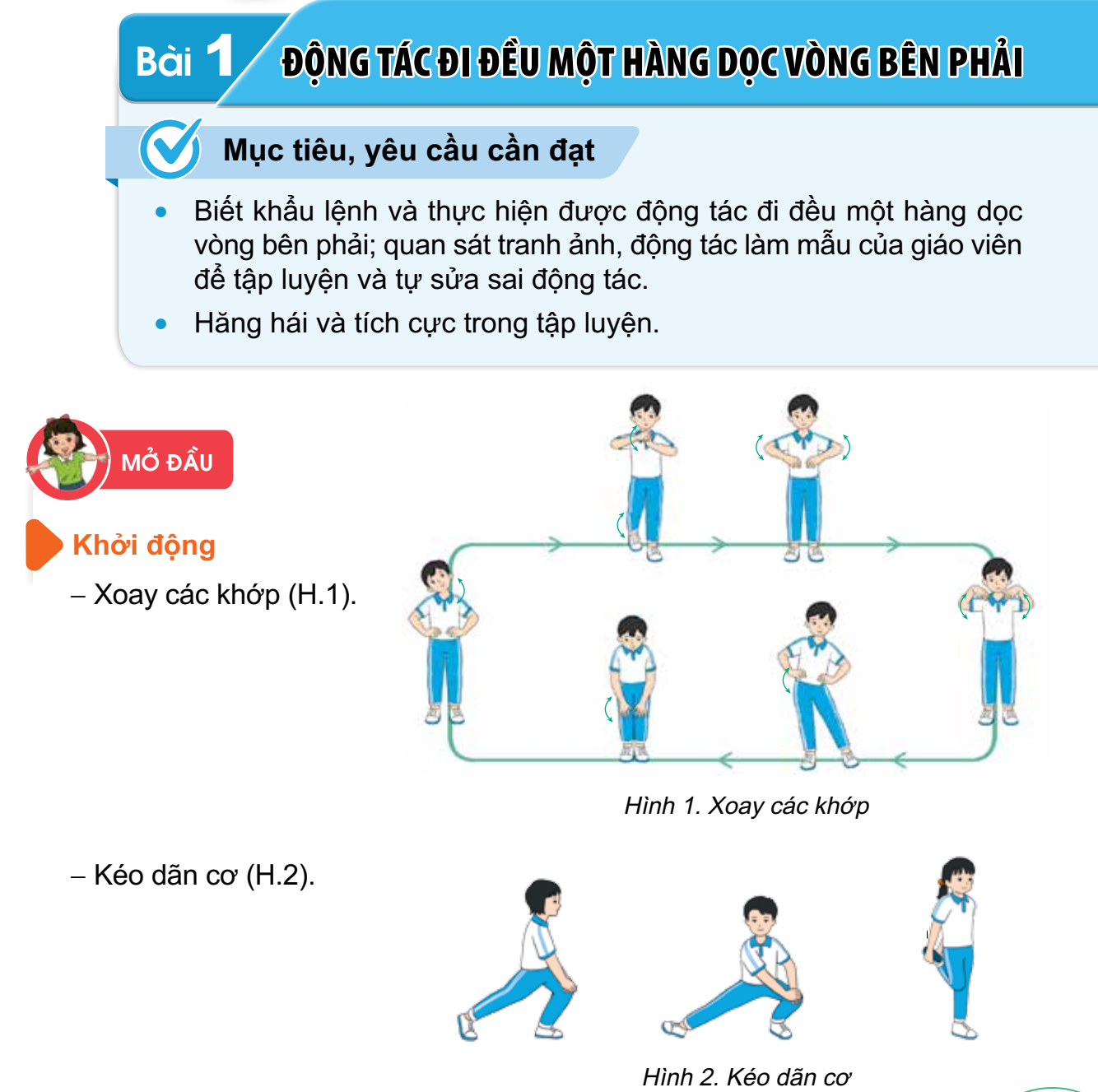 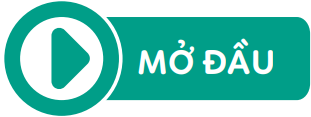 III
Khởi động
Giới thiệu, gợi ý các nội dung khởi động chung và khởi động chuyên môn
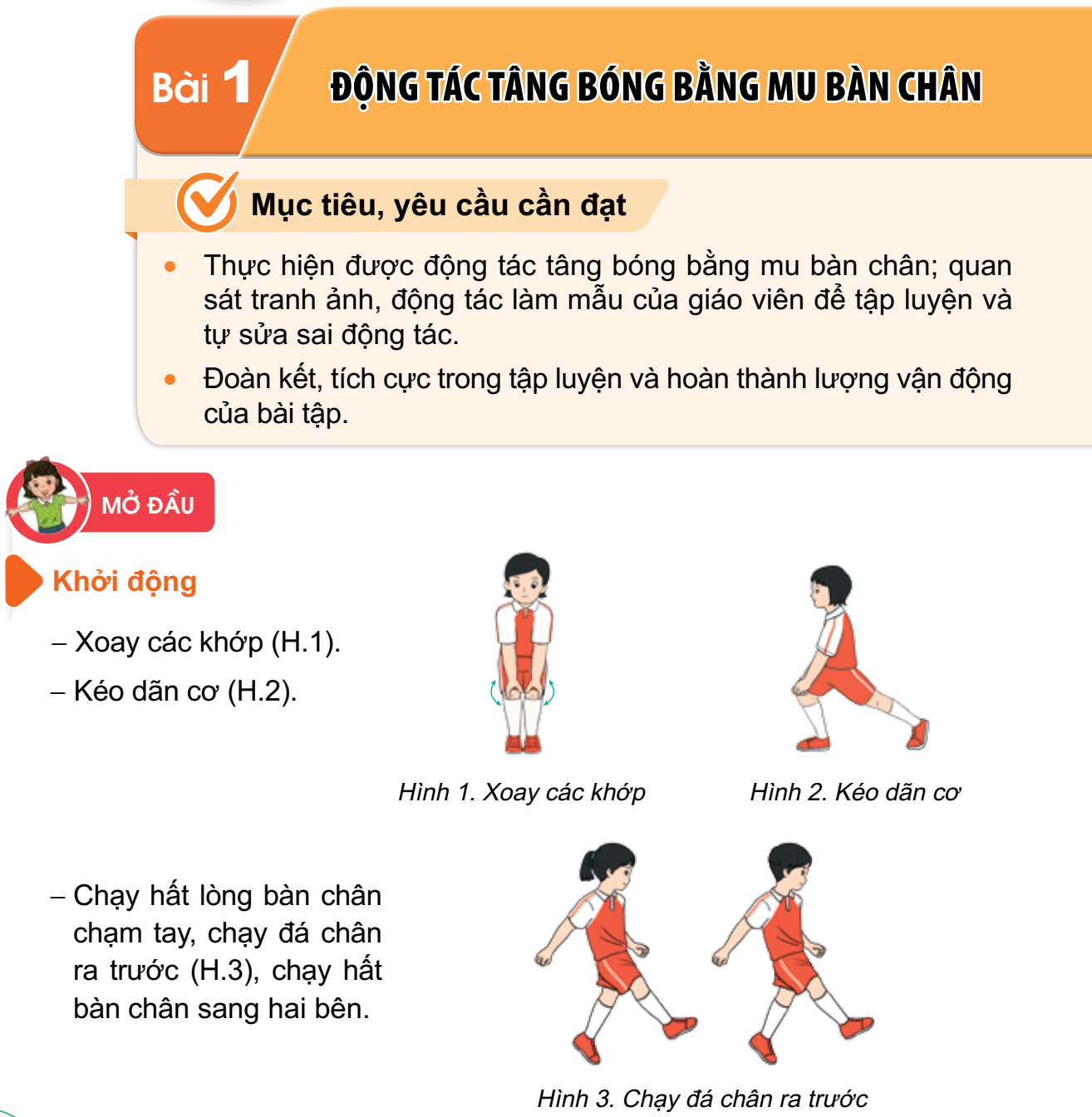 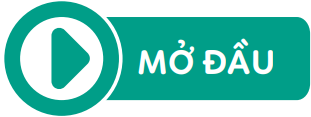 III
Khởi động
Giới thiệu, gợi ý các nội dung khởi động chung và khởi động chuyên môn
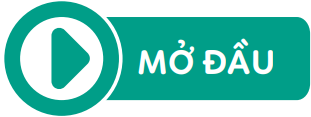 III
Khởi động
Trò chơi bổ trợ khởi động
Giới thiệu, gợi ý các nội dung khởi động chung và khởi động chuyên môn
Giới thiệu gợi ý trò chơi vận động bổ trợ khởi động
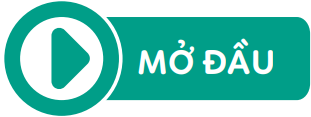 III
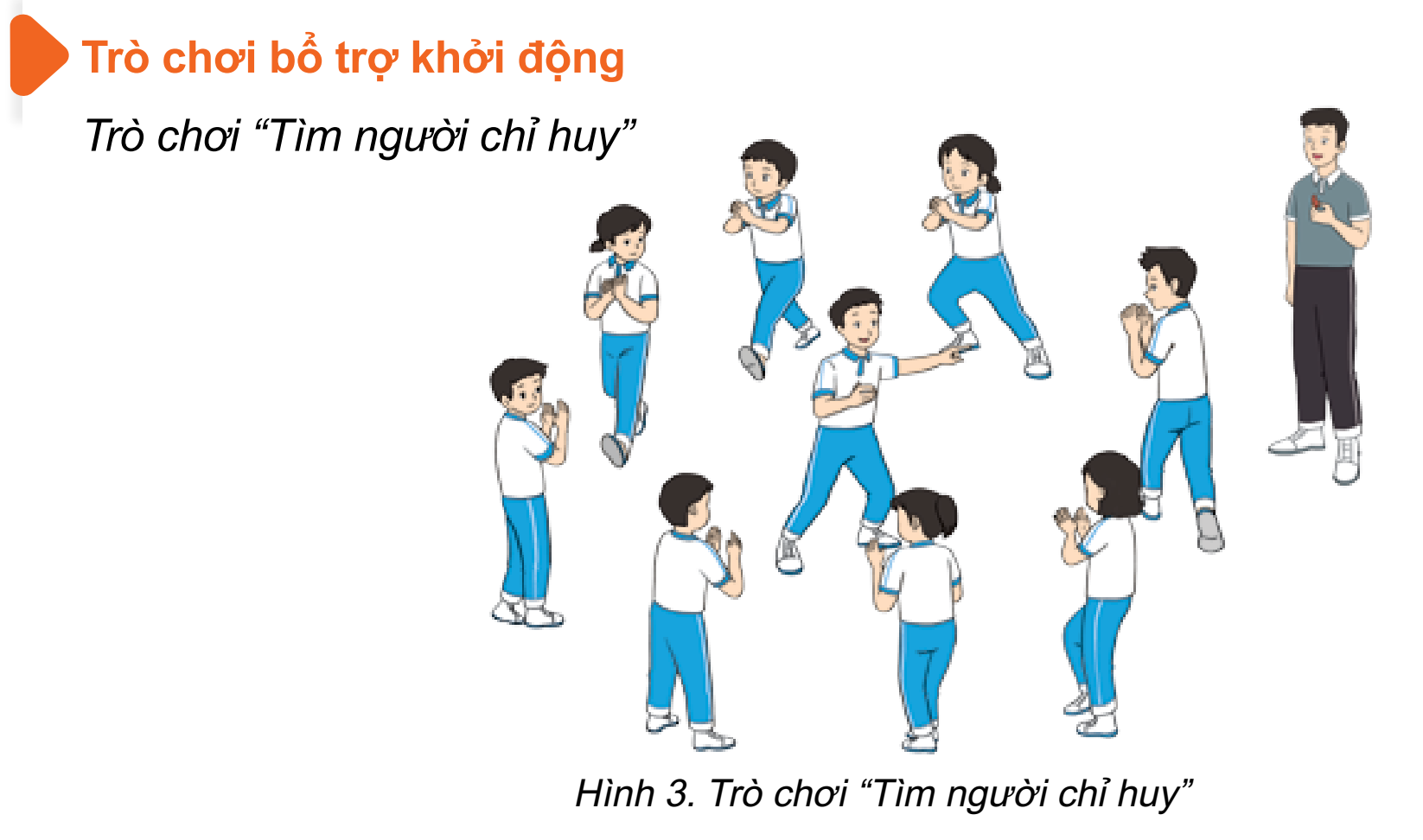 Trò chơi bổ trợ khởi động
Giới thiệu gợi ý trò chơi vận động bổ trợ khởi động
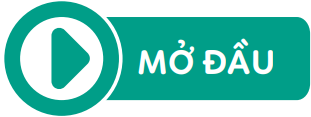 III
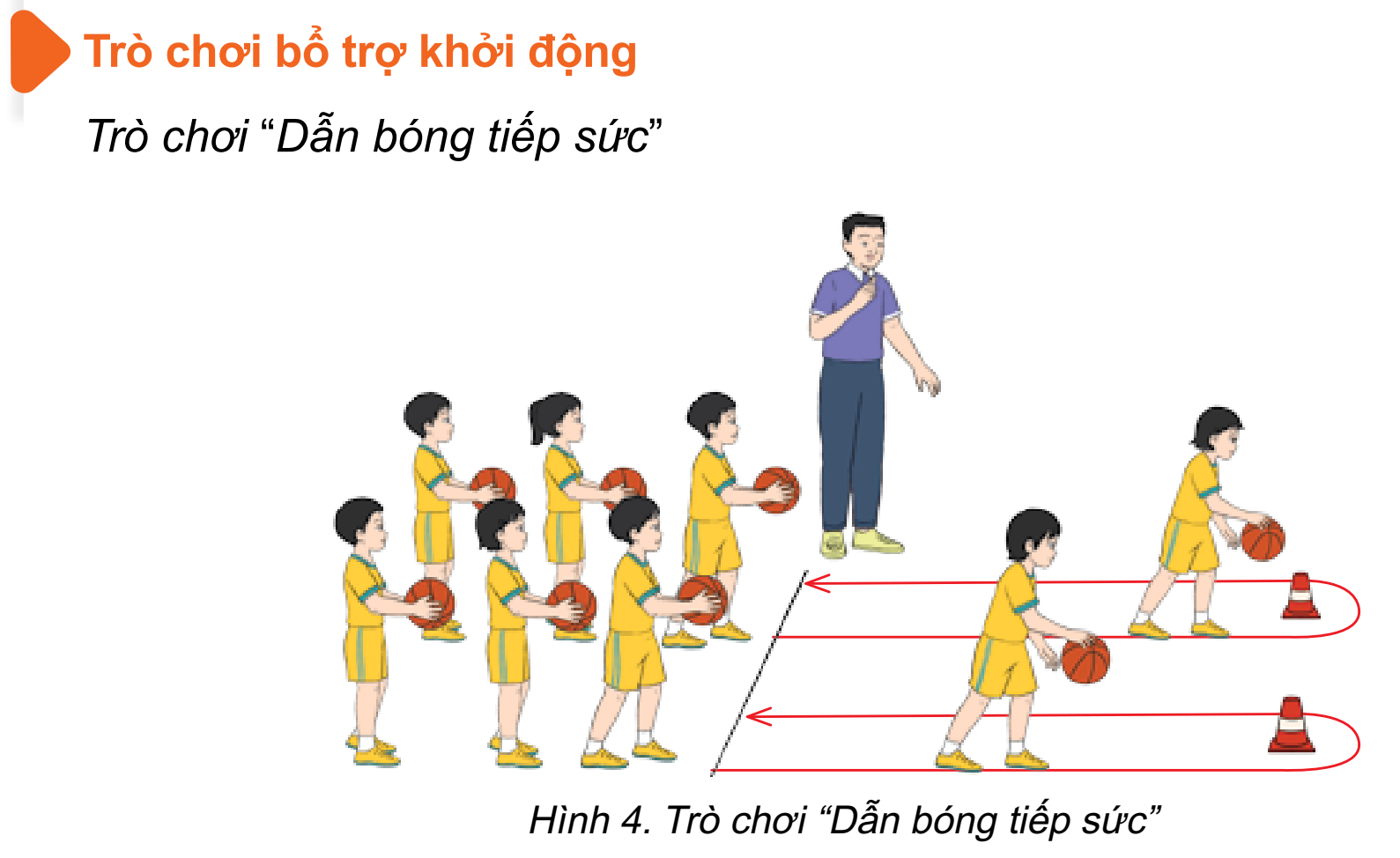 Trò chơi bổ trợ khởi động
Giới thiệu gợi ý trò chơi vận động, bổ trợ khởi động
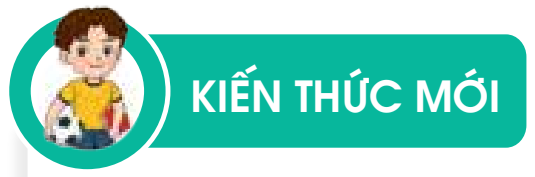 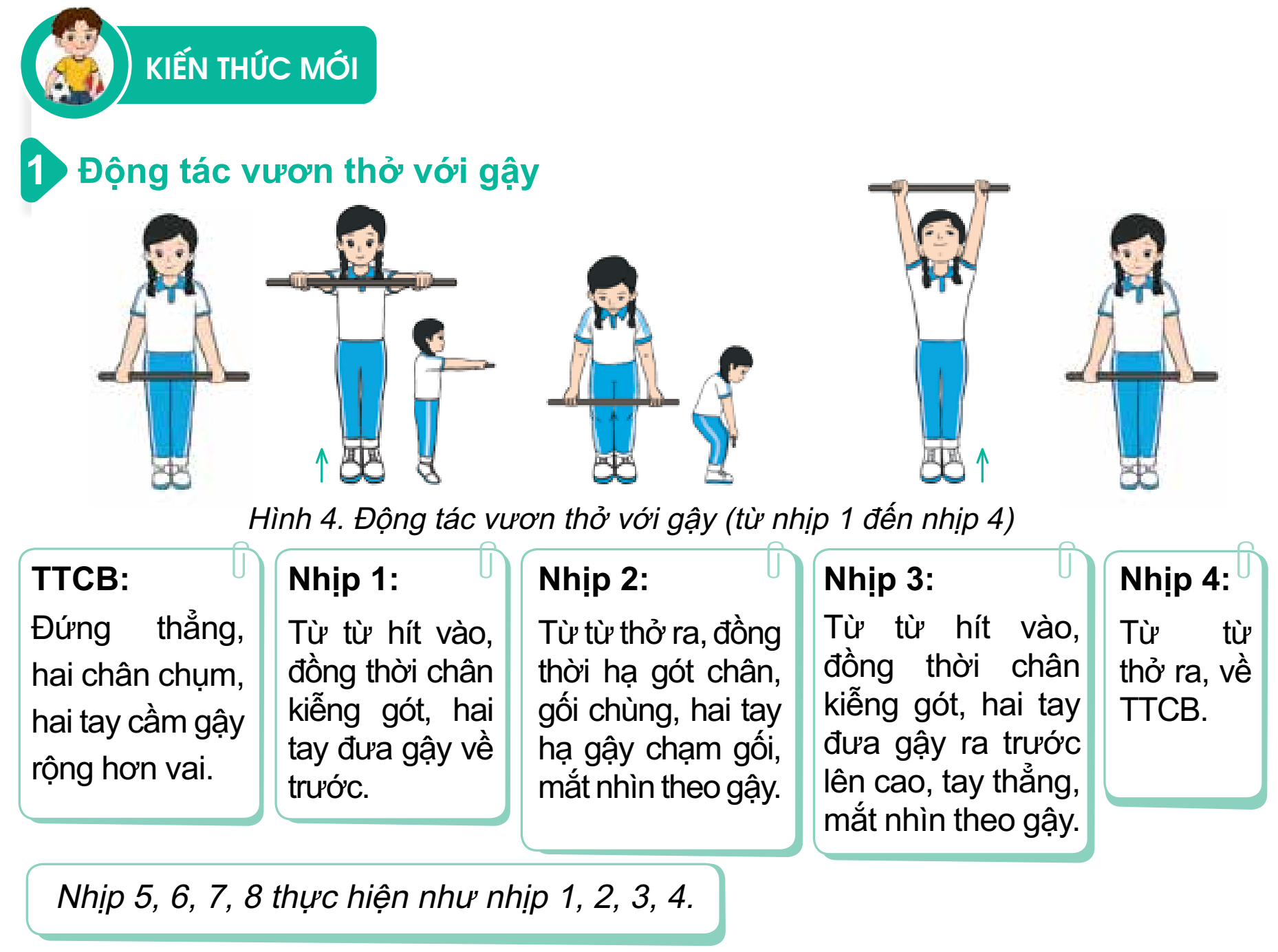 Kỹ thuật, động tác mới
Sử dụng kênh hình và kênh chữ để mô tả, phân tích giai đoạn, cách thức thực hiện các động tác kĩ thuật.
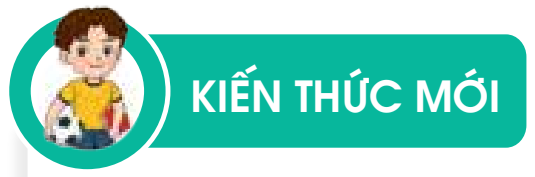 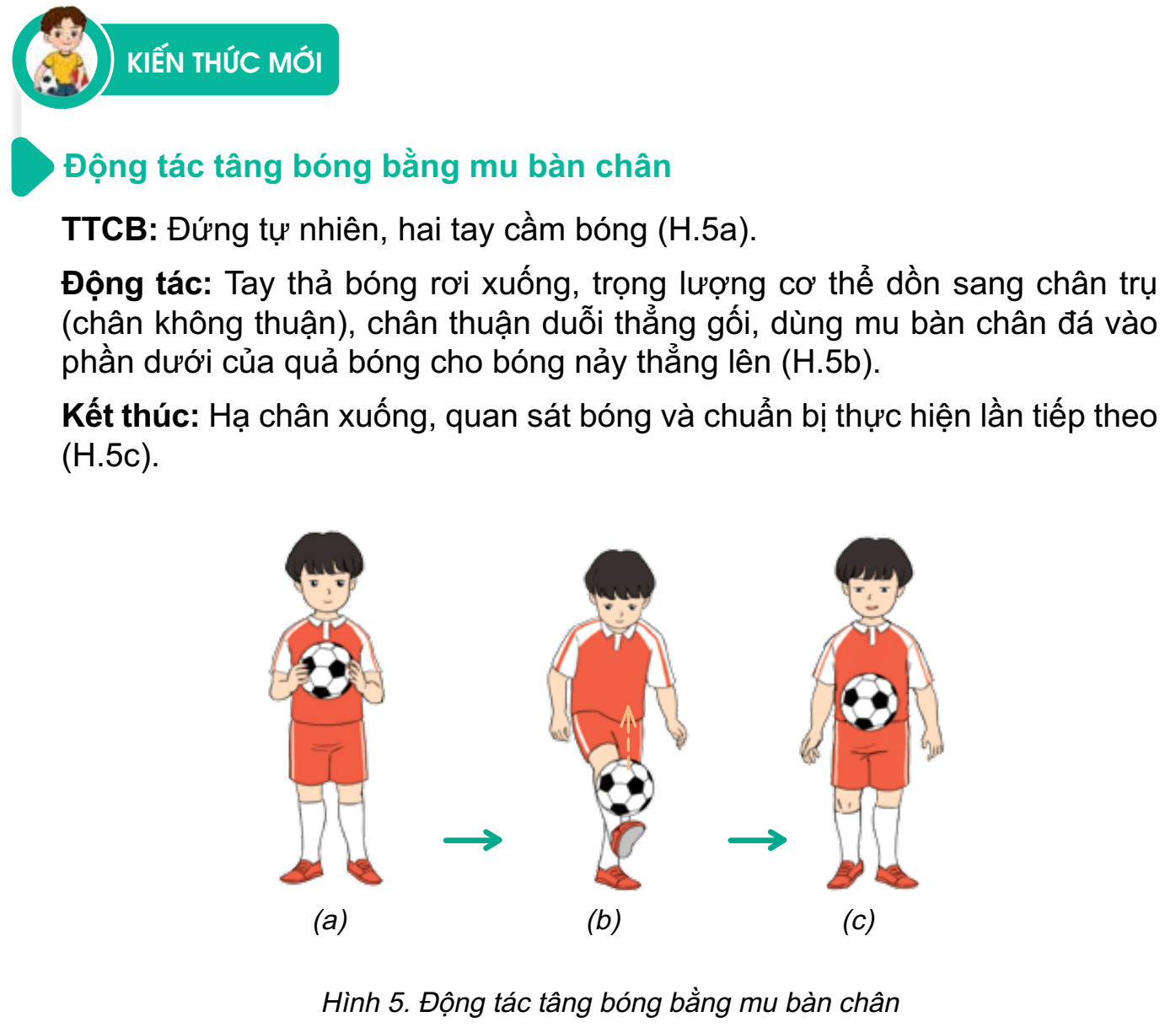 Kỹ thuật, động tác mới
Sử dụng kênh hình và kênh chữ để mô tả, phân tích giai đoạn, cách thức thực hiện các động tác kĩ thuật.
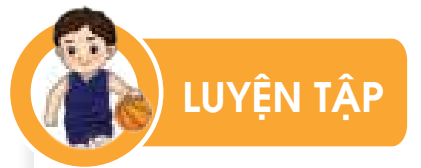 Các bài tập luyện tập
Trò chơi vận động
Giới thiệu các bài tập để luyện tập theo phần kiến thức mới. 
Gợi mở theo hình thức tổ chức tập
Trò chơi rèn luyện động tác, kĩ năng vận động
Trò chơi bổ trợ chuyên môn.
VÍ DỤ:
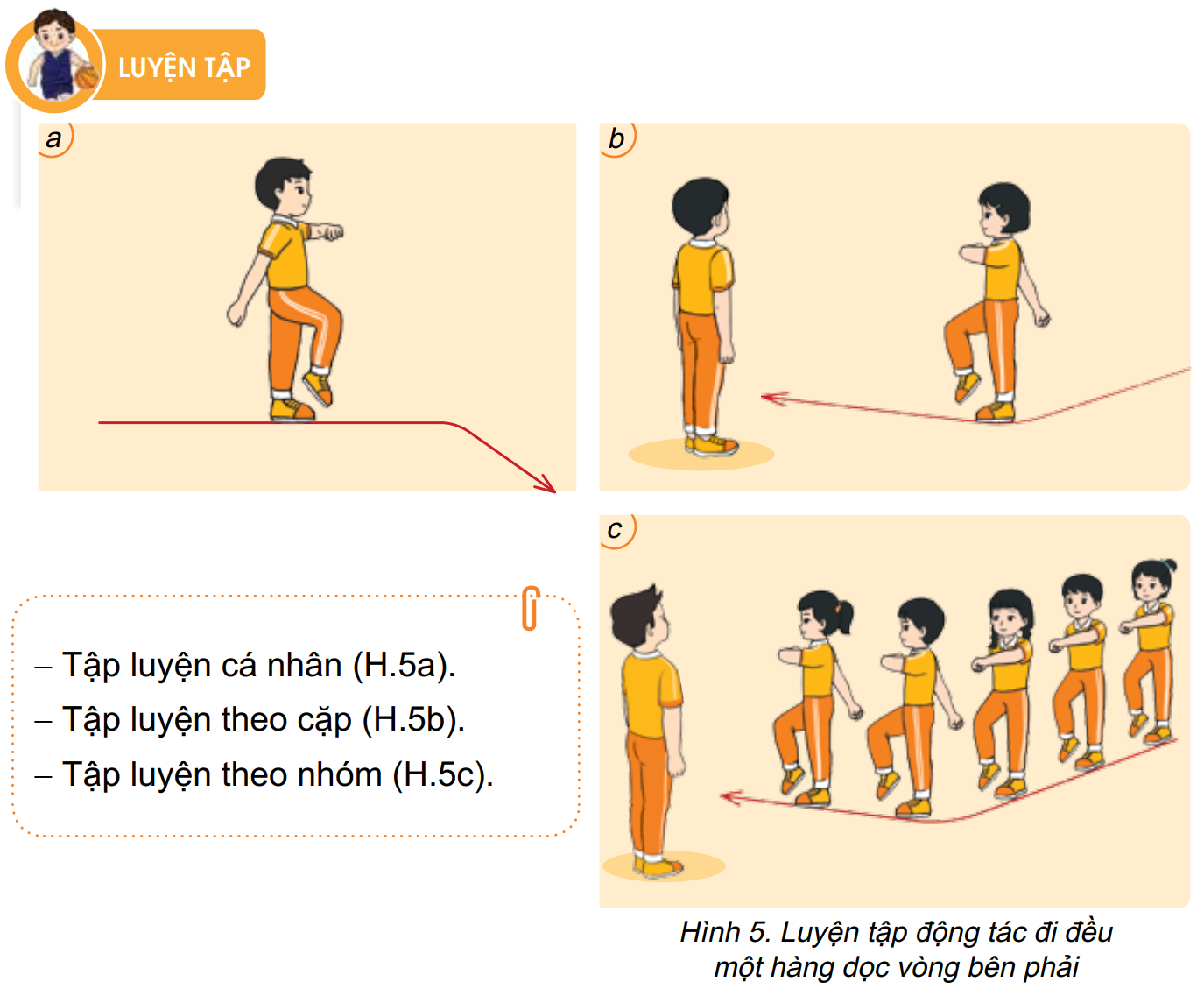 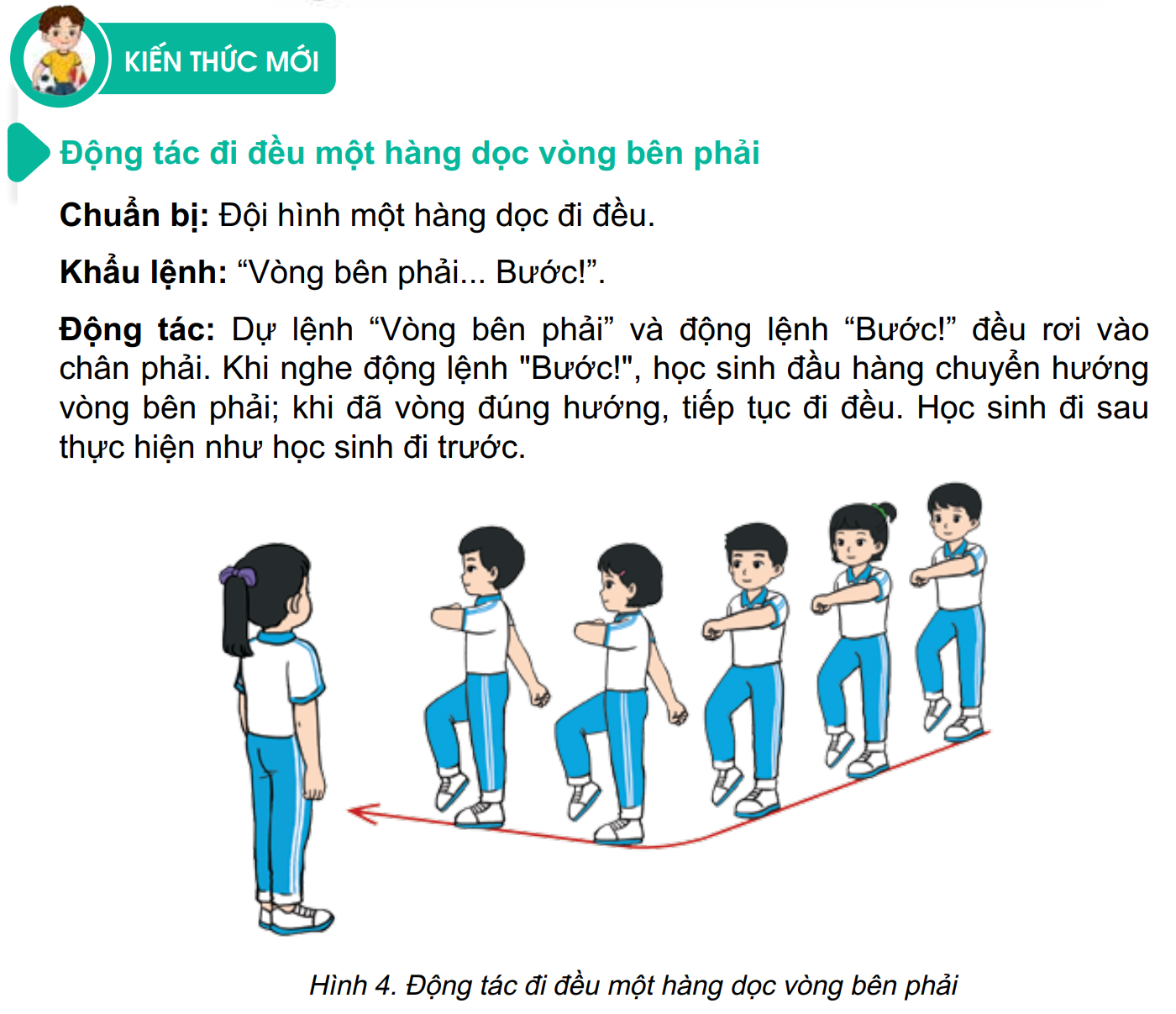 VÍ DỤ:
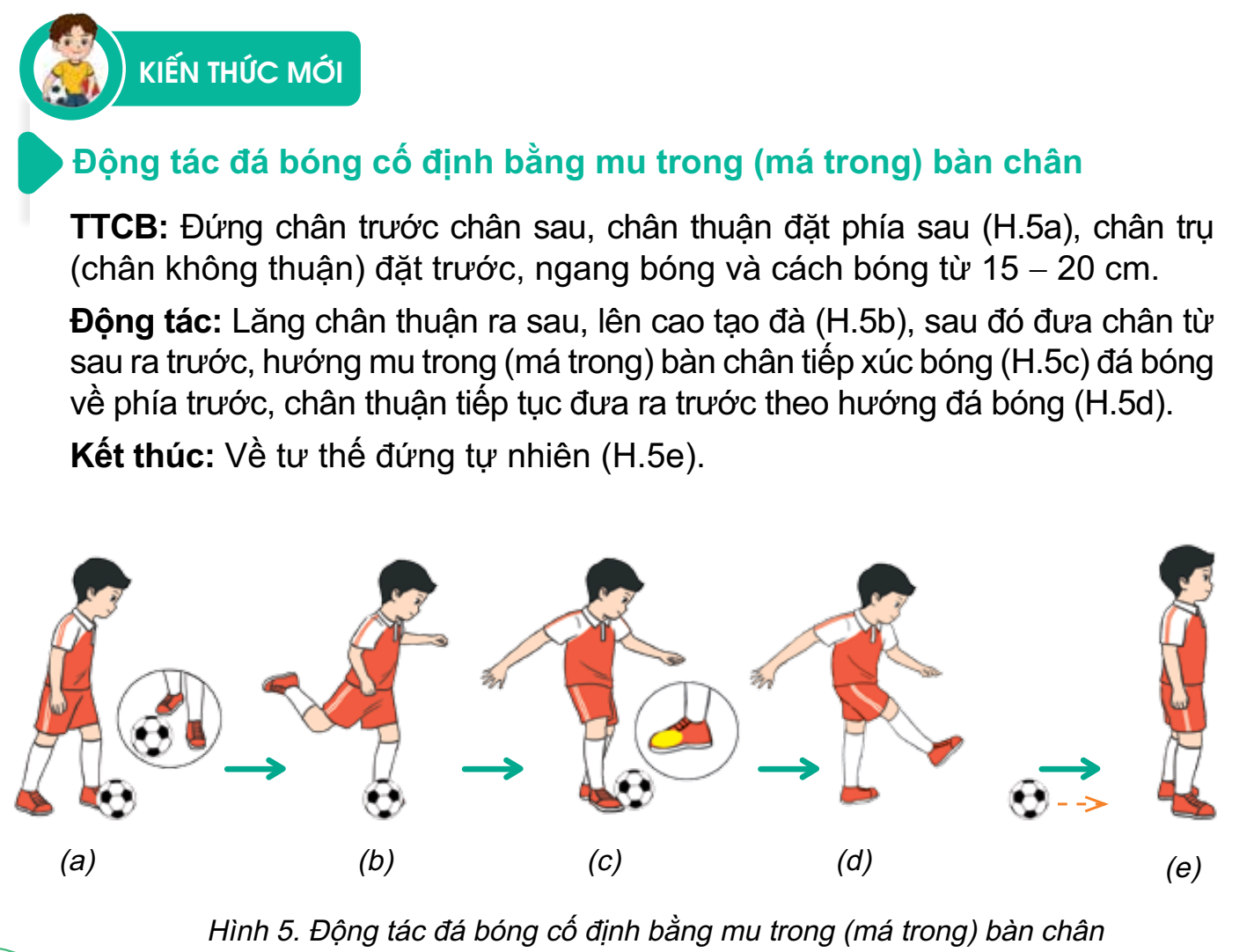 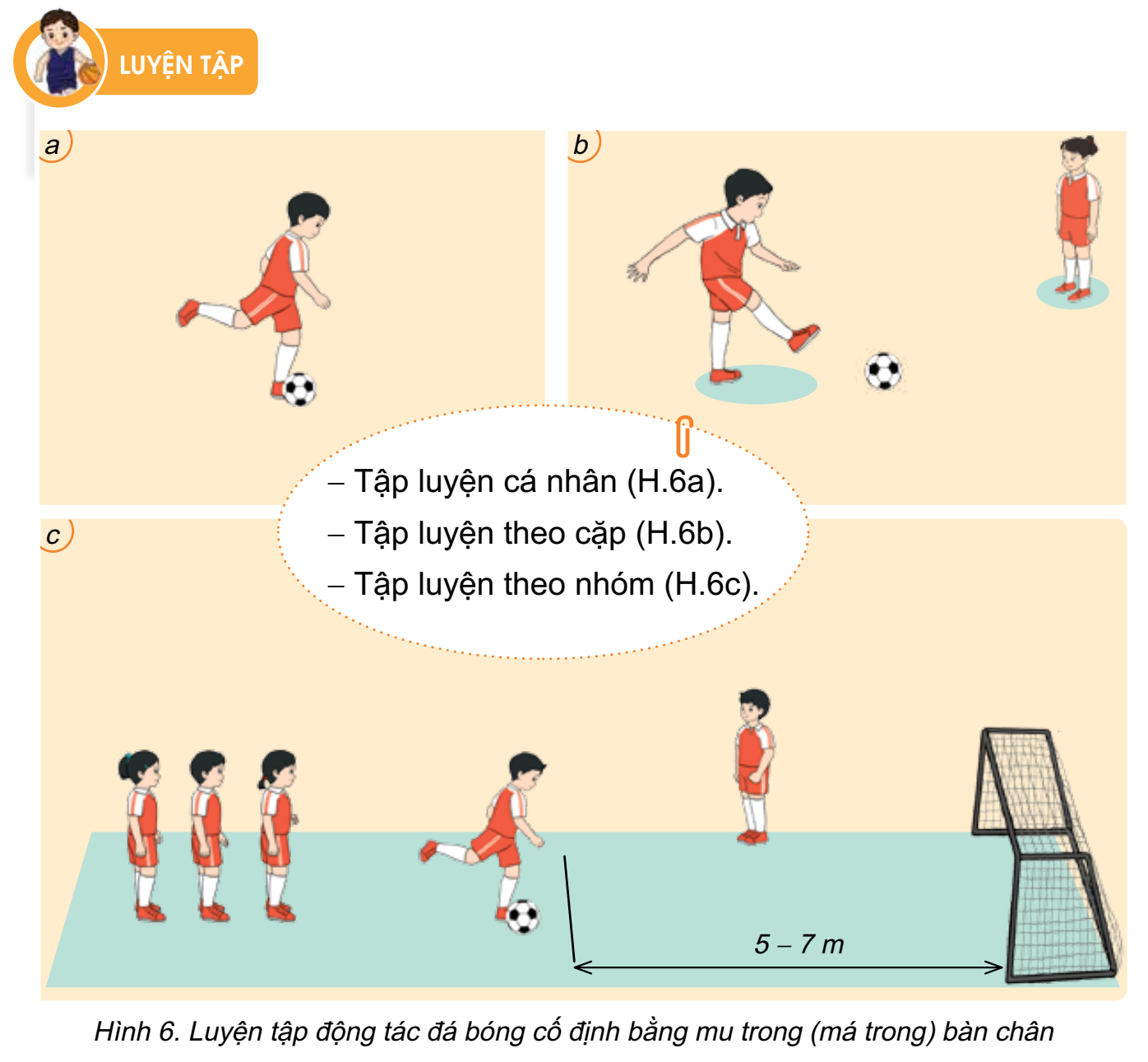 VÍ DỤ:
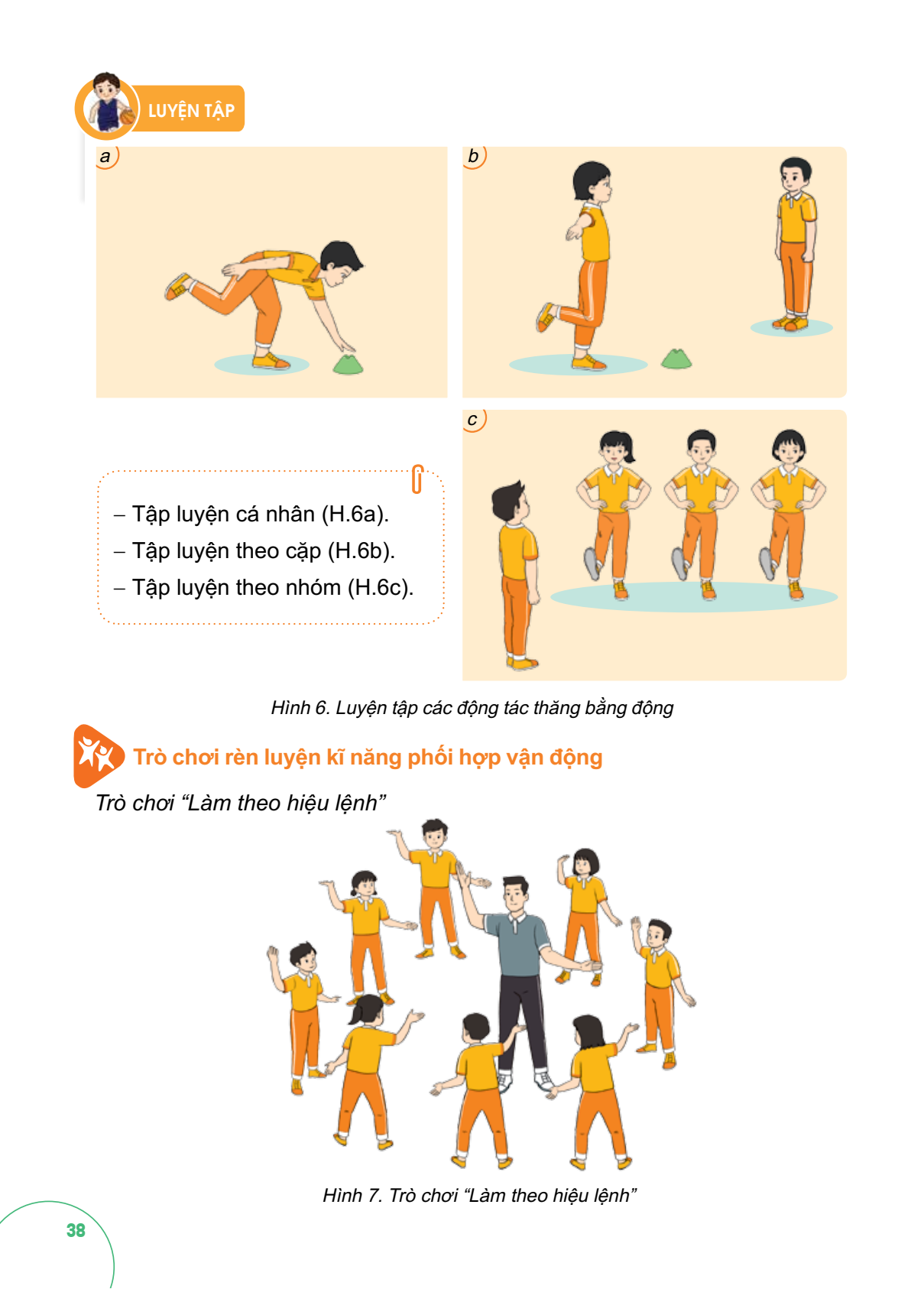 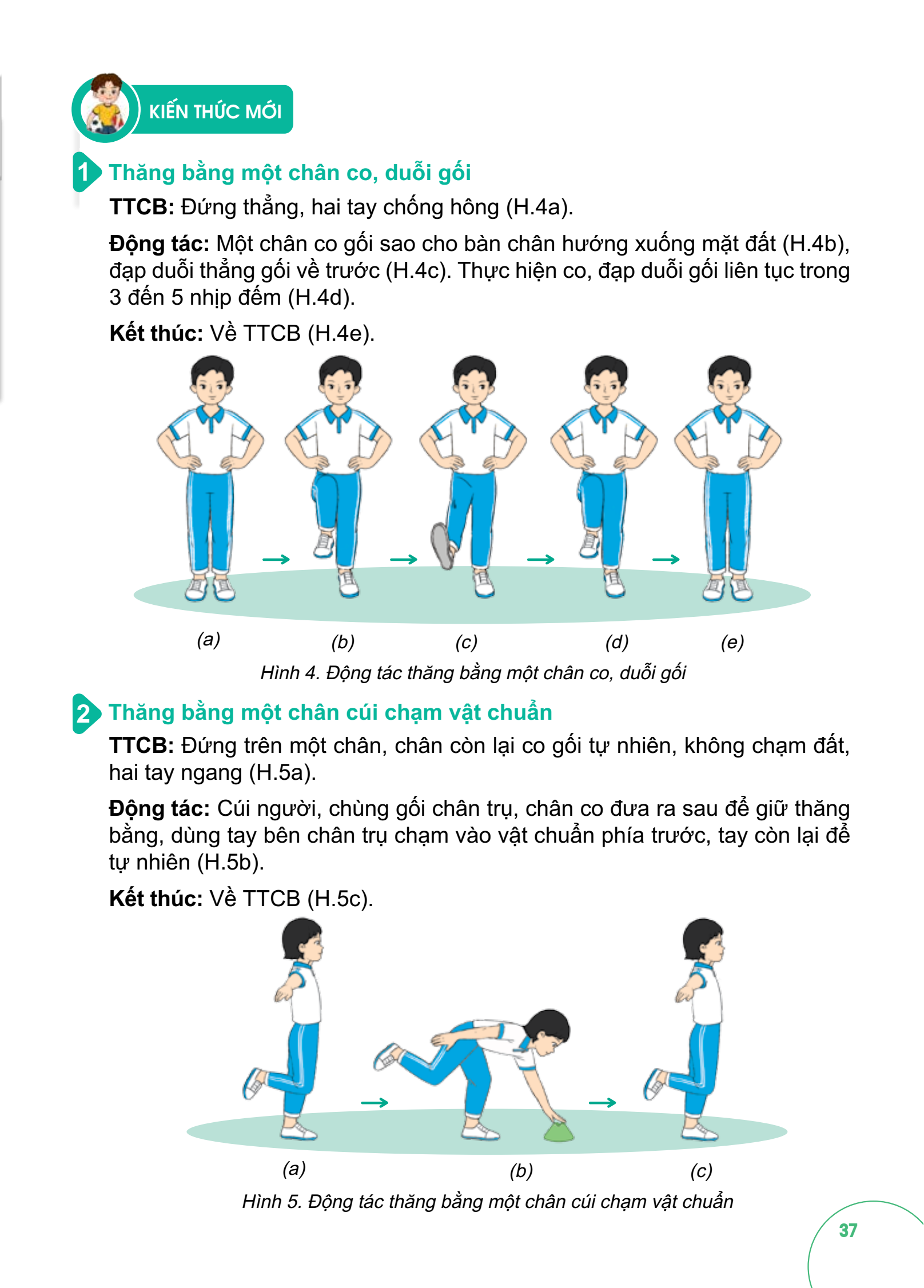 VÍ DỤ:
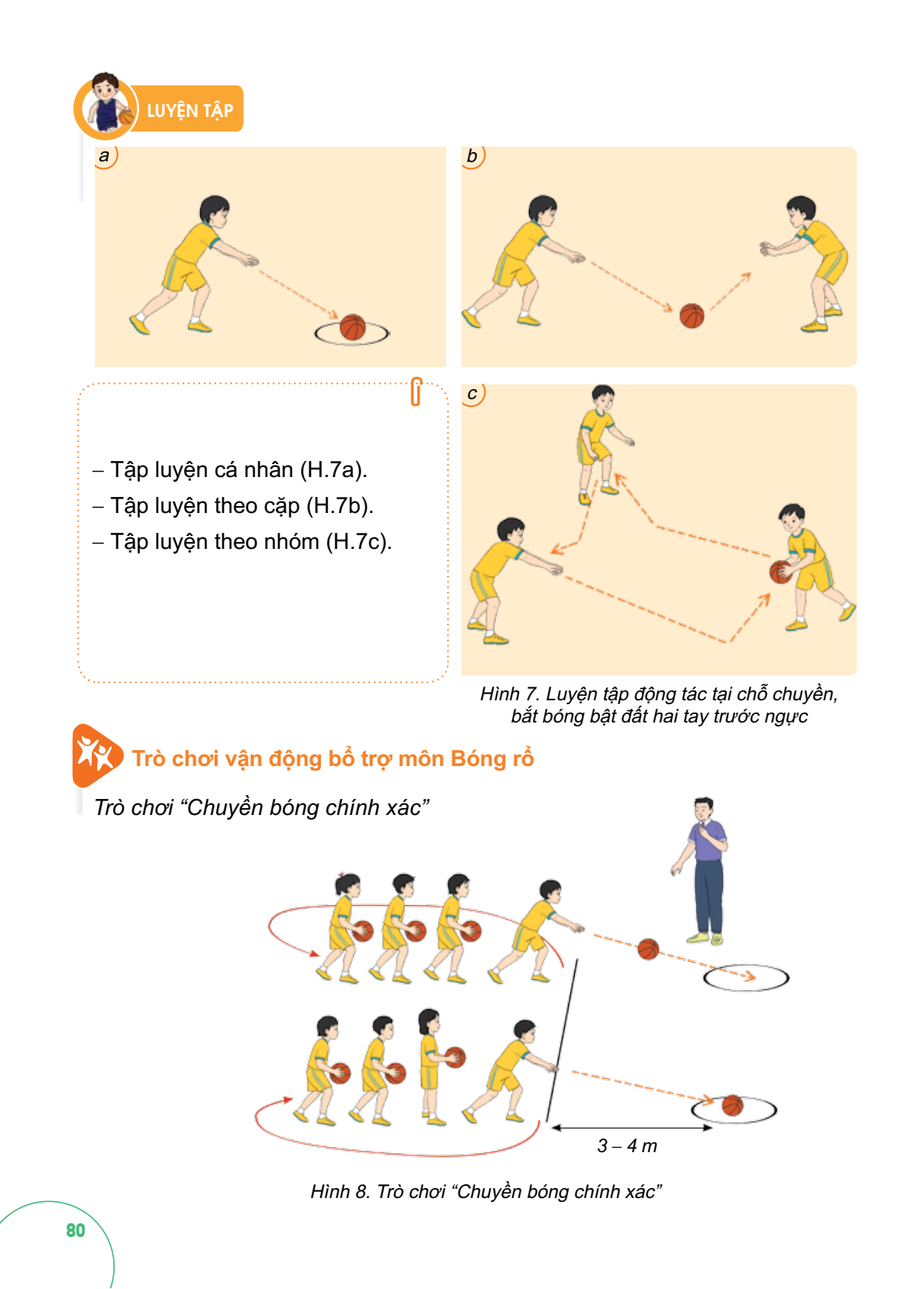 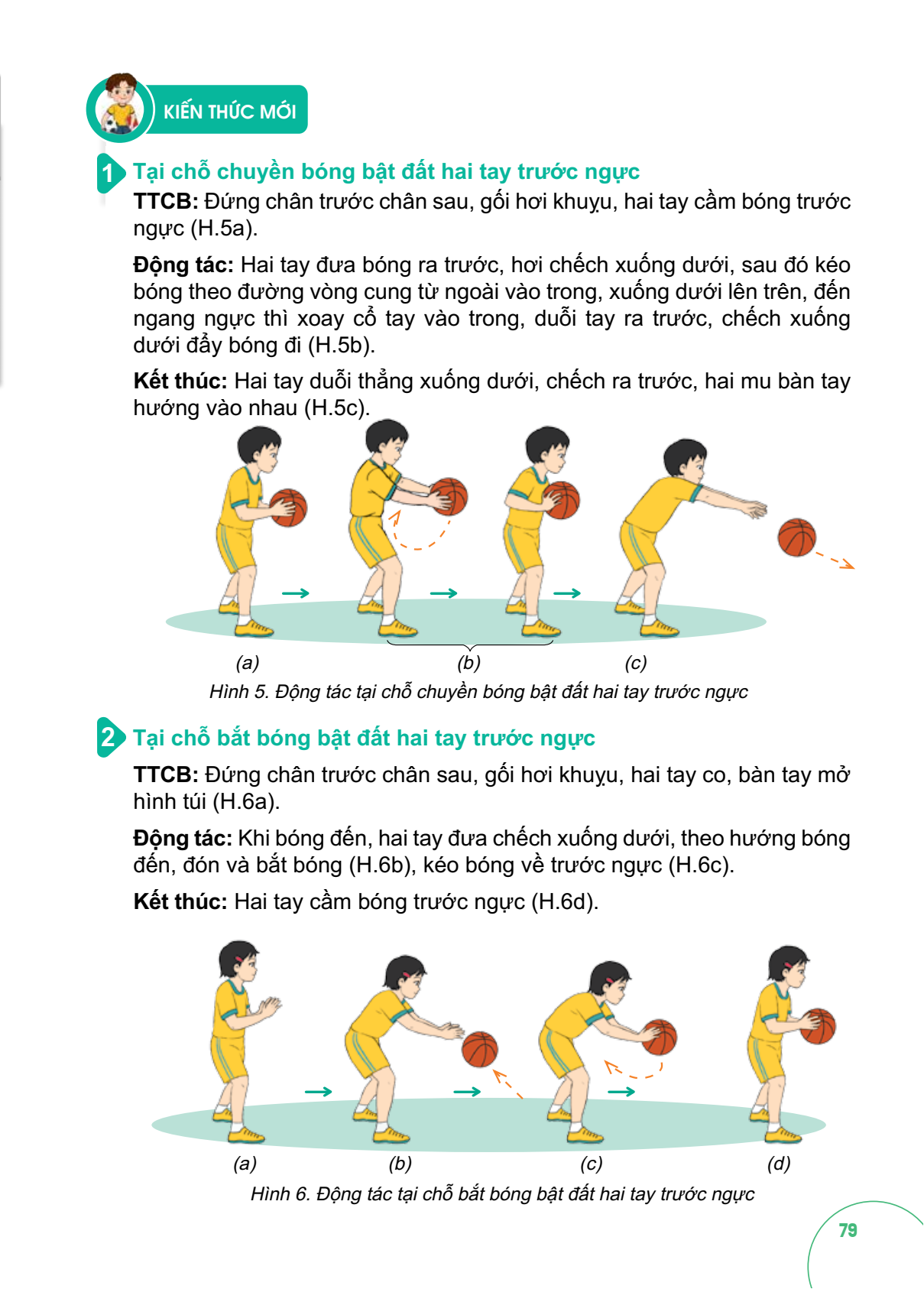 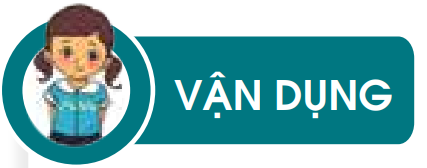 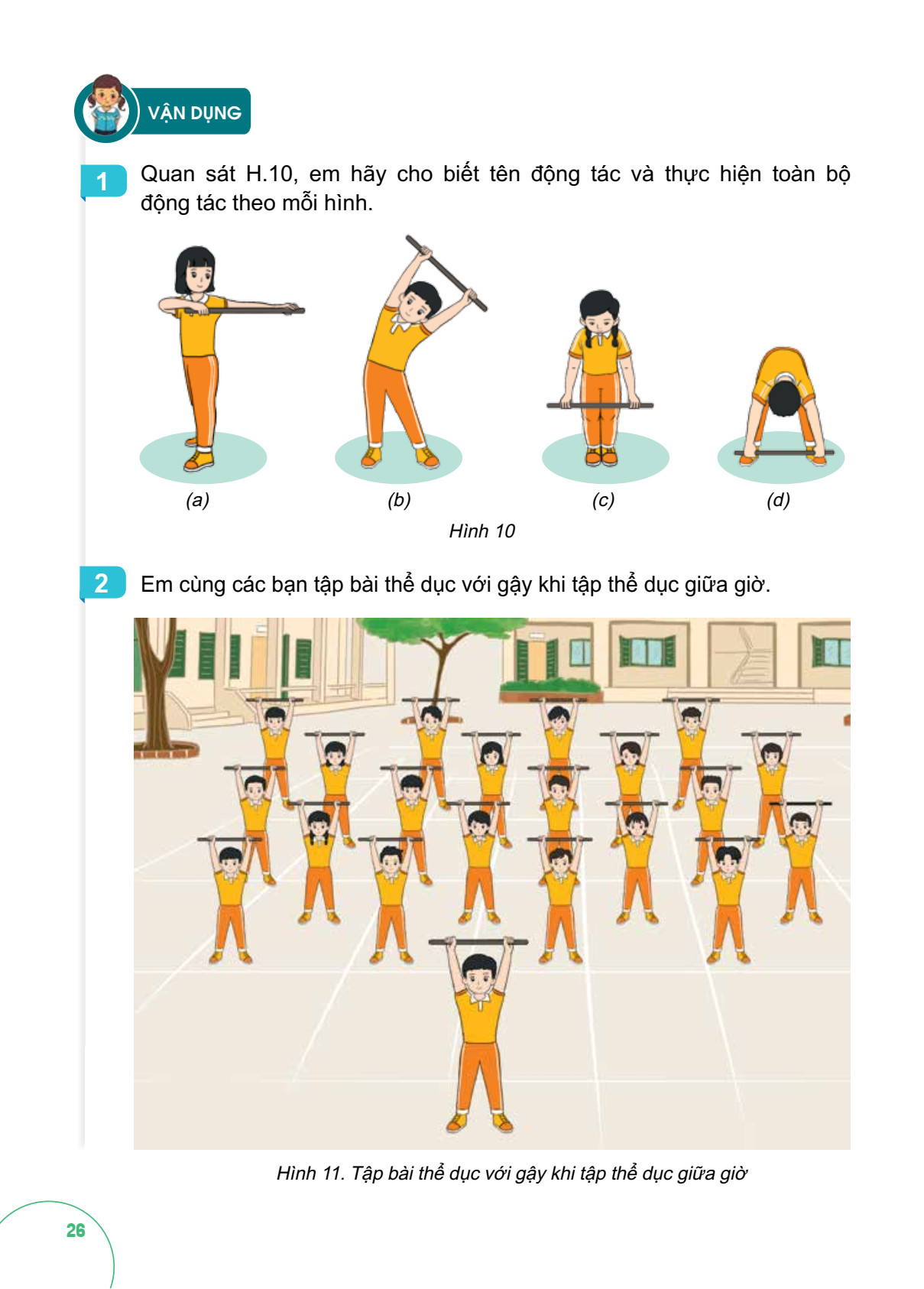 Giới thiệu và gợi ý nội dung để học sinh tự đánh giá và giáo viên đánh giá kiến thức của học sinh theo từng bài học
Giới thiệu, định hướng một số nội dung vận dụng kiến thức đã học vào thực tiễn.
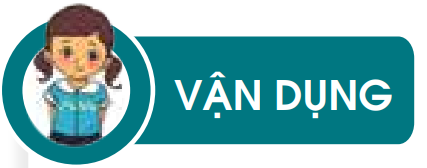 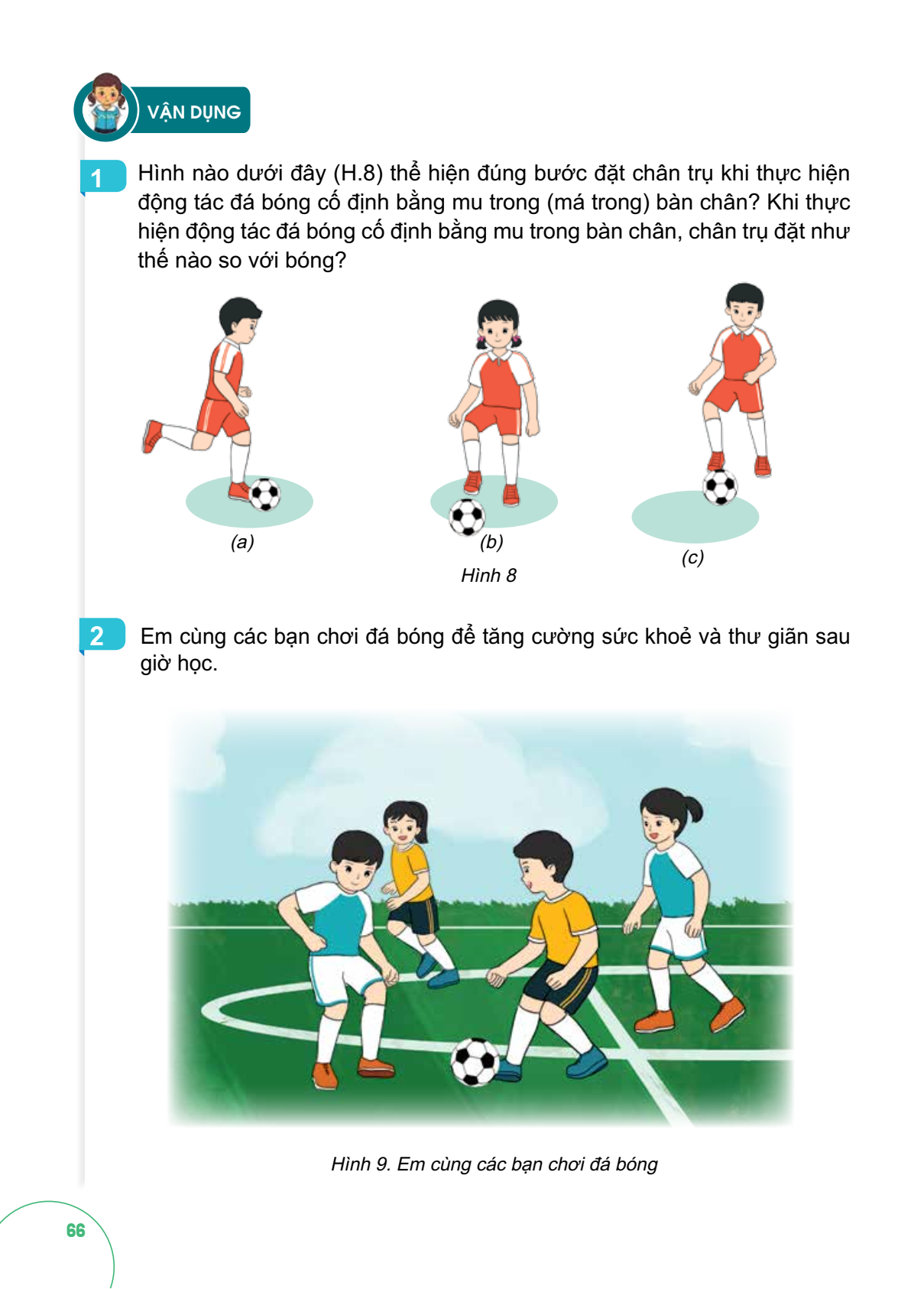 Giới thiệu và gợi ý nội dung để học sinh tự đánh giá và giáo viên đánh giá kiến thức của học sinh theo từng bài học
Giới thiệu, định hướng một số nội dung vận dụng kiến thức đã học vào thực tiễn.
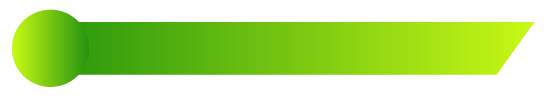 2
Những đặc điểm nổi bật
Sách giáo khoa GDTC 4 được biên soạn theo định hướng phát triển phẩm chất và năng lực học sinh
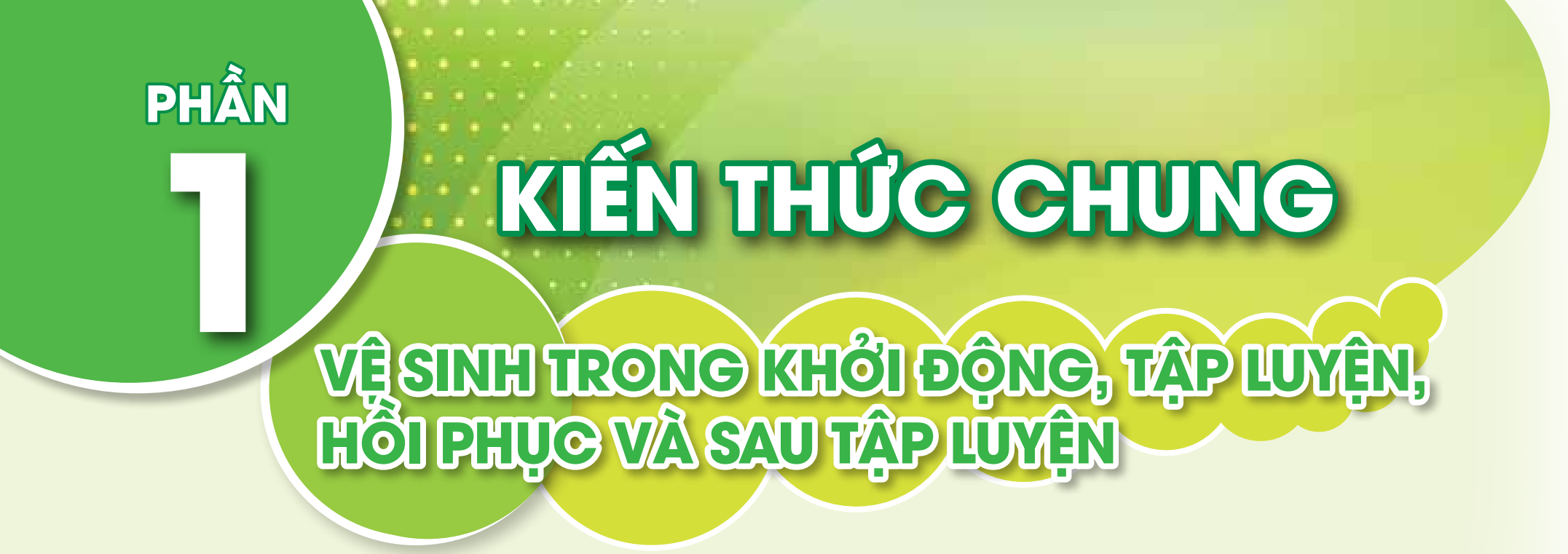 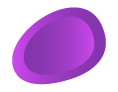 02
Giúp học sinh biết và thực hiện được các hoạt động vệ sinh bảo đảm an toàn trong giờ tập luyện của môn GDTC
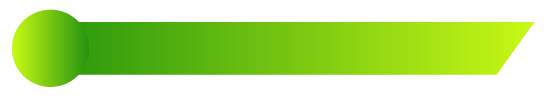 2
Những đặc điểm nổi bật
Sách giáo khoa GDTC 4 được biên soạn theo định hướng phát triển phẩm chất và năng lực học sinh
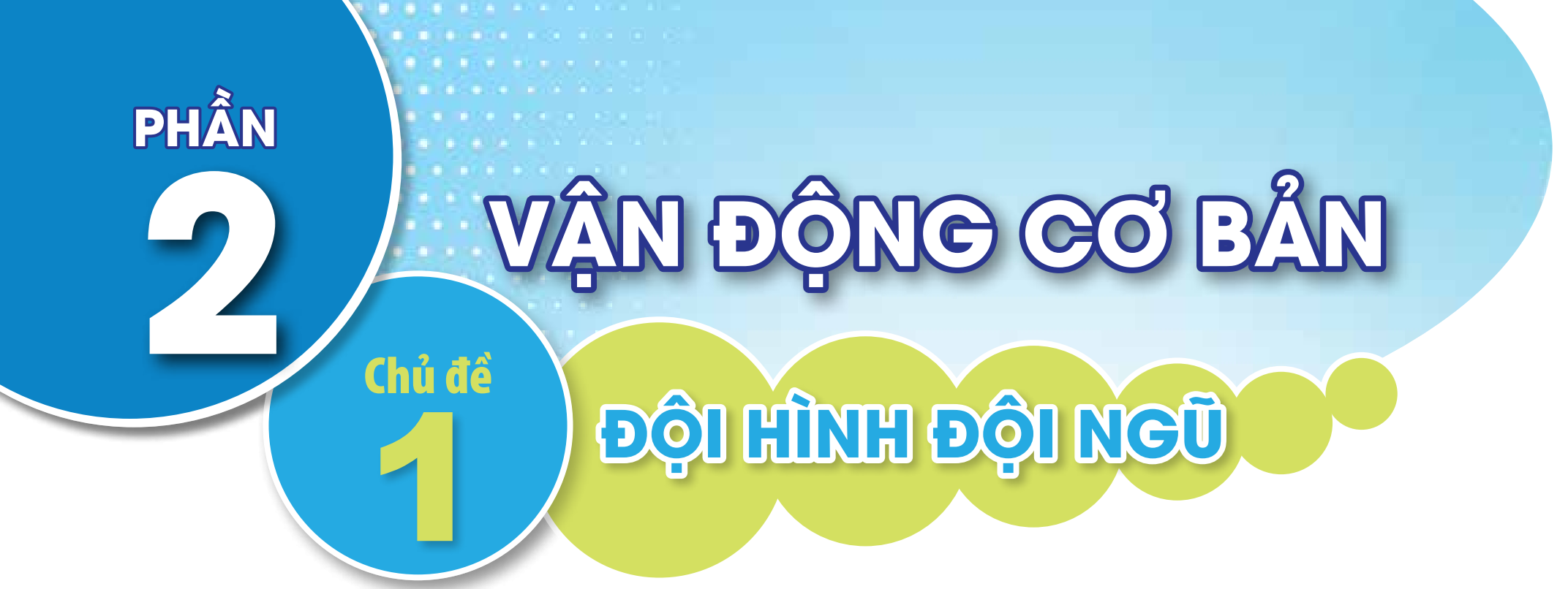 Giúp trang bị cho học sinh một số kiến thức và kĩ năng cơ bản, thực hiện được nội dung đội hình đội ngũ; các động tác bài tập thể dục với gậy; các tư thế và kĩ năng vận động cơ bản; và vận dụng được vào trong các hoạt động tập thể
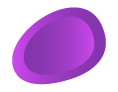 02
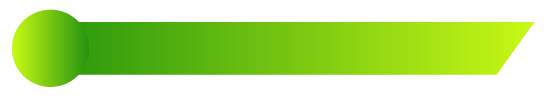 2
Những đặc điểm nổi bật
Sách giáo khoa GDTC 4 được biên soạn theo định hướng phát triển phẩm chất và năng lực học sinh
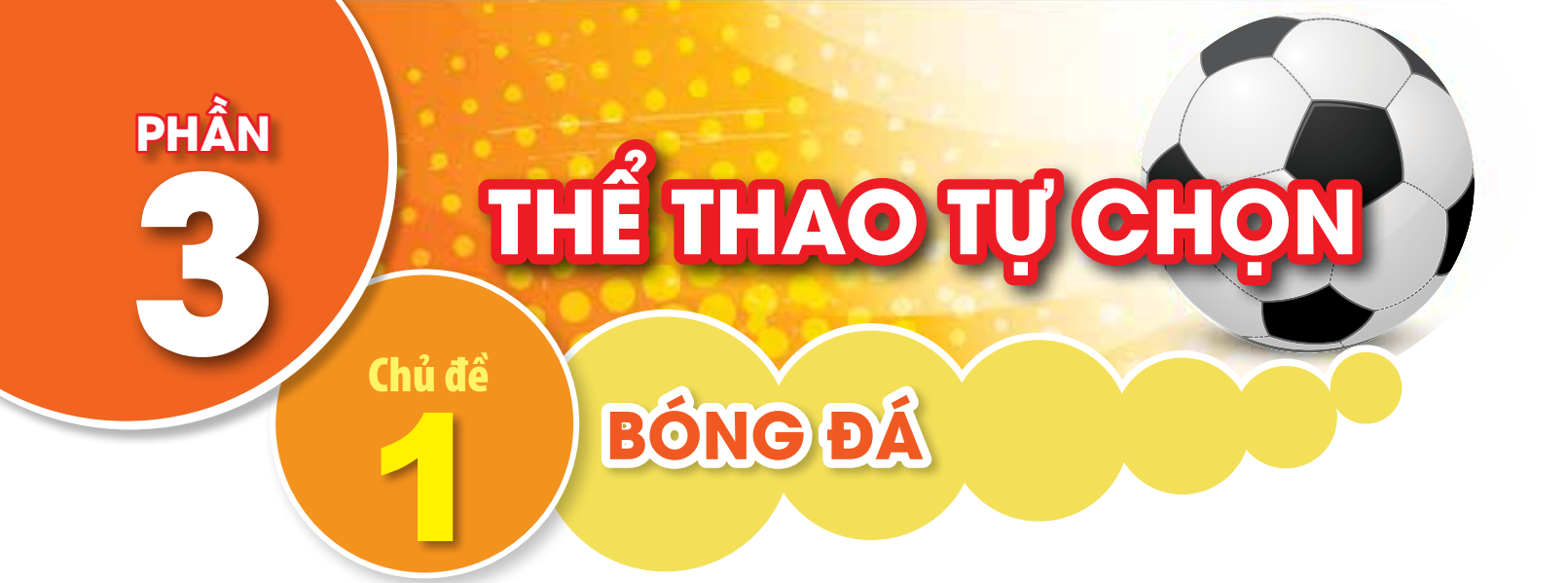 Trang bị cho học sinh các động tác cơ bản của nội dung thể thao ưa thích, xử lí được một số tình huống trong tập luyện và thể hiện sự yêu thích và thường xuyên tập luyện TDTT
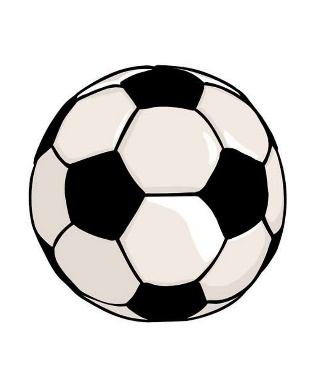 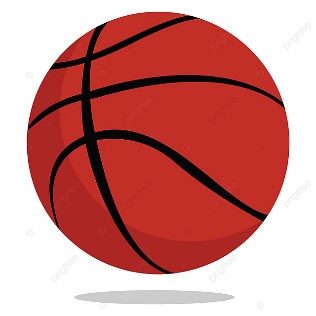 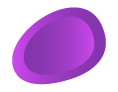 02
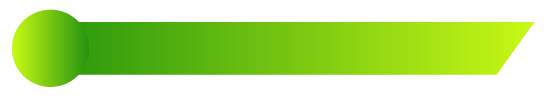 2
Những đặc điểm nổi bật
Sách giáo khoa GDTC 4 được biên soạn theo định hướng phát triển phẩm chất và năng lực học sinh
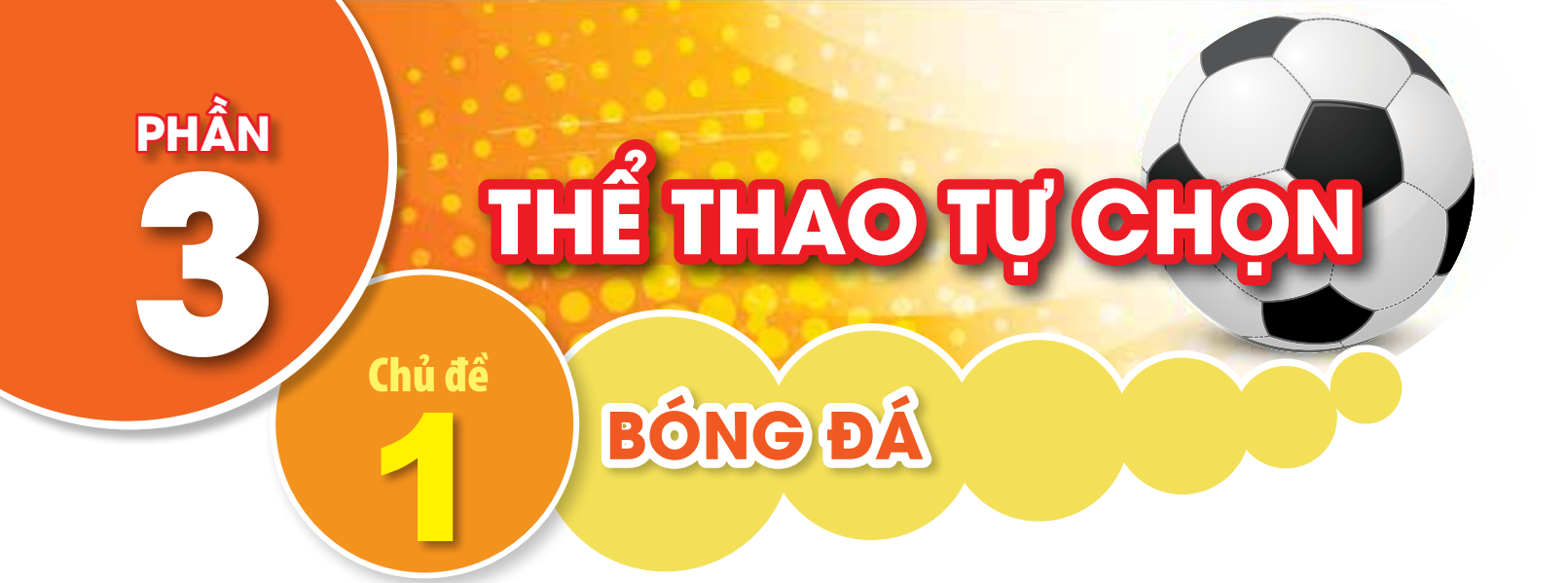 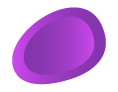 02
Các nội dung được chọn lọc và đưa vào các chủ đề Thể thao tự chọn giúp phát huy khả năng vận dụng các kĩ năng chuyên môn vào thực tiễn hoạt động thi đấu thể thao cũng như các hoạt động sinh hoạt hàng ngày.
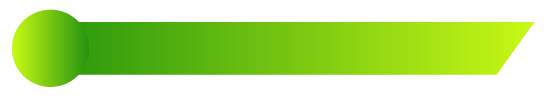 III
2
NHỮNG ĐIỂM MỚI, NỔI BẬT
Những đặc điểm nổi bật
Sách giáo khoa GDTC 4 được biên soạn theo định hướng phát triển phẩm chất và năng lực học sinh
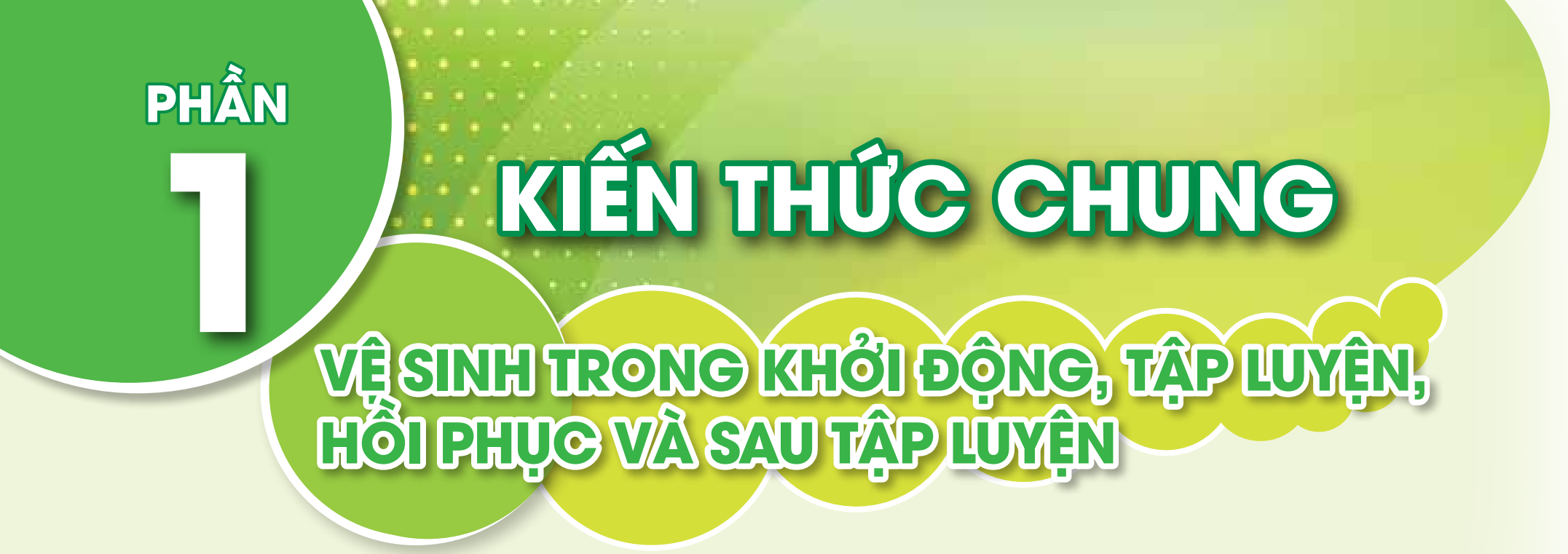 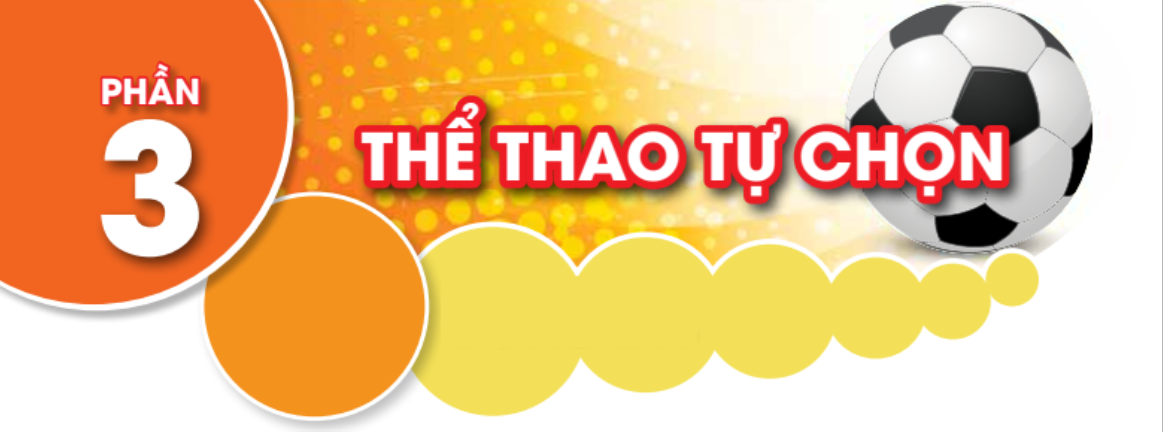 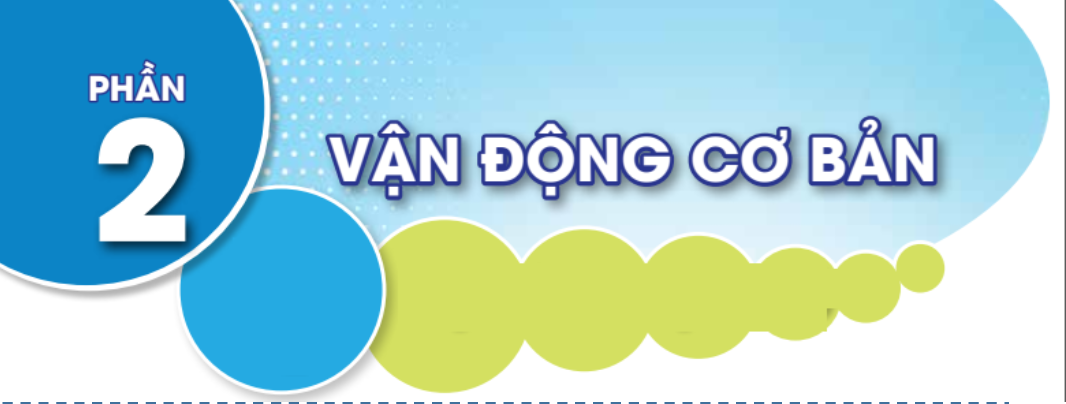 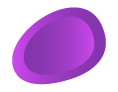 2
Biết giúp đỡ bạn trong tập luyện; 
Thể hiện sự yêu thích và thường xuyên tập luyện Thể dục thể thao
Phát triển thể lực cho học sinh
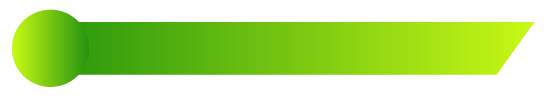 2
Những đặc điểm nổi bật
Kiến thức được viết theo hướng giới thiệu, gợi mở nhằm phát huy cao độ tính chủ động, sáng tạo của cả giáo viên và học sinh
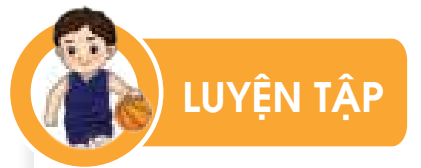 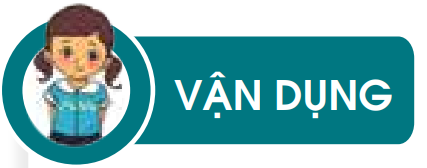 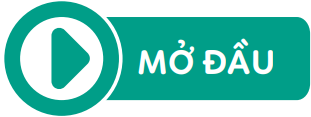 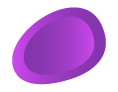 03
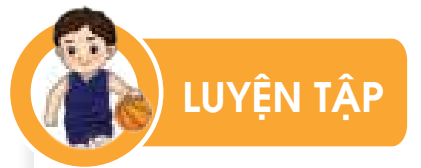 GV và HS dễ dàng hiểu được mục đích bài tập và trò chơi.
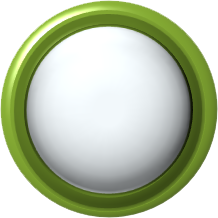 Sử dụng kênh hình, giới thiệu hình thức tổ chức bài tập và trò chơi vận động
Các bài tập luyện tập
GV và HS sử dụng bài tập, trò chơi trong sách hoặc sáng tạo bài tập và trò chơi cùng mục đích
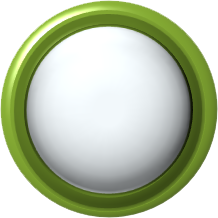 Trò chơi vận động
VÍ DỤ:
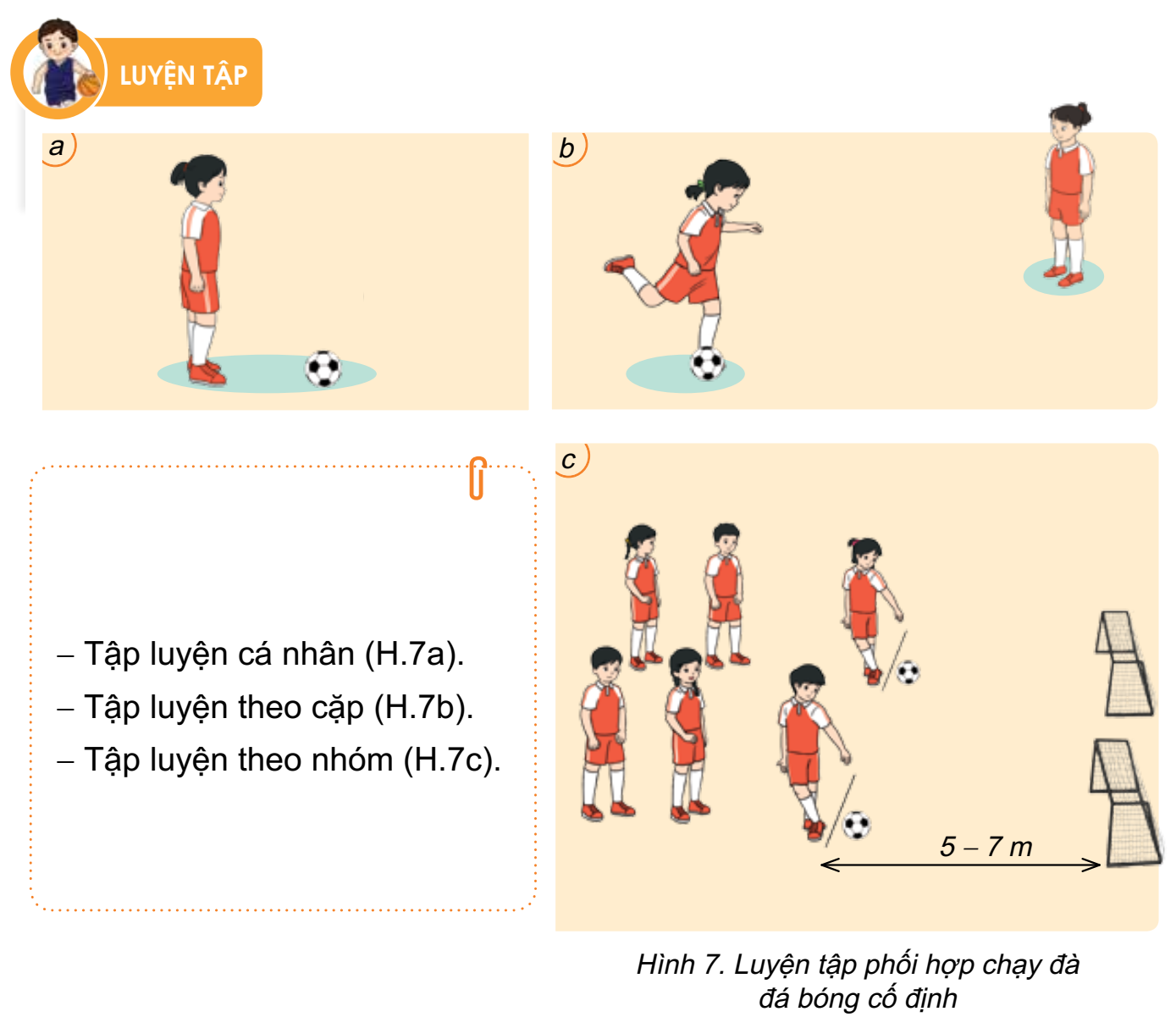 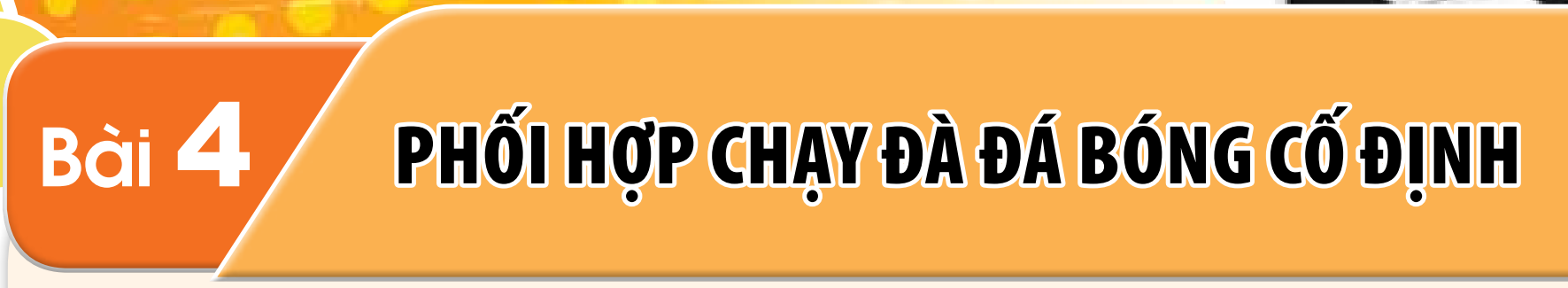 Sáng tạo các bài tập theo các hình thức: Tự tập đá vào cầu môn, đá bóng vào tường; hai người đá qua lại; hai người đá trúng đích; nhóm tập đá bóng qua lại, đá trúng đích…
VÍ DỤ:
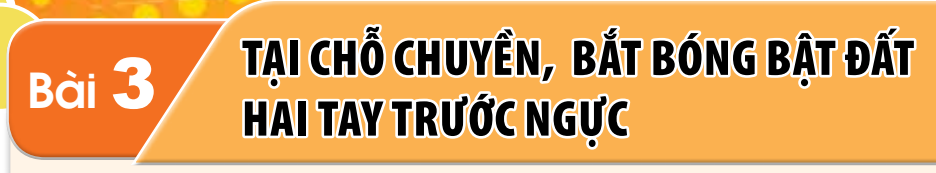 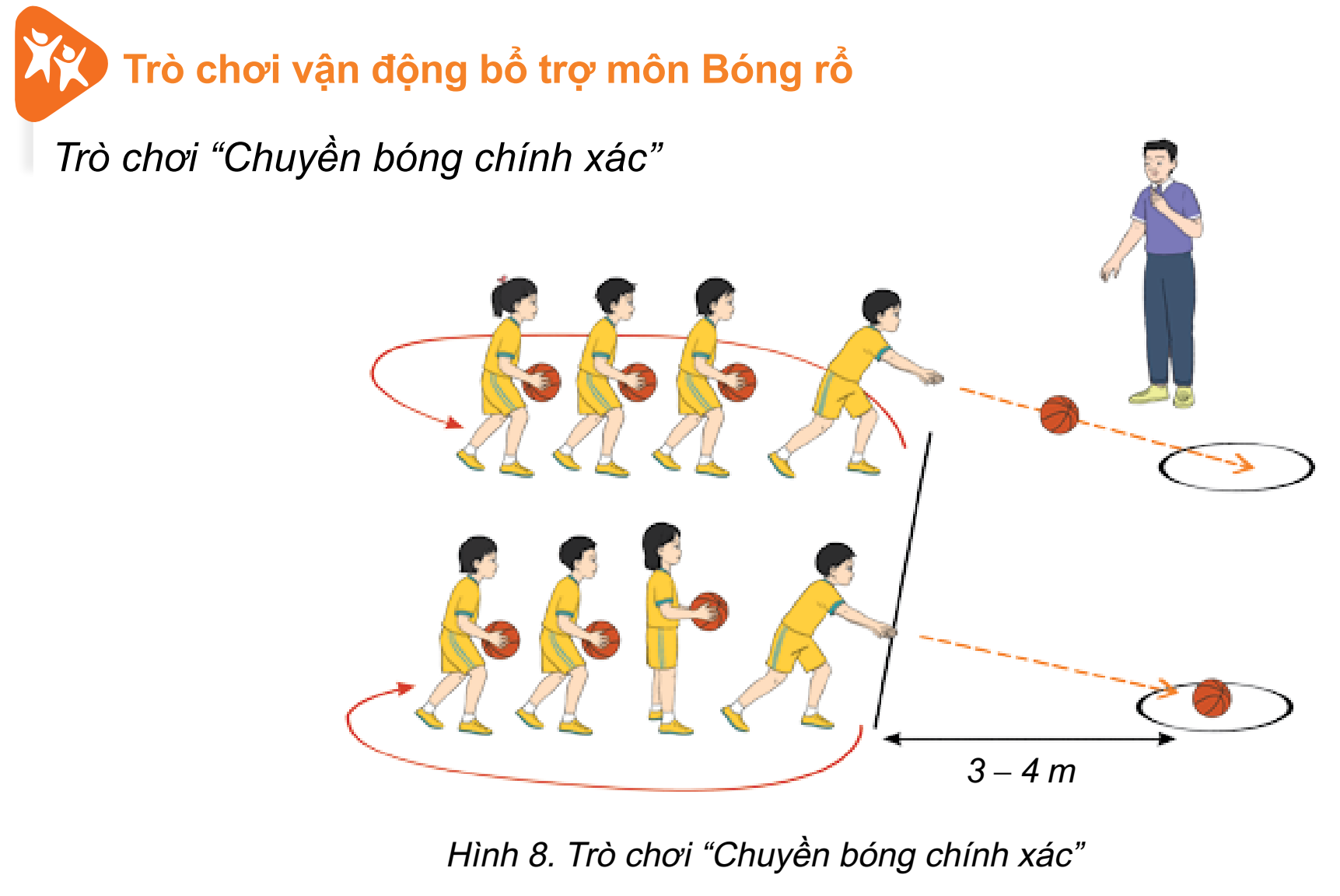 Sáng tạo các trò chơi chuyền bóng tương tự: Chuyền bóng bật đất vào ô đích trên tường; chuyền bắt bóng bật đất tiếp sức; chuyền bóng bật đất theo các sơ đồ khác nhau (tam giác, tứ giác…)
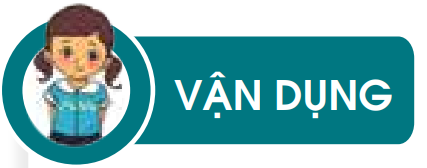 III
Gợi ý nội dung đánh giá kết quả học tập
Học sinh tự đánh và vận dụng kiến thức đã học vào thực tiễn. 
Giáo viên đánh giá và điều chỉnh nội dung giảng dạy tiếp theo
Định hướng vận dụng kiến thức
VÍ DỤ:
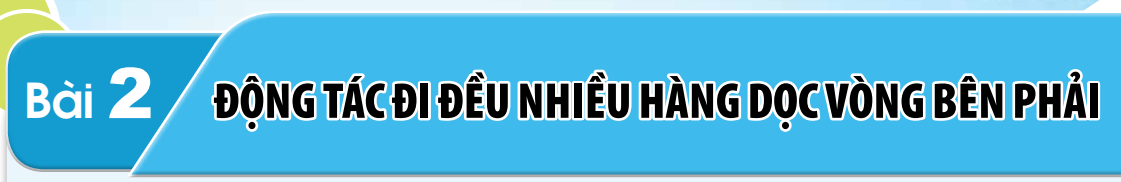 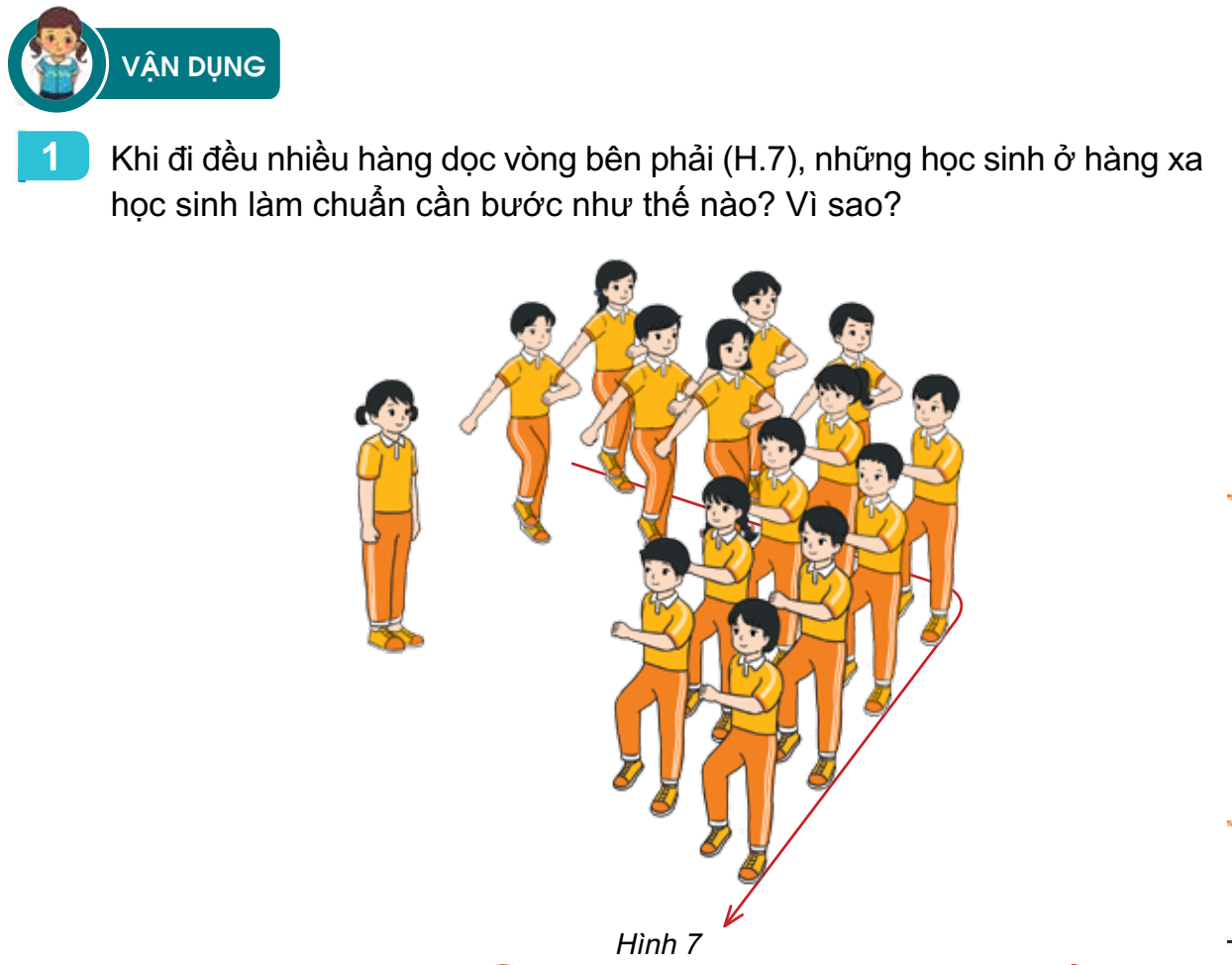 Câu hỏi giúp đánh giá kết quả tiếp thu kiến thức của học sinh;
GV có thể chọn câu hỏi khác để đánh giá kiến thức HS. Ví dụ: Khi vòng bên phải, dự lệnh và động lệnh rơi vào chân nào?
VÍ DỤ:
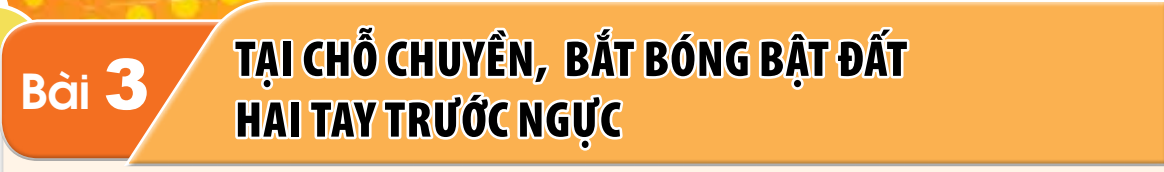 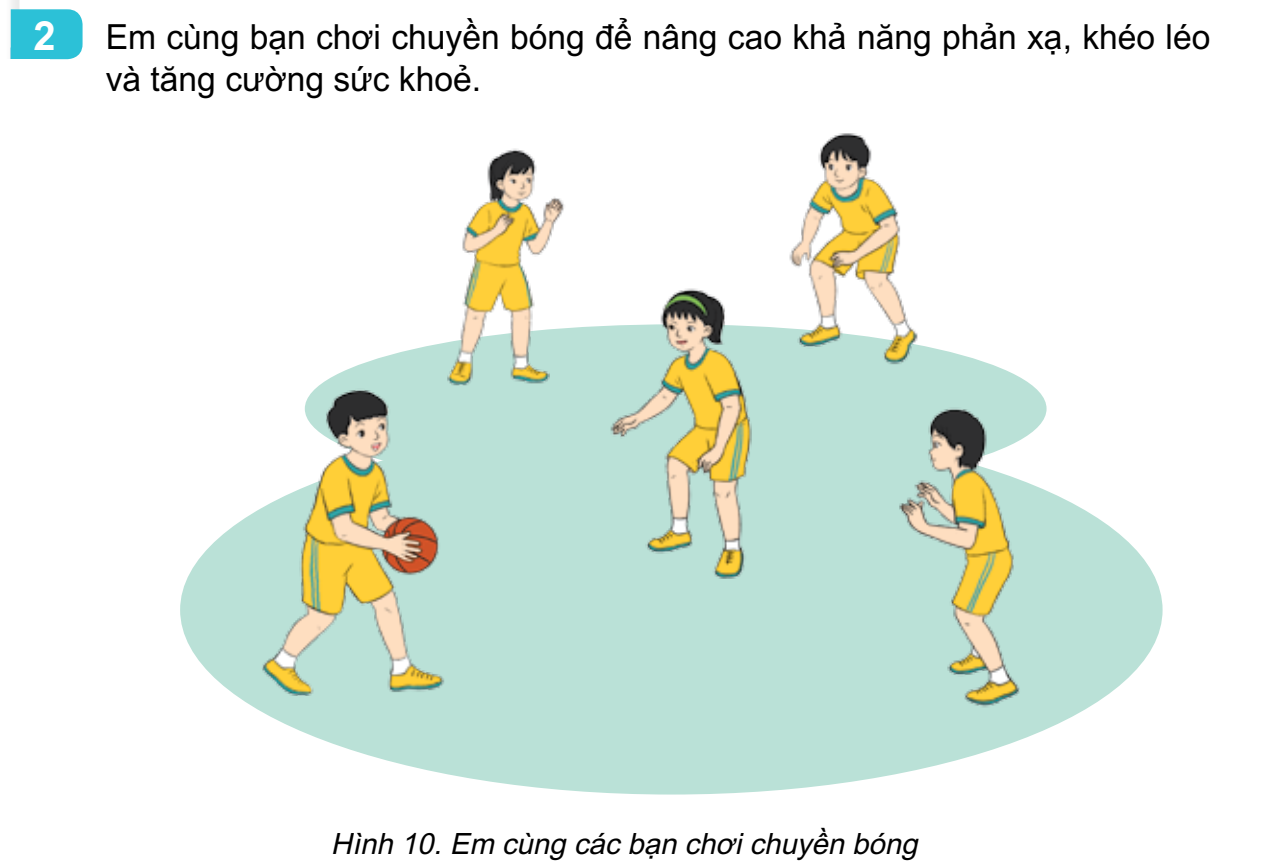 Vận dụng đa dạng động tác chuyền bóng vào thực tế. Ví dụ: Chơi chuyền bóng 2 người, 3 người hoặc nhiều; chuyền bóng trúng đích, chuyền bóng tiếp sức…
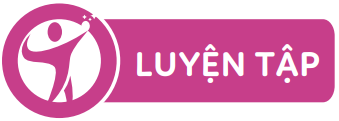 Giáo viên
Học sinh
Phát huy khả năng tư duy, sáng tạo
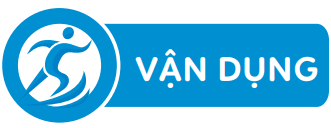 NẾU KẾT HỢP
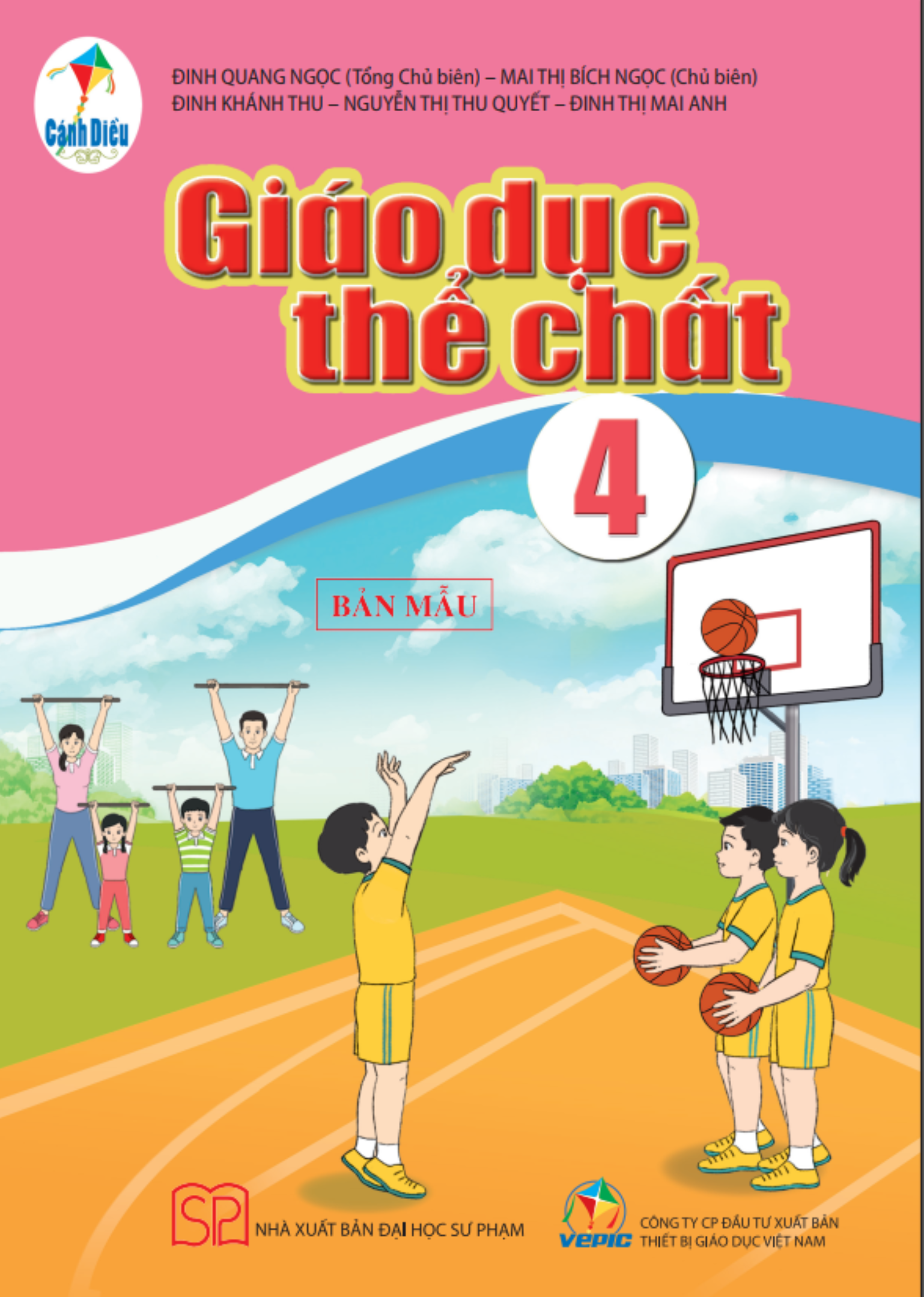 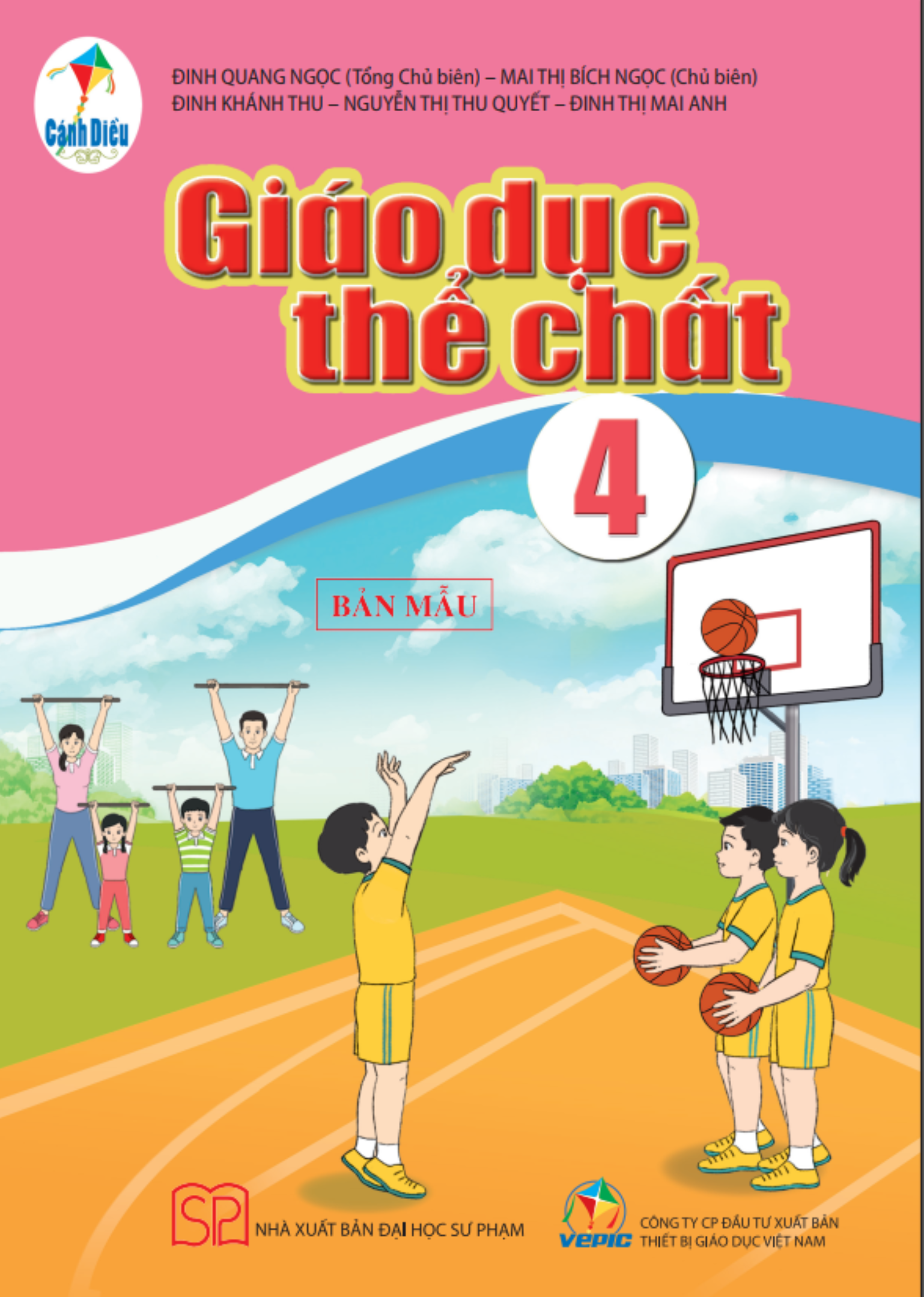 HIỆU QUẢ SỬ DỤNG SGK GDTC 4
SÁCH GIÁO VIÊN
Giáo viên
- Kiến thức mới;
- Luyện tập và trò chơi 
- Nội dung, PP đánh giá và vận dụng
(Giới thiệu, gợi mở)
Chi tiết chương trình, mục tiêu 
Chi tiết nội dung SGK 
Cấu trúc, phân phối kiến thức
Trình tự giảng dạy 
Lỗi sai thường mắc và khắc phục
Cách thức sáng tạo nội dung
Phương pháp xây dựng giáo án
(Hướng dẫn chi tiết)
- Lịch trình giảng dạy phù hợp; 
- Kế hoạch bài dạy (Giáo án) khoa học, phong phú, hấp dẫn
(Kết quả)
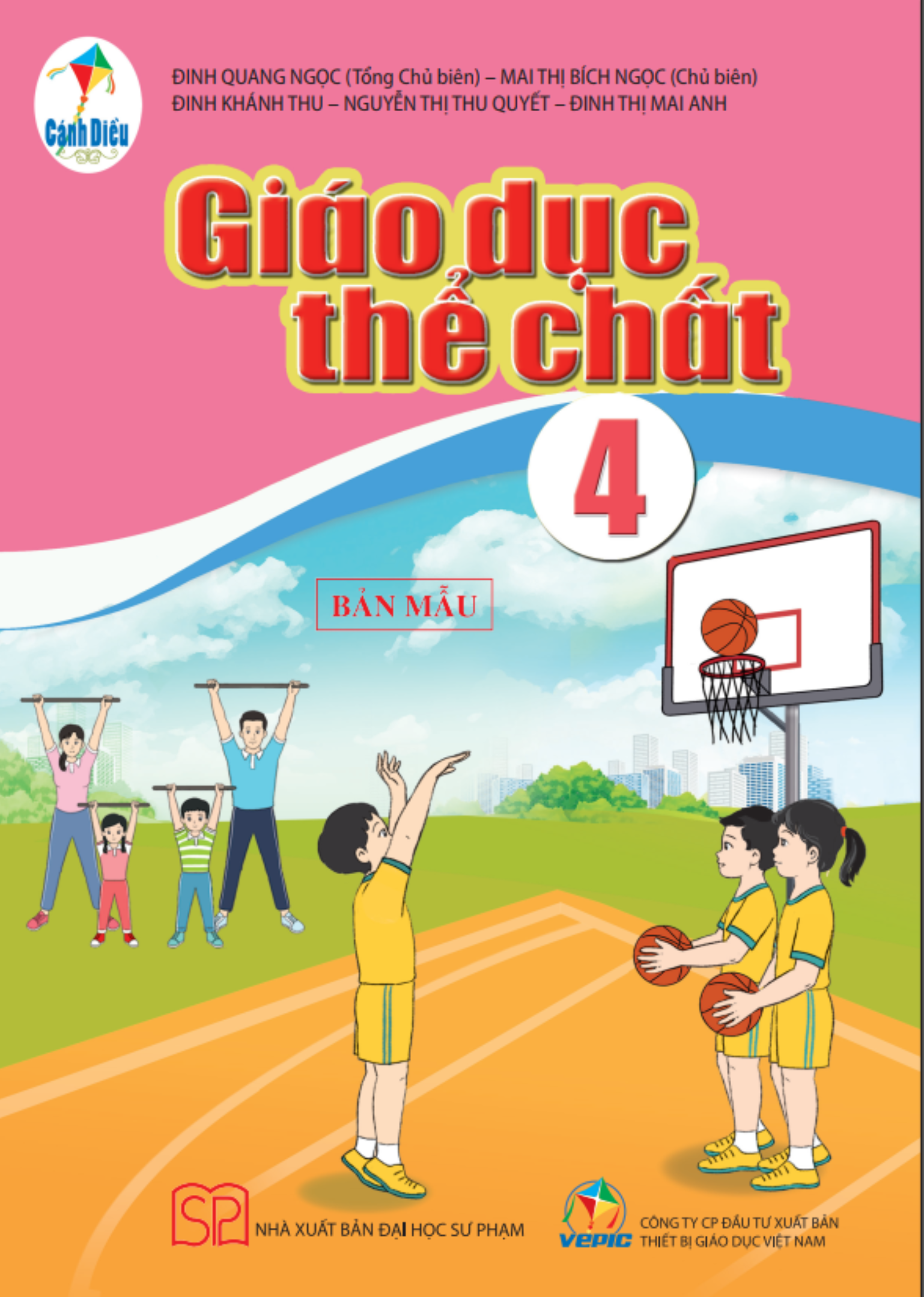 HƯỚNG DẪN, ĐỊNH HƯỚNG CỦA GIÁO VIÊN
HỌC SINH 
Tư duy sáng tạo 
Chủ động tham gia 
Tự đánh giá kết quả và điều chỉnh học tập
Học sinh
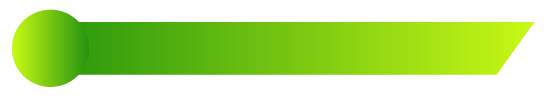 2
Những đặc điểm nổi bật
Tích hợp
Nội dung kiến thức thể hiện rõ yêu cầu tích hợp và phân hoá
Kiến thức chung về TDTT 
Kiến thức Y sinh học 
Kiến thức sư phạm 
Kiến thức về âm nhạc, vũ đạo (Bài tập thể dục) 
Kiến thức đặc thù từng môn thể thao tự chọn
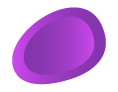 04
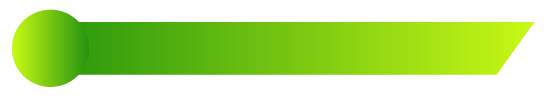 2
Những đặc điểm nổi bật
Nội dung kiến thức thể hiện rõ yêu cầu tích hợp và phân hoá
Phân hoá
Nội dung sách được giới thiệu theo hướng gợi mở, do vậy: 
Học sinh sẽ phát huy khác nhau tuỳ thuộc năng lực, khả năng tư duy, sáng tạo…
Khả năng tư duy, sáng tạo, trình độ chuyên môn và năng lực sư phạm sẽ quyết định tính hiệu quả dạy học của giáo viên.
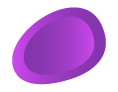 04
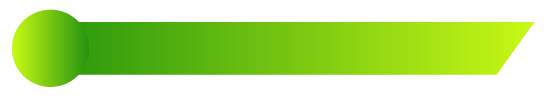 2
Những đặc điểm nổi bật
Các chủ đề, bài học trong sách đáp ứng được yêu cầu về đổi mới trong đánh giá
Yêu cầu của chương trình: 
Phát triển phẩm chất và năng lực của học sinh
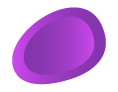 5
ĐỔI MỚI 
NỘI DUNG VÀ PHƯƠNG PHÁP ĐÁNH GIÁ
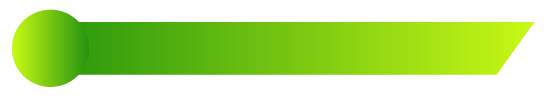 2
Những đặc điểm nổi bật
Các chủ đề, bài học trong sách đáp ứng được yêu cầu về đổi mới trong đánh giá
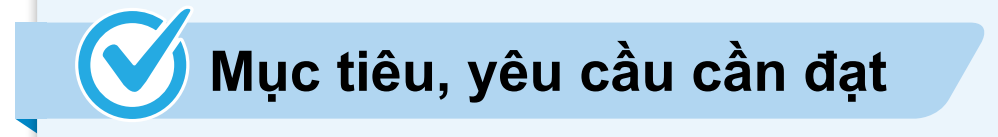 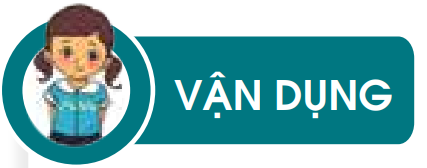 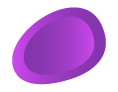 5
Gợi ý nội dung, phương pháp đánh giá
Xác định nội dung đánh giá
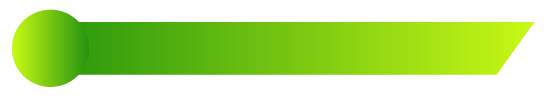 2
Những đặc điểm nổi bật
Hình thức trình bày đẹp, khoa học và phù hợp
Hình vẽ kích thích tư duy, sáng tạo
Hình + Chữ
Ưu tiên hình
03
01
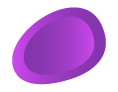 06
Cân bằng giới tính; Trang phục
Màu nền riêng theo chủ đề
04
02
Minh hoạ một số trang sách đẹp
III
Những đặc điểm nổi bật
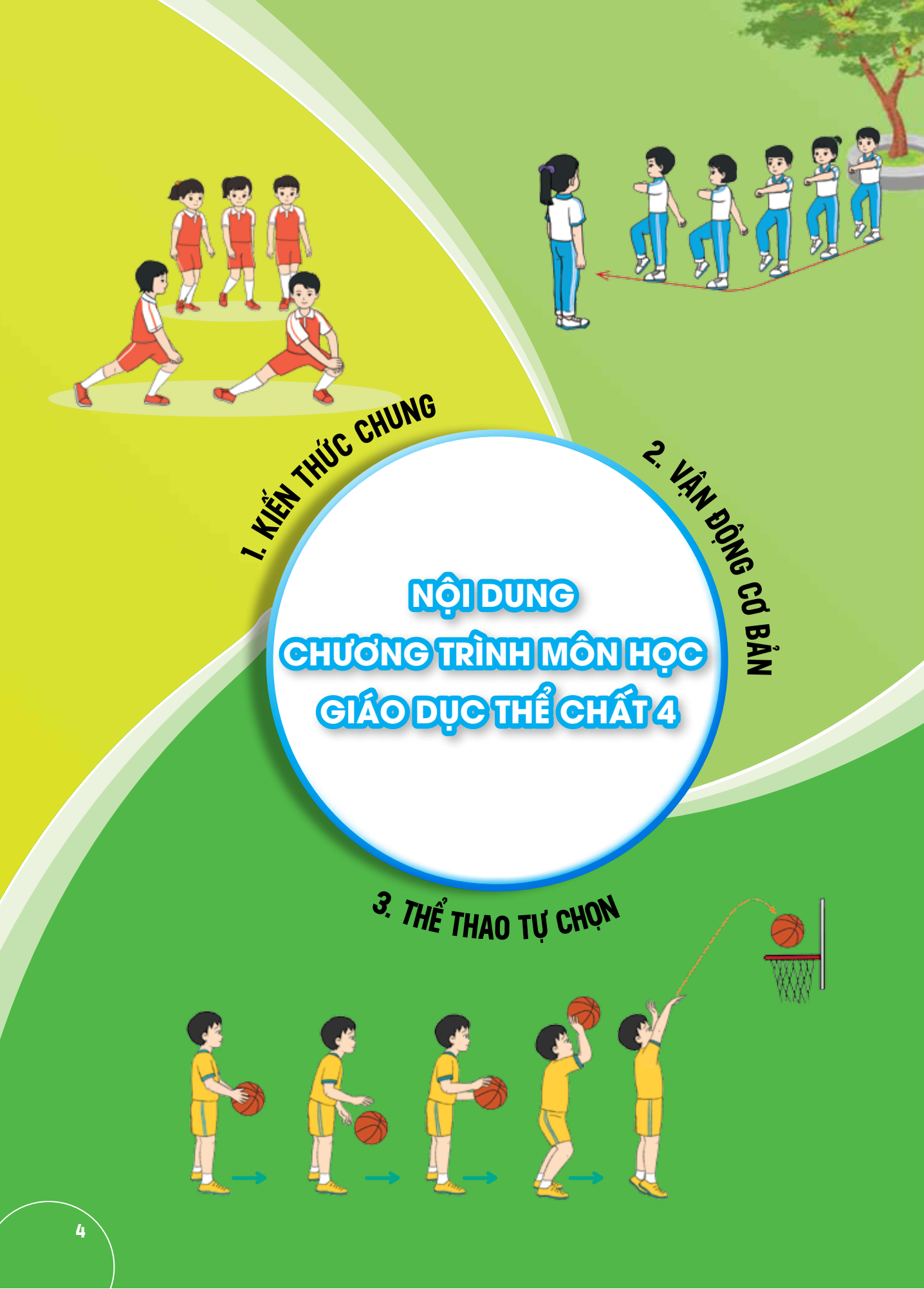 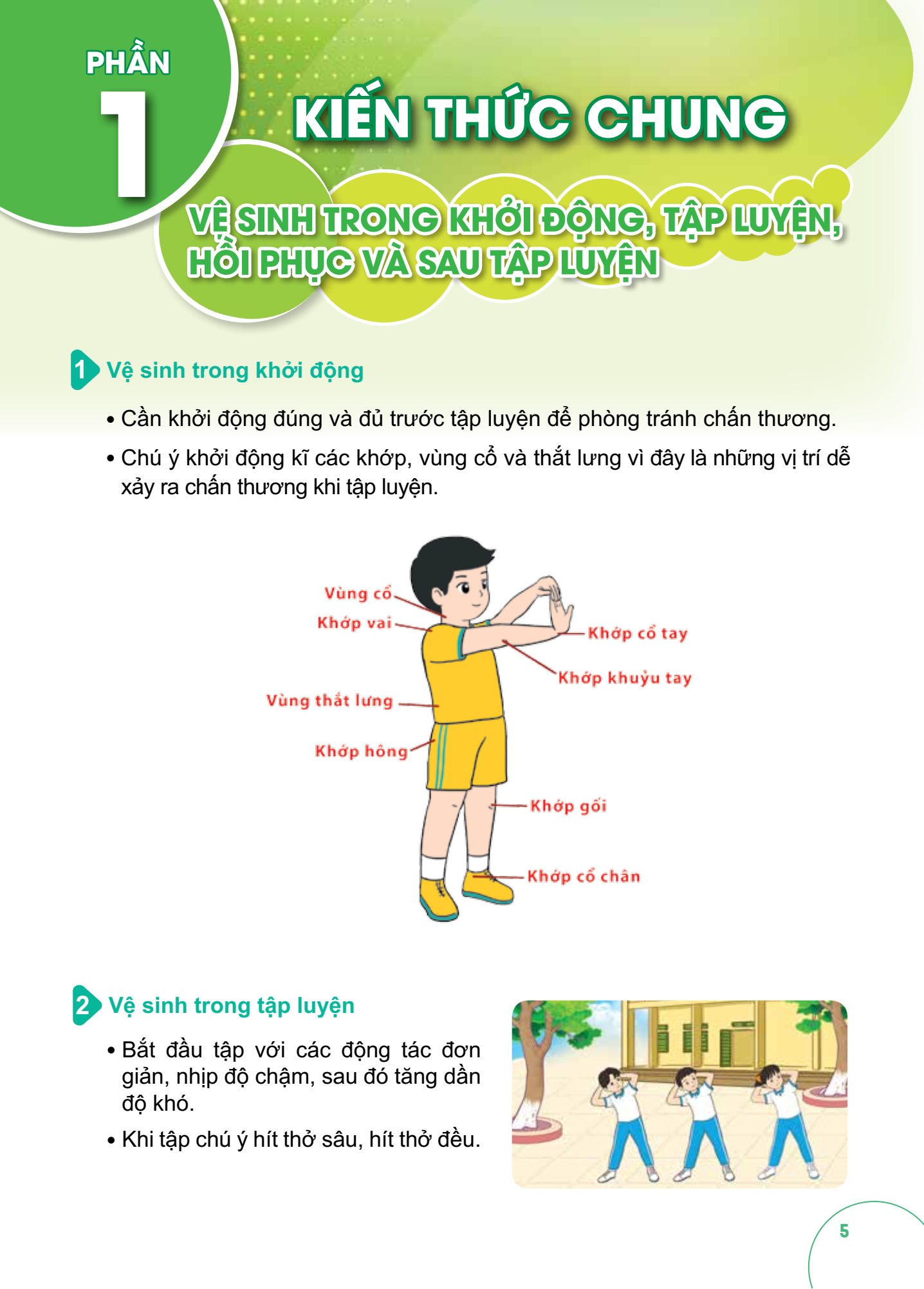 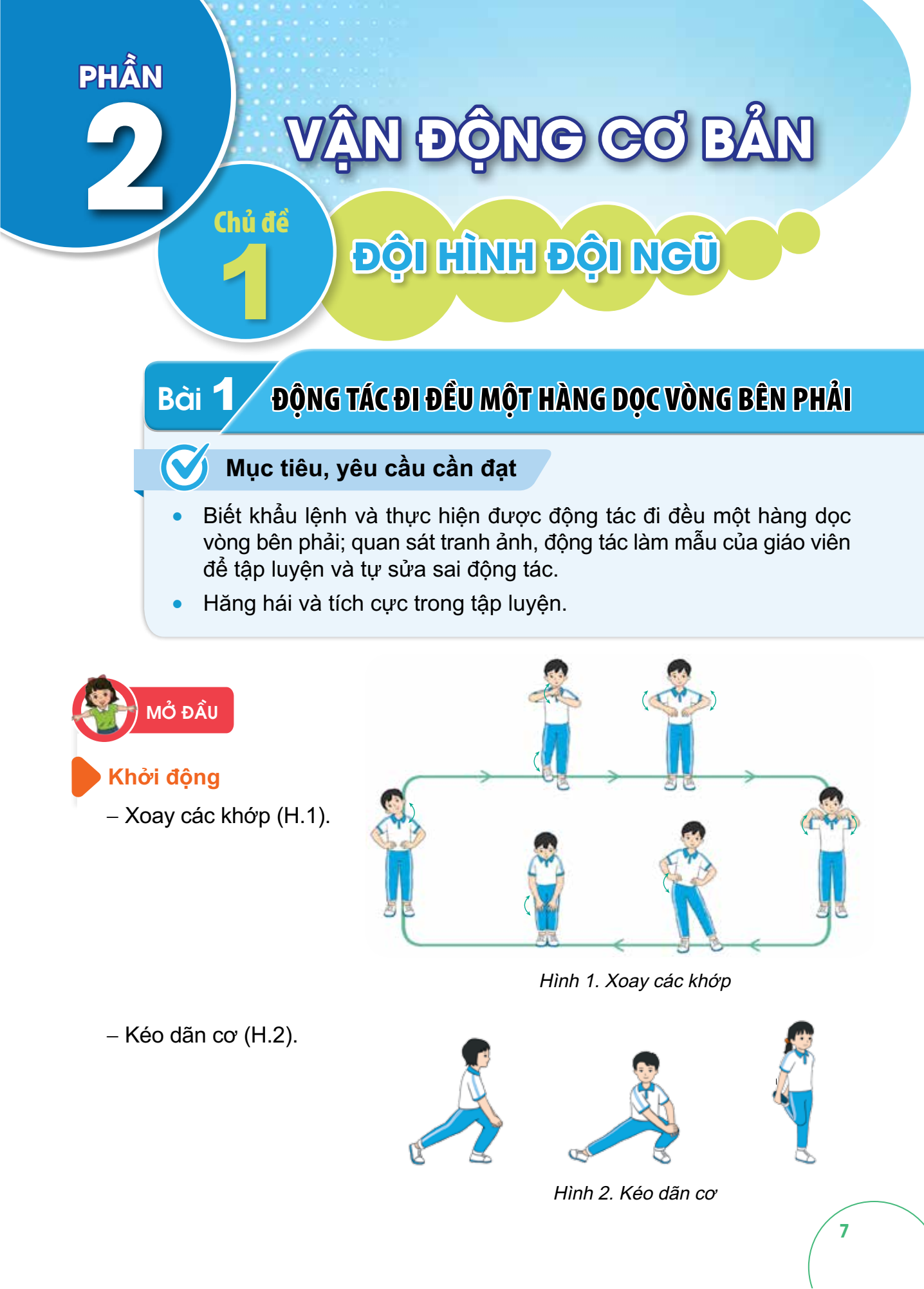 Minh hoạ một số trang sách đẹp
III
Những đặc điểm nổi bật
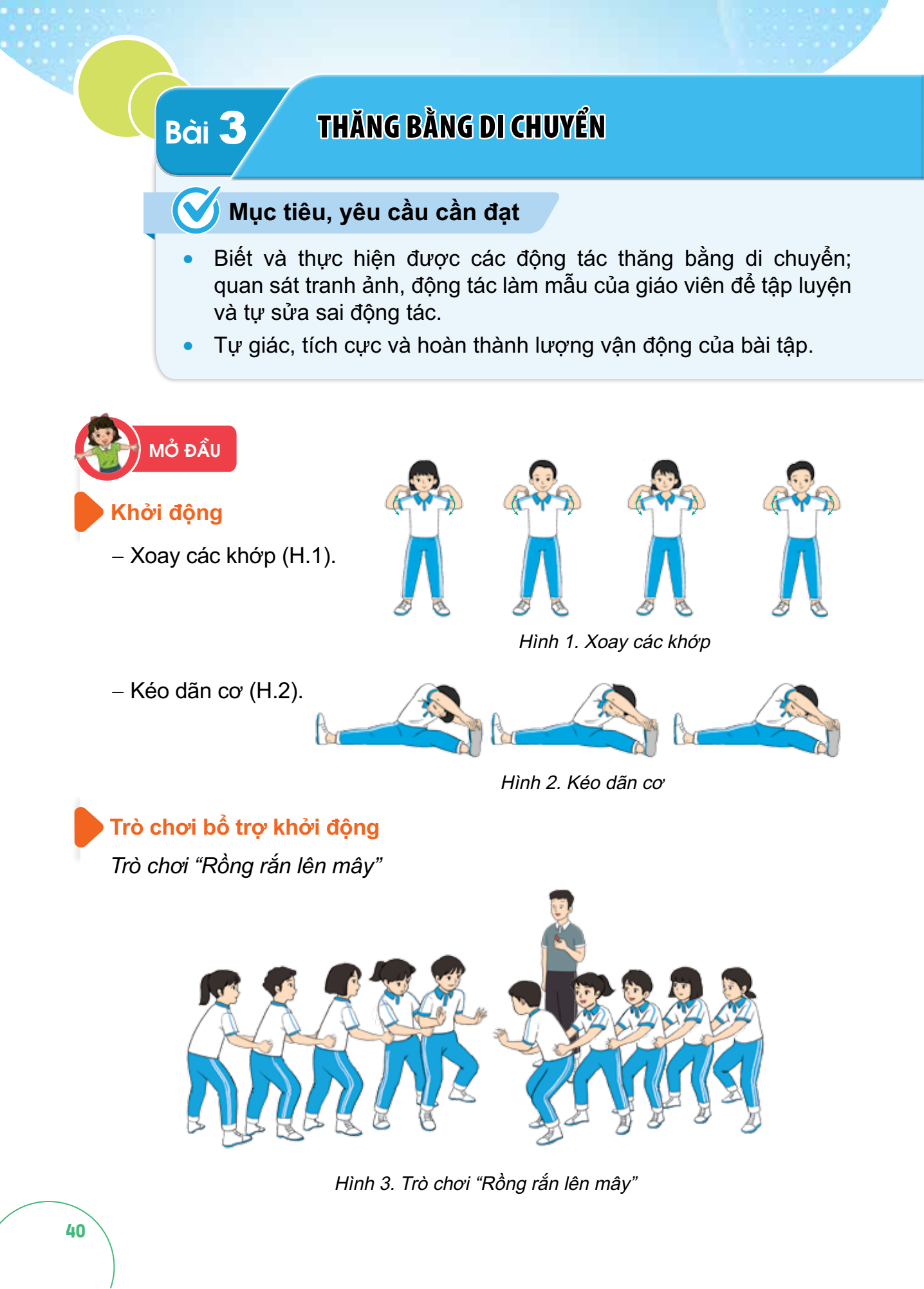 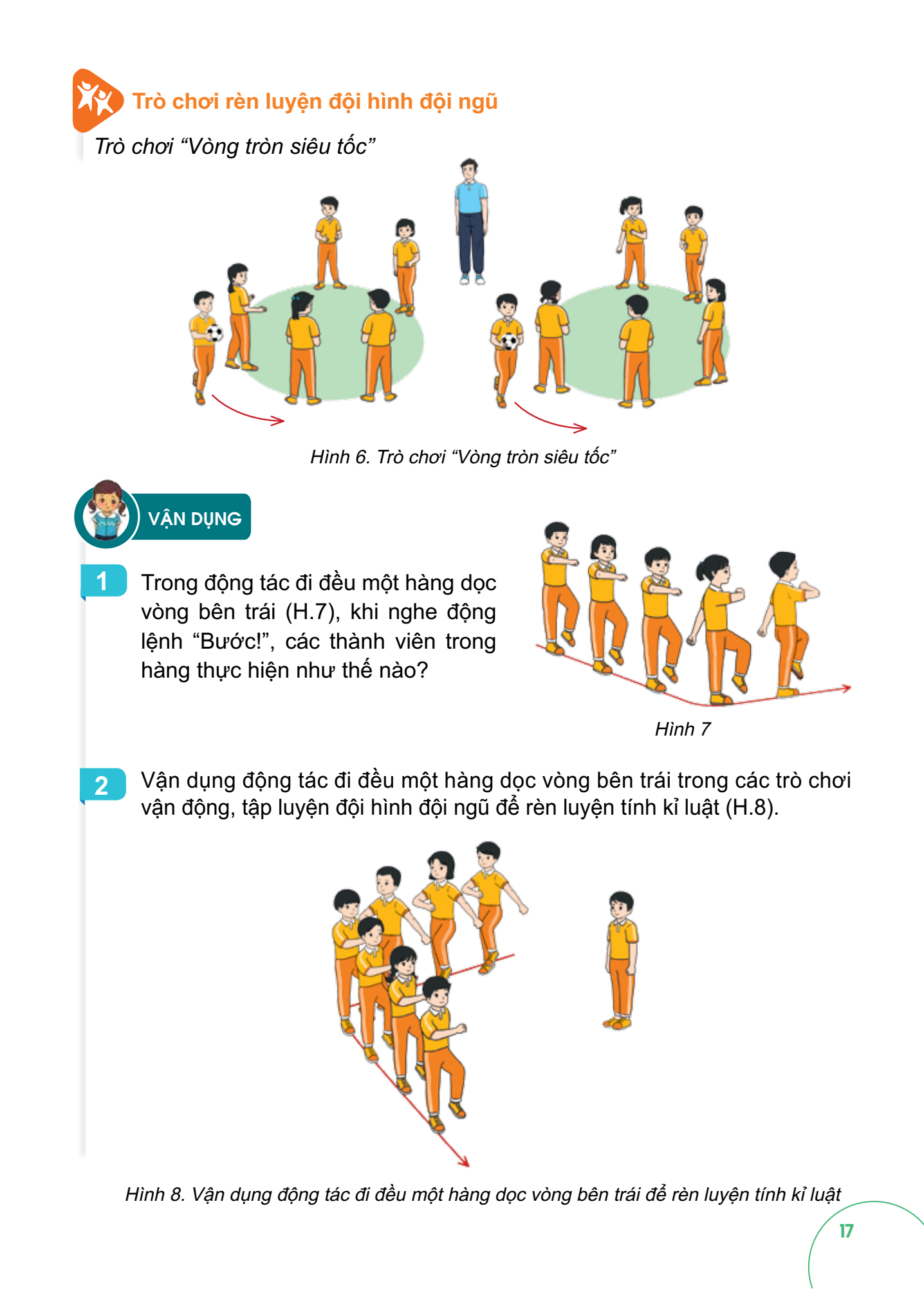 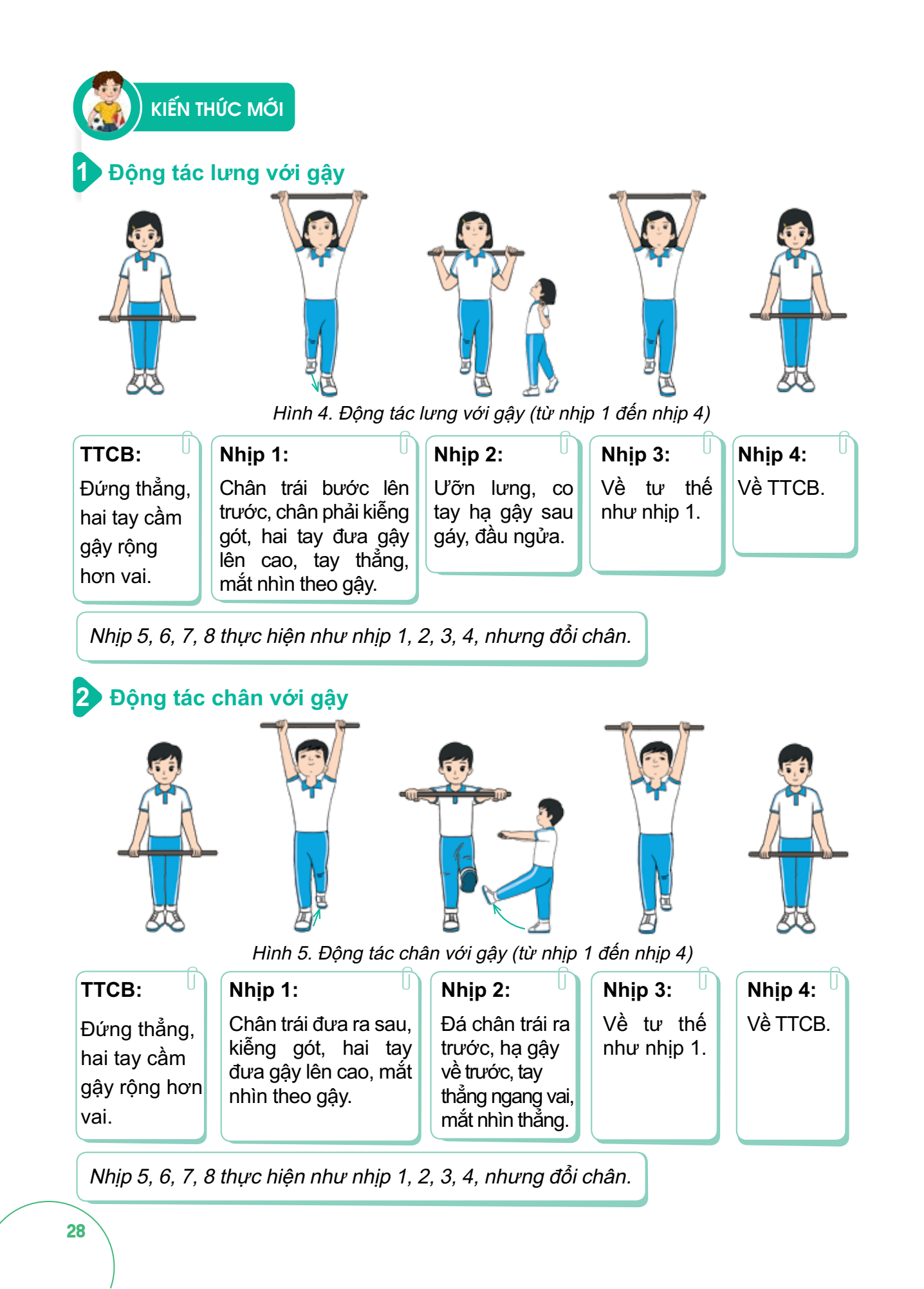 Minh hoạ một số trang sách đẹp
III
Những đặc điểm nổi bật
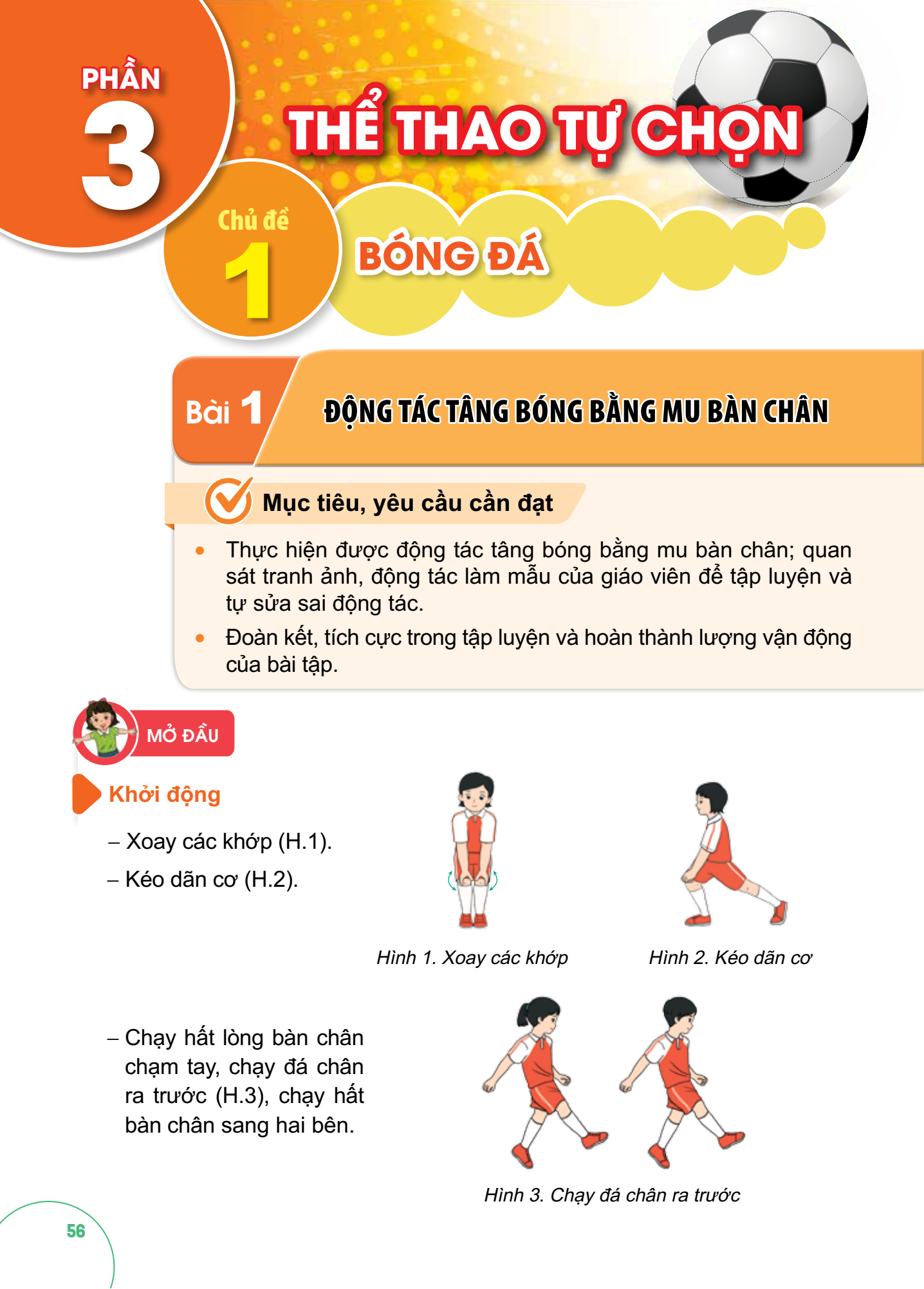 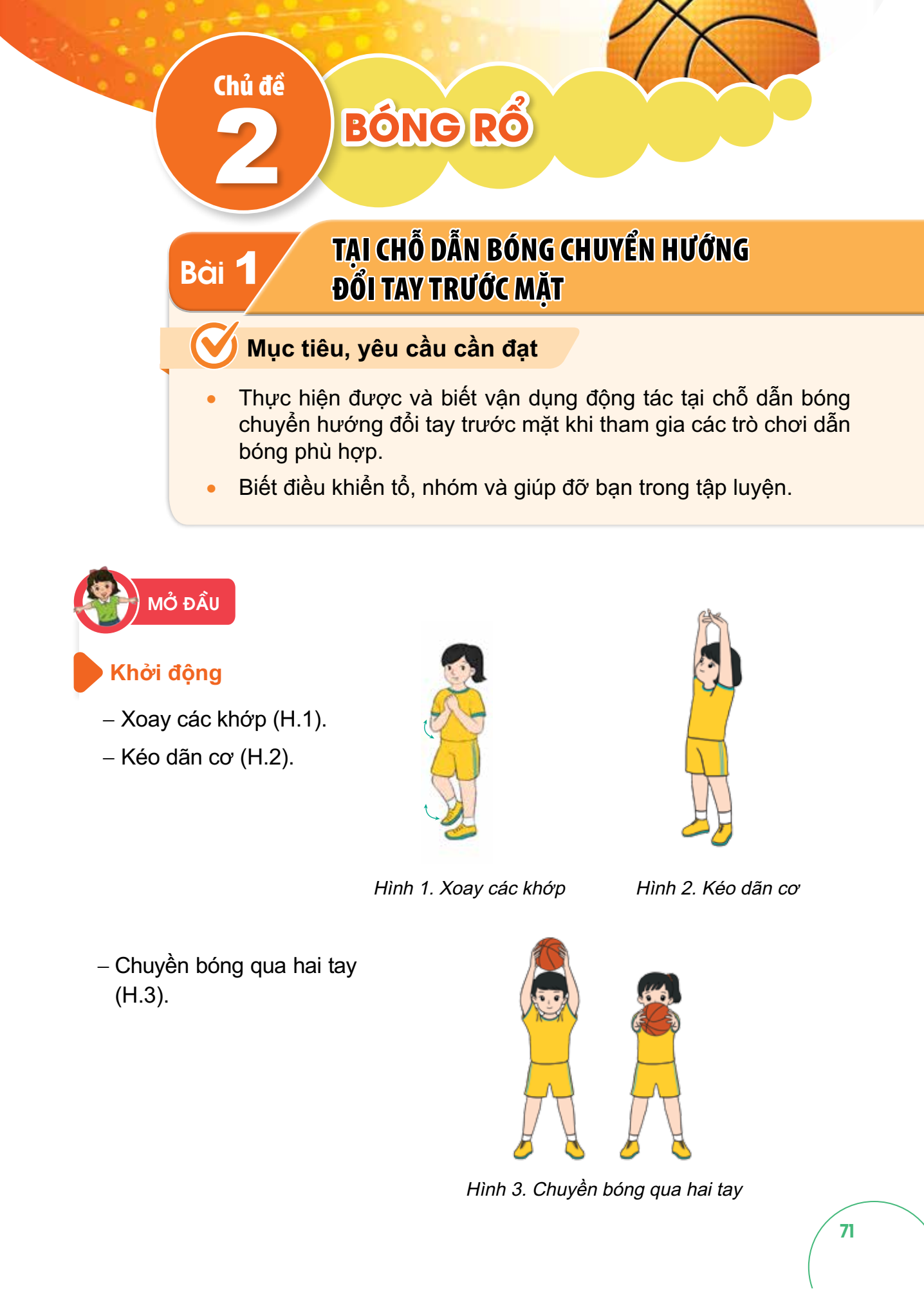 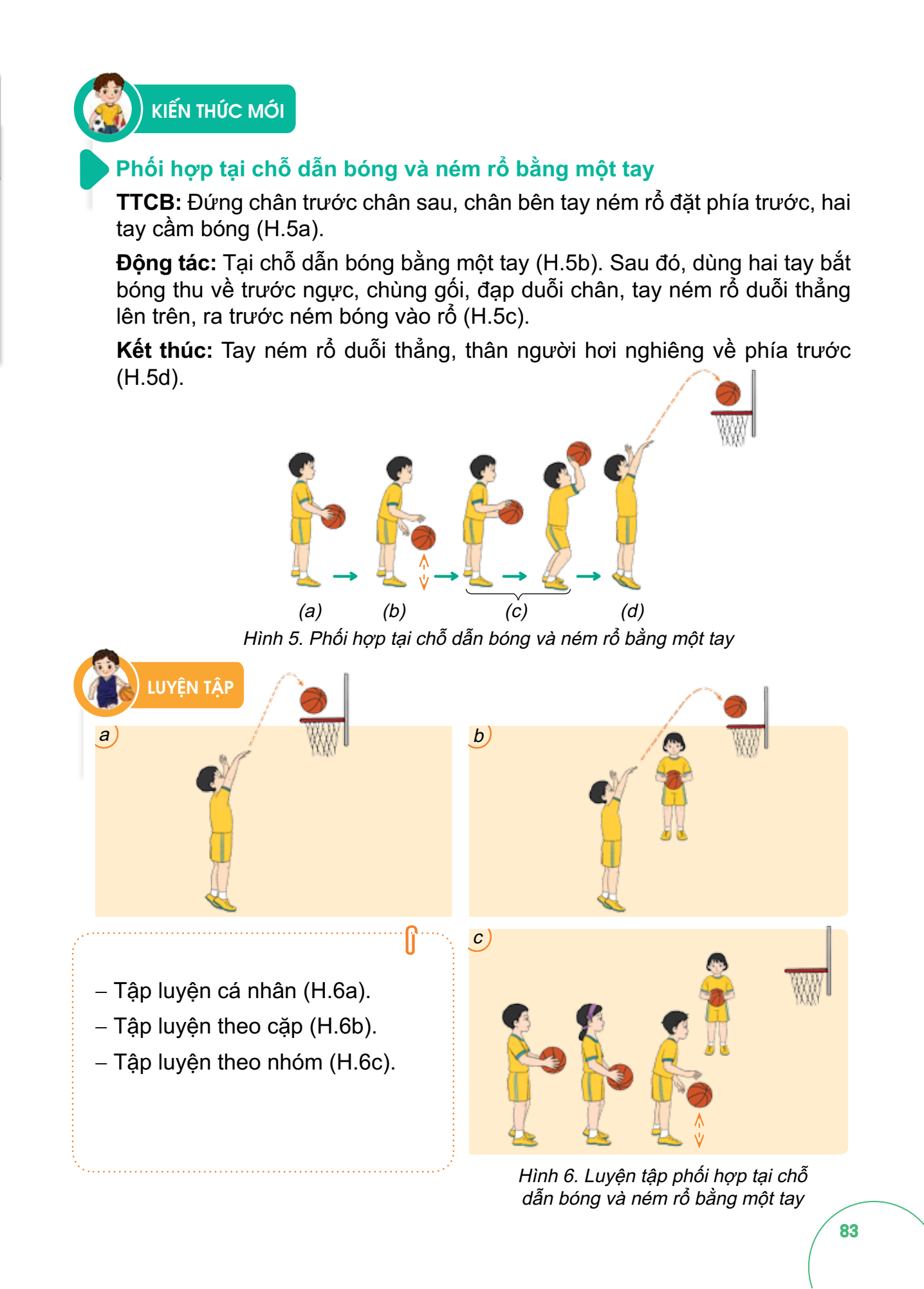 2. GIỚI THIỆU SGK GDTC 4 – CÁNH DIỀU
Bảng 1. Khung phân phối Chương trình môn GDTC 4
3
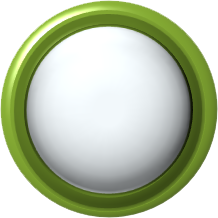 Phân phối nội dung theo chương trình Giáo dục thể chất 4
67
2. GIỚI THIỆU SGK GDTC 4 – CÁNH DIỀU
Vận động cơ bản
Đánh giá
Xem kẽ trang bị kiến thức về vệ sinh trong khởi động, tập luyện, hồi phục và sau tập luyện.
Kiến thức chung
Thể thao tự chọn
Tuỳ năng lực học sinh, linh hoạt sắp xếp kế hoạch (tăng, giảm thời lượng của 2/3 nội dung)  Đạt mục tiêu
(38.5 + 7 tiết)
Có thể lựa chọn 1 hoặc 2 môn thể thao tự chọn tuỳ điều kiện CSVC, giáo viên
(17.5 tiết)
Có thể linh hoạt sử dụng trong cả quá trình dạy học  Điều chỉnh kế hoạch dạy và học.
68
(7 tiết)
2. GIỚI THIỆU SGK GDTC 4 – CÁNH DIỀU
Sử dụng phương pháp dạy học tích cực
GV thiết kế, tổ chức, trọng tài, hướng dẫn, tạo môi trường học tập thân thiện HS tích cực tham gia các hoạt động tập luyện, tự mình trải nghiệm, tự phát hiện bản thân và phát triển thể chất.
ĐỊNH HƯỚNG CHUNG
4
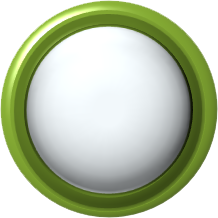 Yêu cầu về phương pháp dạy học
Vận dụng linh hoạt các phương pháp
PP Trực quan, sử dụng lời nói, tập luyện, sửa sai, trò chơi, thi đấu, trình diễn,...; sử dụng nguyên tắc đối xử cá biệt, phù hợp với sức khoẻ HS; kết hợp dụng cụ, thiết bị phù hợp, sử dụng hiệu quả các thành tựu của công nghệ thông tin để tạo nên giờ học sinh động, hiệu quả.
Đa dạng hoá hình thức dạy học
- Tập thể - cá nhân; bắt buộc - tự chọn  phát triển thể chất, phẩm chất và năng lực chung.
- Tích hợp kiến thức các môn liên quan (âm nhạc, vũ đạo…)  giờ học sinh động
69
2. GIỚI THIỆU SGK GDTC 4 – CÁNH DIỀU
Hình thành, phát triển phẩm chất chủ yếu
Thông qua tổ chức hoạt động học tập, rèn luyện phẩm chất cho HS (trung thực, tình cảm bạn bè, đồng đội, tinh thần trách nhiệm và ý thức tự giác, chăm chỉ tập luyện để phát triển hài hoà về thể chất, tinh thần…)
HÌNH THÀNH, PHÁT TRIỂN PHẨM CHẤT CHỦ YẾU VÀ NĂNG LỰC CHUNG
4
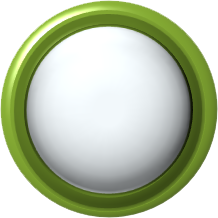 Yêu cầu về phương pháp dạy học
70
2. GIỚI THIỆU SGK GDTC 4 – CÁNH DIỀU
Năng lực tự chủ và tự học
Tổ chức hoạt động tự tìm tòi, khám phá, tra cứu thông tin, lập kế hoạch, thực hiện bài tập thực hành, trò chơi vận động…
HÌNH THÀNH, PHÁT TRIỂN NĂNG LỰC CHUNG
4
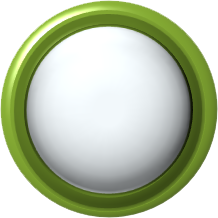 Yêu cầu về phương pháp dạy học
Năng lực giao tiếp và hợp tác
Tạo cơ hội cho HS thường xuyên được trao đổi, trình bày, chia sẻ và phối hợp thực hiện ý tưởng trong các bài thực hành, các trò chơi vận động, các hoạt động thi đấu có tính đồng đội.
Năng lực giải quyết vấn đề và sáng tạo
Thông qua nội dung giảng dạy, gợi mở và tạo cơ hội để học sinh vận dụng kiến thức phát hiện và giải quyết vấn đề, đồng thời sáng tạo các bài tập, trò chơi và vận dụng thực tiễn
71
2. GIỚI THIỆU SGK GDTC 4 – CÁNH DIỀU
Năng lực chăm sóc sức khoẻ
Thường xuyên tổ chức các buổi thảo luận, trao đổi kiến thức về chế độ dinh dưỡng trong tập luyện thể thao, tạo cơ hội cho HS trao đổi, trình bày những hiểu biết, kinh nghiệm của bản thân và từ đó hình thành thói quen, ý thức sinh hoạt, tập luyện hằng ngày một cách khoa học.
HÌNH THÀNH, PHÁT TRIỂN NĂNG LỰC THỂ CHẤT
4
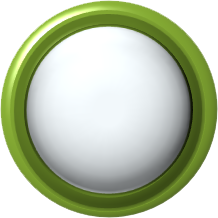 Yêu cầu về phương pháp dạy học
Năng lực vận động cơ bản, đặc thù
Thông qua dạy học kĩ thuật, tổ chức luyện tập các bài tập, trò chơi... Hình thành phát triển kĩ năng vận động cơ bản, đặc thù và phát triển các tố chất thể lực (nhanh, mạnh, bền…)
Năng lực hoạt động Thể dục thể thao
Vận dụng nguyên tắc cá biệt, phát hiện, hướng dẫn học sinh tập luyện môn thể thao phù hợp với sở thích, sở trường, tạo cơ hội tham gia … khơi dậy đam mê, phát triển tài năng thể thao.
72
2. GIỚI THIỆU SGK GDTC 4 – CÁNH DIỀU
Mục tiêu đánh giá
Thu thập thông tin và so sánh mức độ đạt được của học sinh so với yêu cầu cần đạt của từng bài học, môn học nhằm cung cấp thông tin chính xác, kịp thời, có giá trị về sự tiến bộ của HS, mức độ đáp ứng yêu cầu cần đạt của chương trình để trên cơ sở đó điều chỉnh hoạt động dạy học và cách tổ chức quản lí nhằm không ngừng nâng cao chất lượng giáo dục.
5
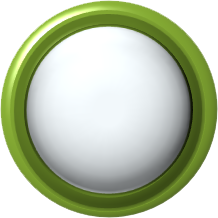 Đánh giá kết quả học tập của học sinh
73
2. GIỚI THIỆU SGK GDTC 4 – CÁNH DIỀU
5
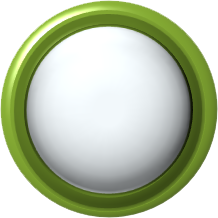 Đánh giá kết quả học tập của học sinh
Các nguyên tắc đánh giá
Đảm bảo tính toàn diện, khách quan, có phân hoá; kết hợp đánh giá thường xuyên với định kỳ; Đánh giá của giáo viên với tự đánh giá của học sinh, đánh giá của phụ huynh.
Phải coi trọng sự tiến bộ của học sinh về năng lực, thể lực, ý thức, thúc đẩy và hỗ trợ học sinh phát triển các phẩm chất, năng lực, tạo hứng thú… khích lệ học sinh tham gia tập luyện TDTT trong và ngoài trường.
74
2. GIỚI THIỆU SGK GDTC 4 – CÁNH DIỀU
HÌNH THỨC ĐÁNH GIÁ
5
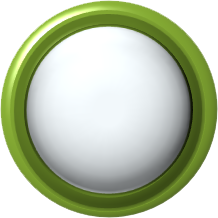 Đánh giá kết quả học tập của học sinh
Thường xuyên
Định tính
Định kì
Định lượng
Bằng điểm - thang điểm 10 (Đánh giá thường xuyên chính thức, định kỳ)
Chú ý kĩ năng thực hành, thể lực
Bằng lời; xếp loại 
(Đánh giá thường xuyên không chính thức)
Chính thức, không chính thức
THÔNG TƯ 27/2020/TT-BGDĐT ngày 04/9/2020 
Quy định Đánh giá học sinh Tiểu học
75
2. GIỚI THIỆU SGK GDTC 8 – CÁNH DIỀU
THÔNG TƯ 27/2020/TT-BGDĐT
5
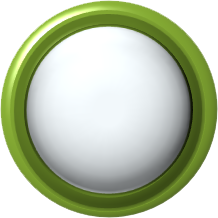 Đánh giá kết quả học tập của học sinh
Đánh gia nội dung
Phẩm chất, năng lực
Thường xuyên
Định kì
- Đánh giá nội dung: 2 lần giữa kì; 2 lần cuối kì (Hoàn thành, tốt, hoàn thành, chưa hoàn thành).
- Đánh giá phẩm chất, năng lực: 2 lần giữa kì; 2 lần cuối kì (Tốt; Đạt; Cần cố gắng).
- GV sử dụng linh hoạt, phù hợp PP
- HS tự nhận xét và tham gia nhận xét
- Cha mẹ trao đổi với giáo viên về các nhận xét đánh giá và phối hợp với GV động viên, giúp HS rèn luyện
76
2. GIỚI THIỆU SGK GDTC 4 – CÁNH DIỀU
5
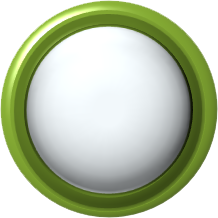 Đánh giá kết quả học tập của học sinh
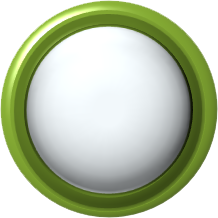 NỘI DUNG VÀ PHƯƠNG PHÁP ĐÁNH GIÁ
KIẾN THỨC 	KTC, lí thuyết kĩ thuật động tác… 
KĨ NĂNG 	Khả năng thực hiện và vận dụng KT
THỂ LỰC	Các tố chất thể lực (Nhanh, mạnh, bền…)
XÁC ĐỊNH NỘI DUNG
KIẾN THỨC 	Hỏi đáp; Thảo luận 
KĨ NĂNG 	Quan sát, kiểm tra, thi đấu
THỂ LỰC	Quan sát, kiểm tra (Bộ GD&ĐT)
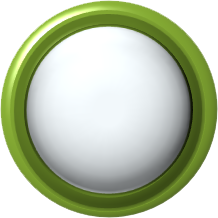 PHƯƠNG PHÁP
77
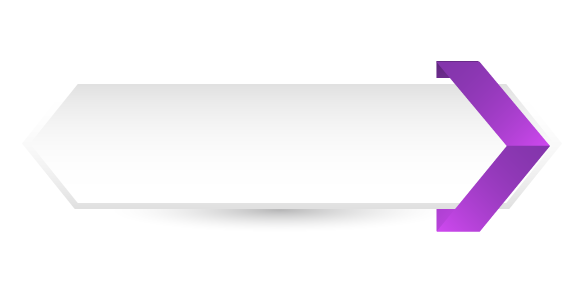 1
2
5
4
3
Phương pháp biên soạn kế hoạch giảng dạy
Giới thiệu về chương trình GDTC cấp Tiểu học
Giới thiệu hệ thống tài liệu tham khảo
Xem video giáo án mẫu + Thảo luận
Giới thiệu sách giáo khoa GDTC 4 - Cánh diều
NỘI DUNG
HỆ THỐNG TÀI LIỆU THAM KHẢO
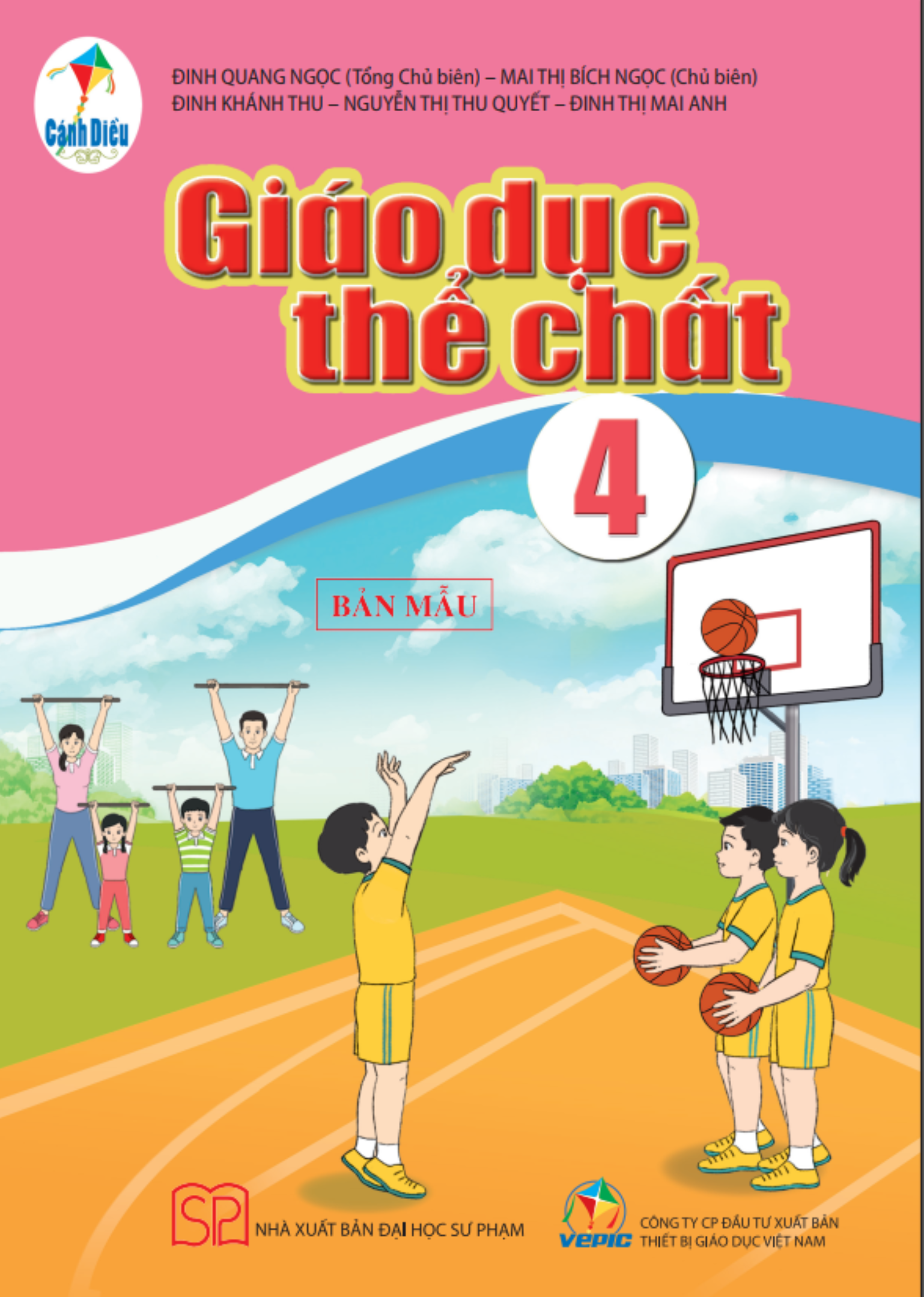 HỌC LIỆU ĐIỆN TỬ
THIẾT BỊ DẠY HỌC MÔN GDTC
SÁCH GIÁO VIÊN
Chi tiết chương trình, mục tiêu 
Chi tiết nội dung SGK 
Cấu trúc, phân phối kiến thức
Trình tự giảng dạy 
Lỗi sai thường mắc và khắc phục
Cách thức sáng tạo nội dung
Phương pháp xây dựng giáo án
Sách giáo khoa bản điện tử
Sách giáo viên bản điện tử
Video giáo án mẫu
Website: hoc10.vn
Hệ thống thiết bị dạy học GDTC 4 và hướng dẫn sử dụng (tranh ảnh, dụng cụ, thiết bị…)
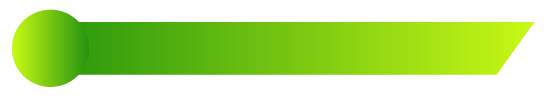 4
Phương pháp xây dựng kế hoạch dạy học
PHÂN PHỐI THỜI LƯỢNG CÁC CẤP HỌC THEO CHƯƠNG TRÌNH
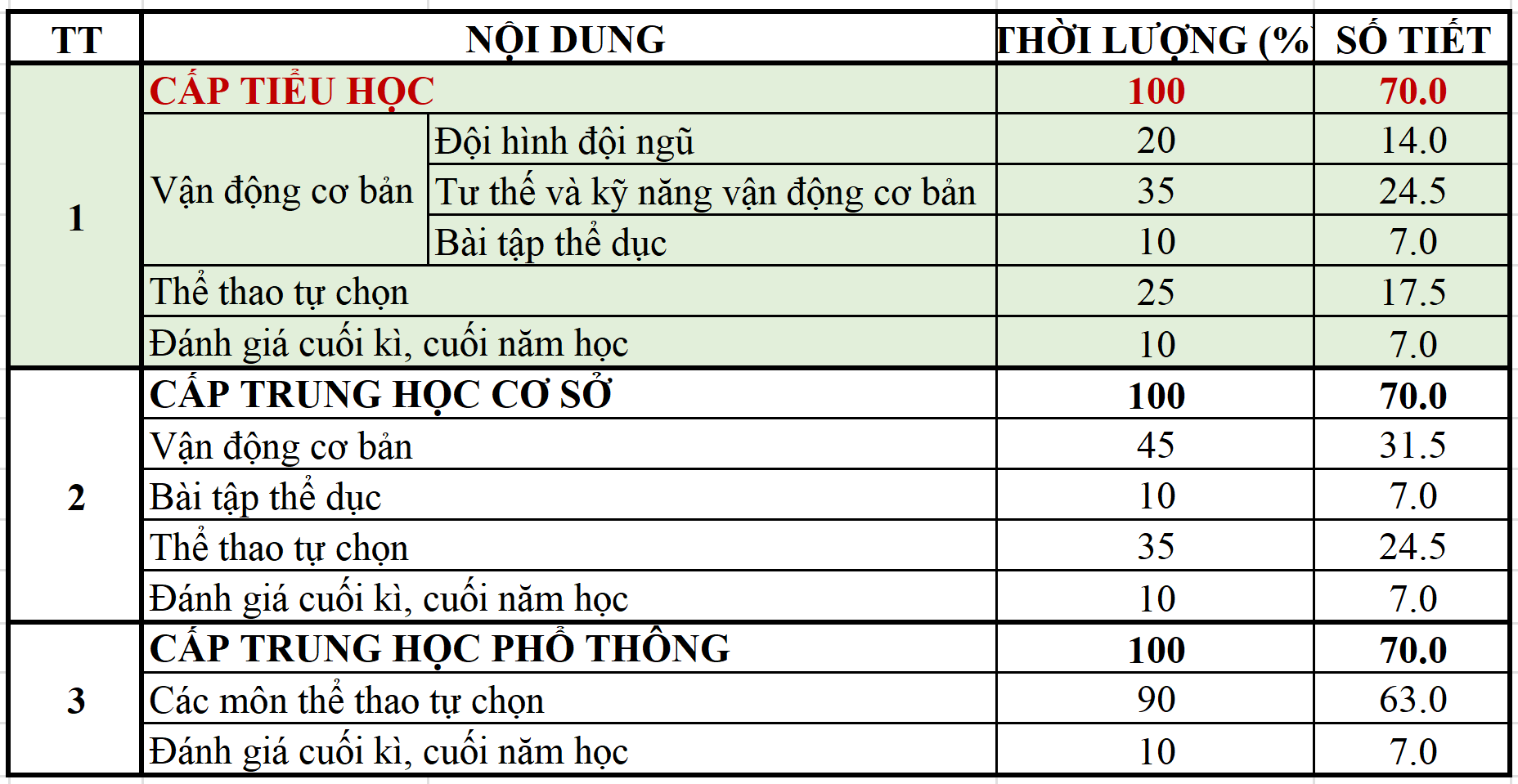 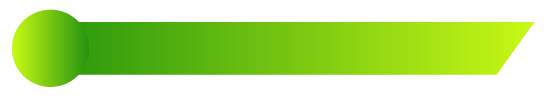 4
Phương pháp biên soạn kế hoạch dạy học
PHÂN PHỐI NỘI DUNG THEO CHƯƠNG TRÌNH MÔN GDTC 4
XÂY DỰNG KẾ HOẠCH DẠY HỌC (GIÁO ÁN)
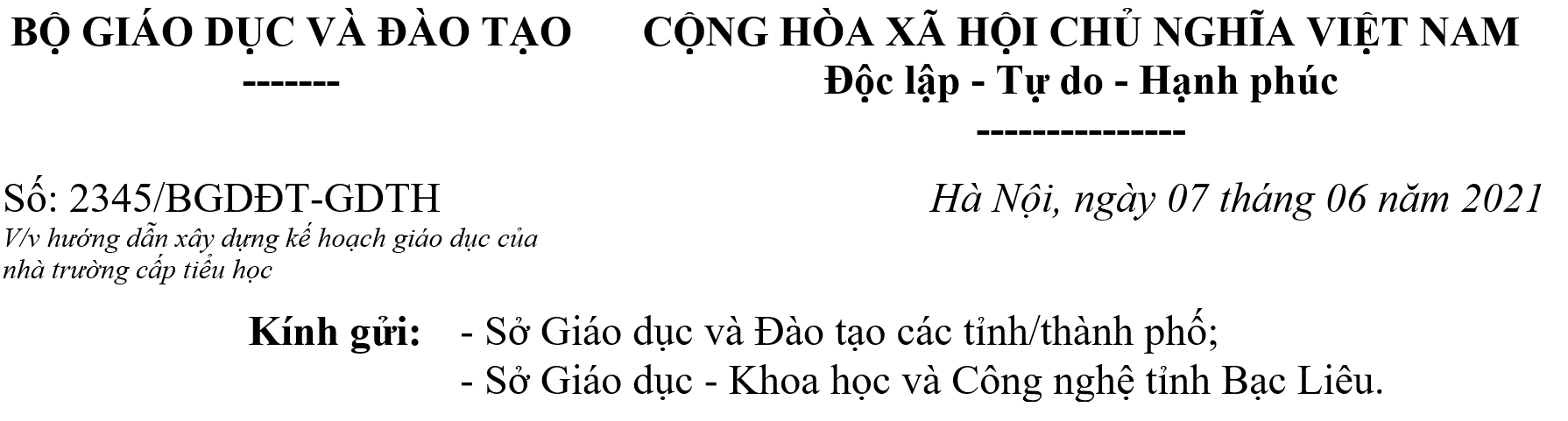 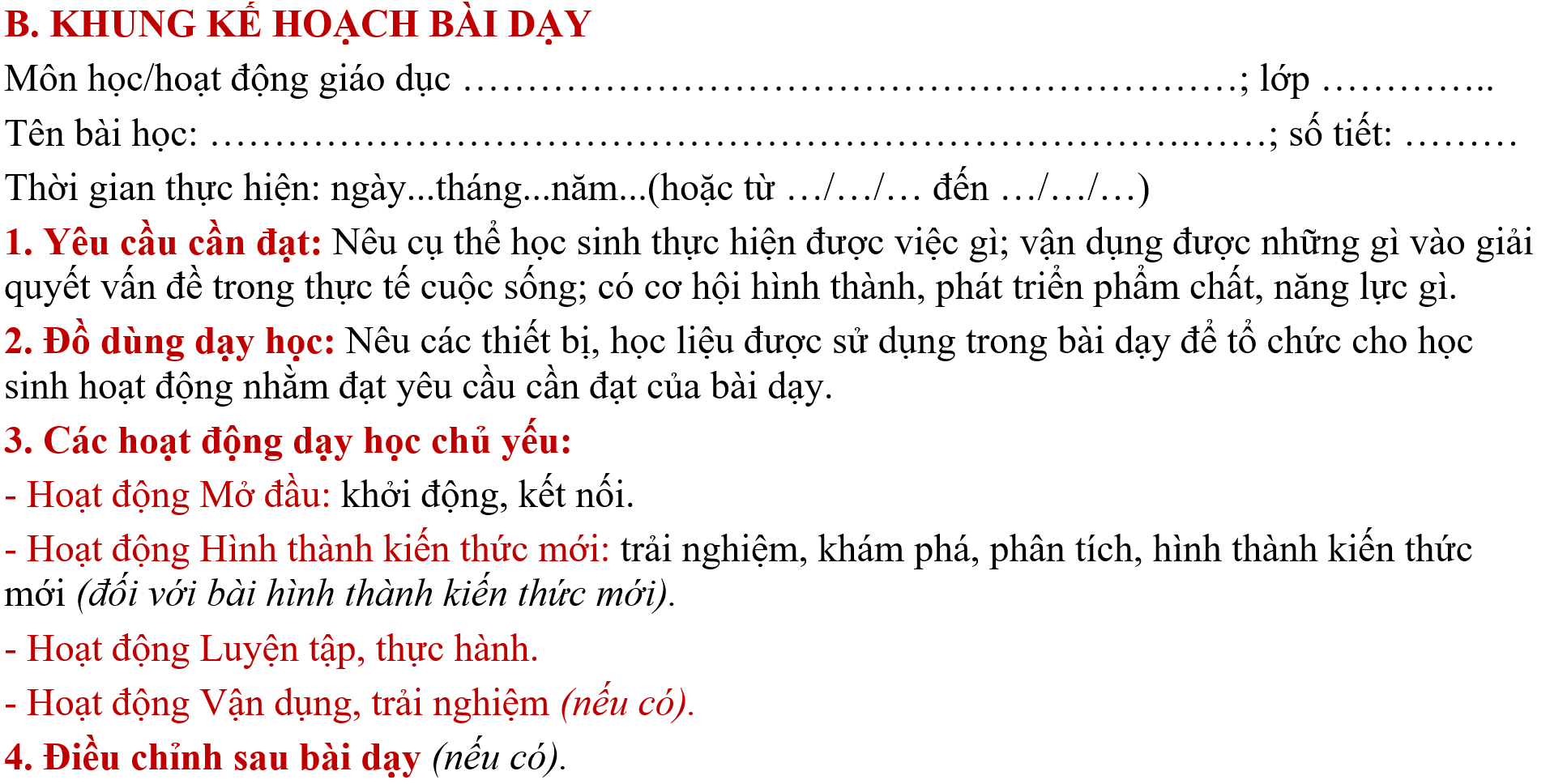 82
XÂY DỰNG KẾ HOẠCH DẠY HỌC (GIÁO ÁN)
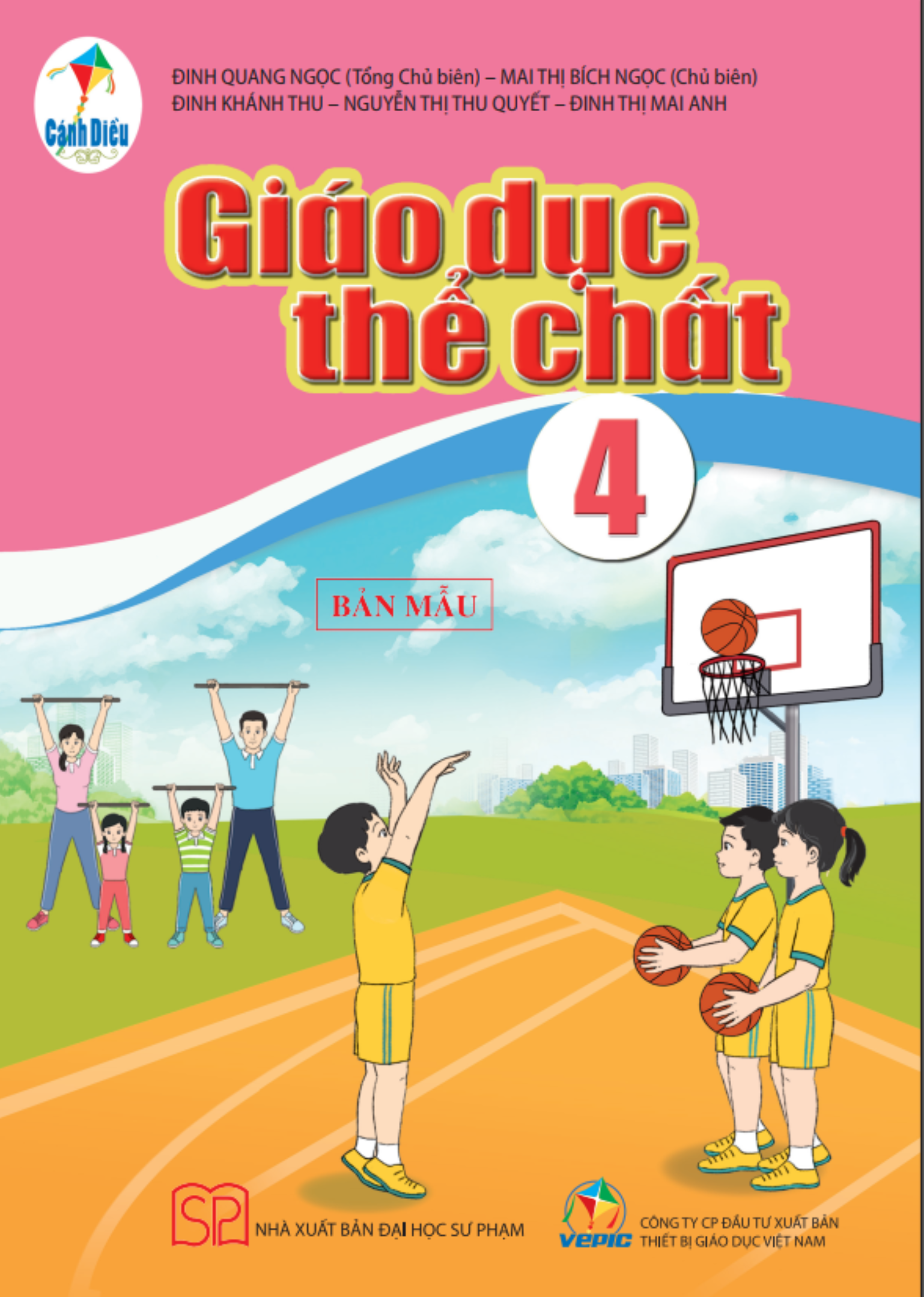 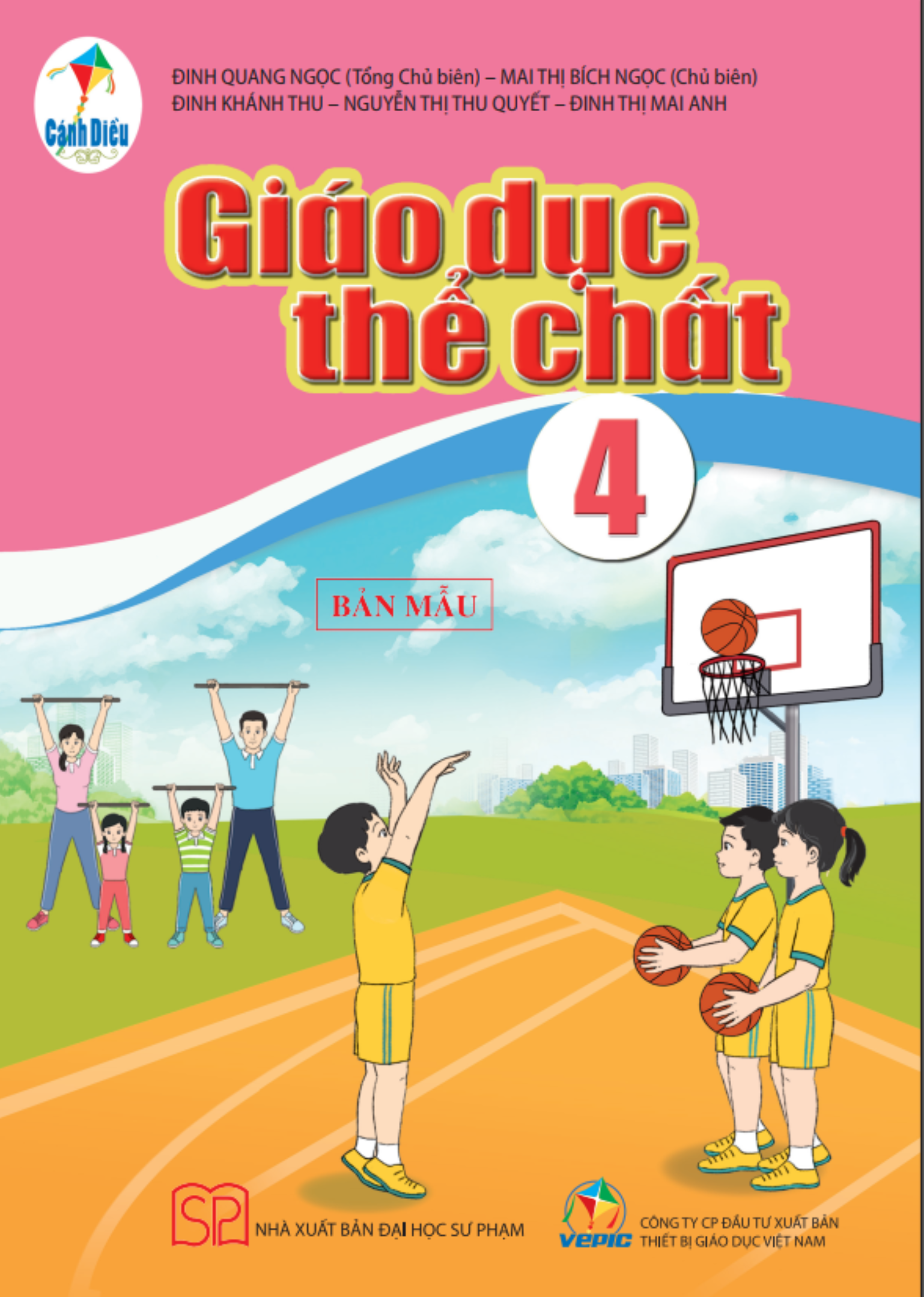 KẾ HOẠCH DẠY HỌC (GIÁO ÁN)
SÁCH GIÁO VIÊN
- Kiến thức mới;
- Luyện tập và trò chơi 
- Nội dung, PP đánh giá và vận dụng
(Giới thiệu, gợi mở)
Chi tiết chương trình, mục tiêu 
Chi tiết nội dung SGK 
Cấu trúc, phân phối kiến thức
Trình tự giảng dạy 
Lỗi sai thường mắc và khắc phục
Cách thức sáng tạo nội dung
Phương pháp xây dựng giáo án
(Hướng dẫn chi tiết)
- Lịch trình giảng dạy 
Giáo án giảng dạy
(Kết quả)
83
XÂY DỰNG KẾ HOẠCH BÀI DẠY (GIÁO ÁN)
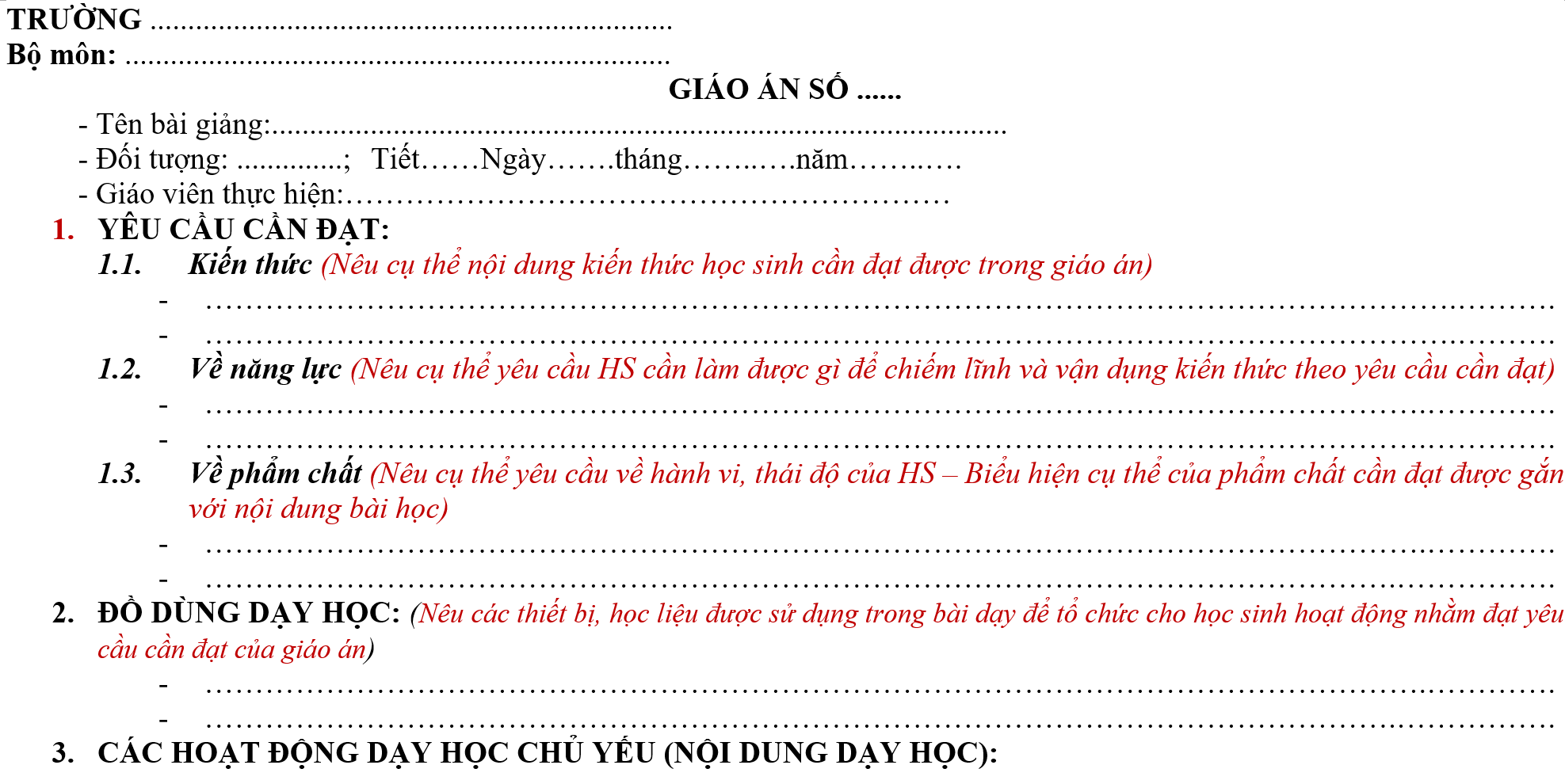 GỢI Ý MẪU GIÁO ÁN
84
XÂY DỰNG KẾ HOẠCH BÀI DẠY (GIÁO ÁN)
GỢI Ý MẪU GIÁO ÁN
3. Nội dung giáo án (Tiến trình dạy và học)
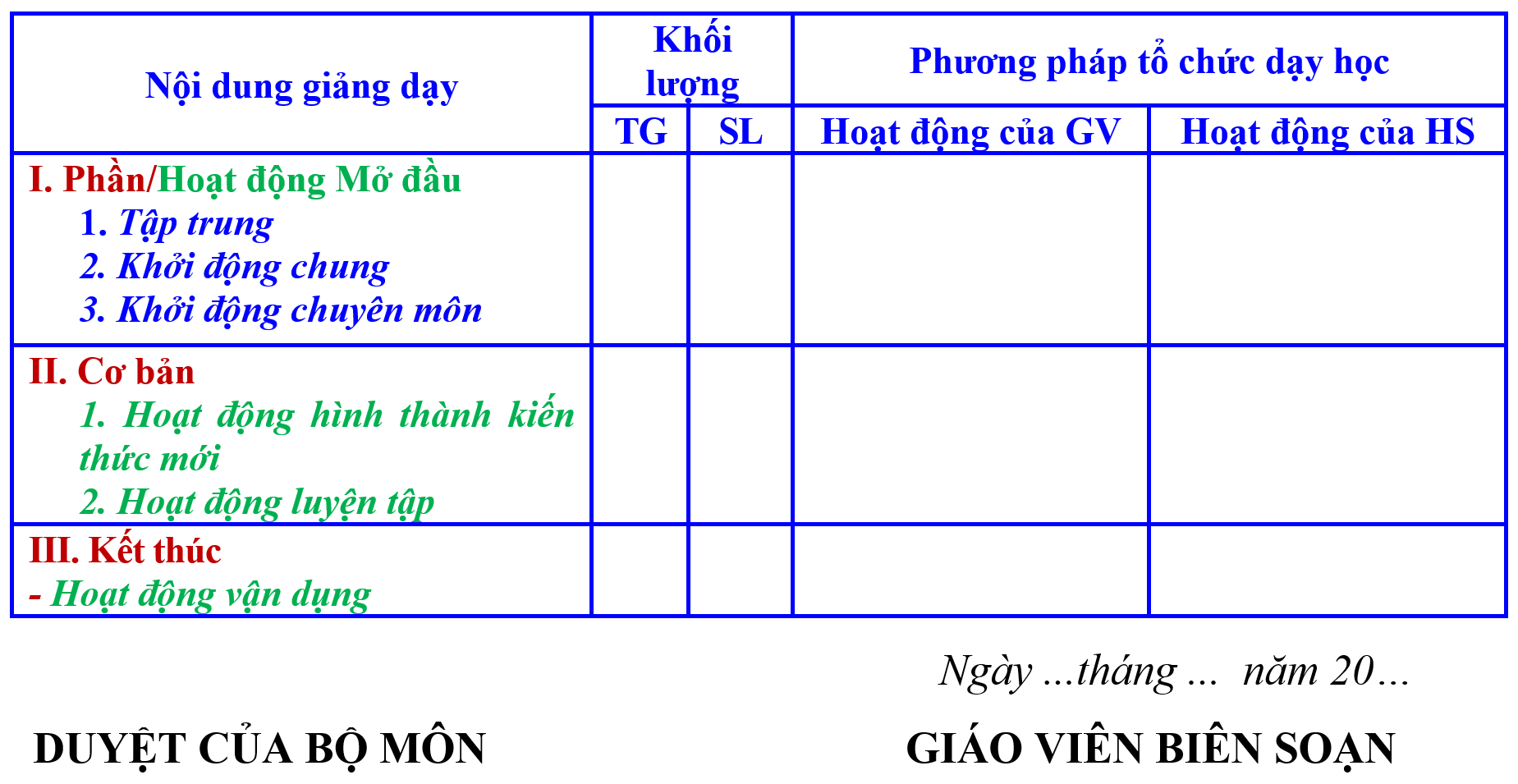 85
XÁC ĐỊNH NỘI DUNG TỪ SÁCH GIÁO KHOA
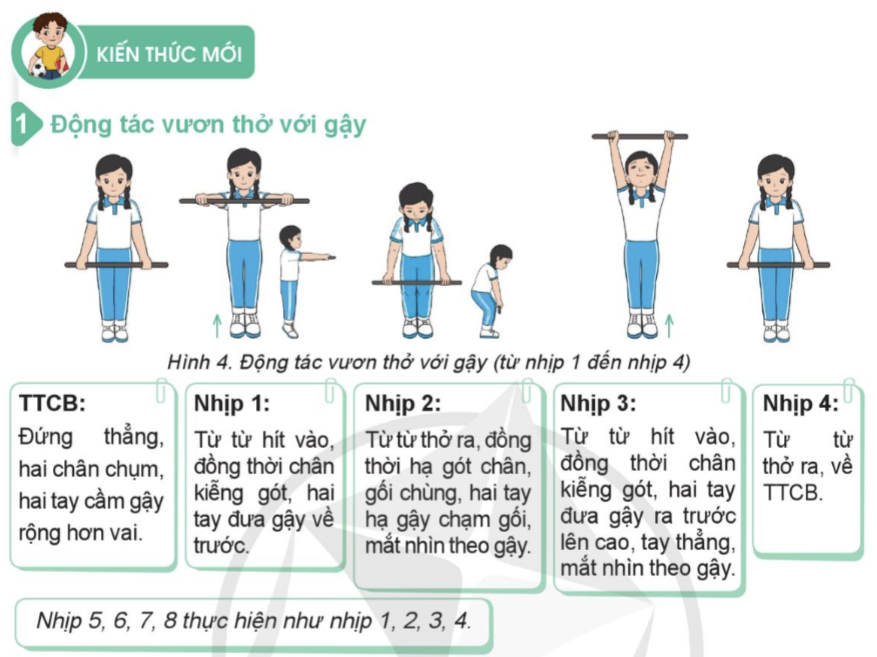 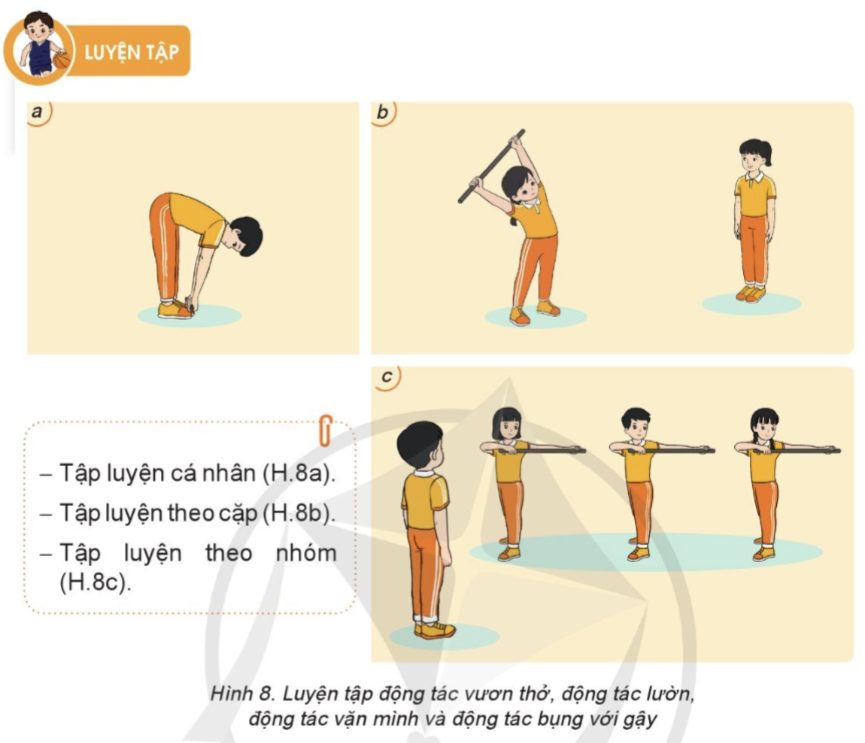 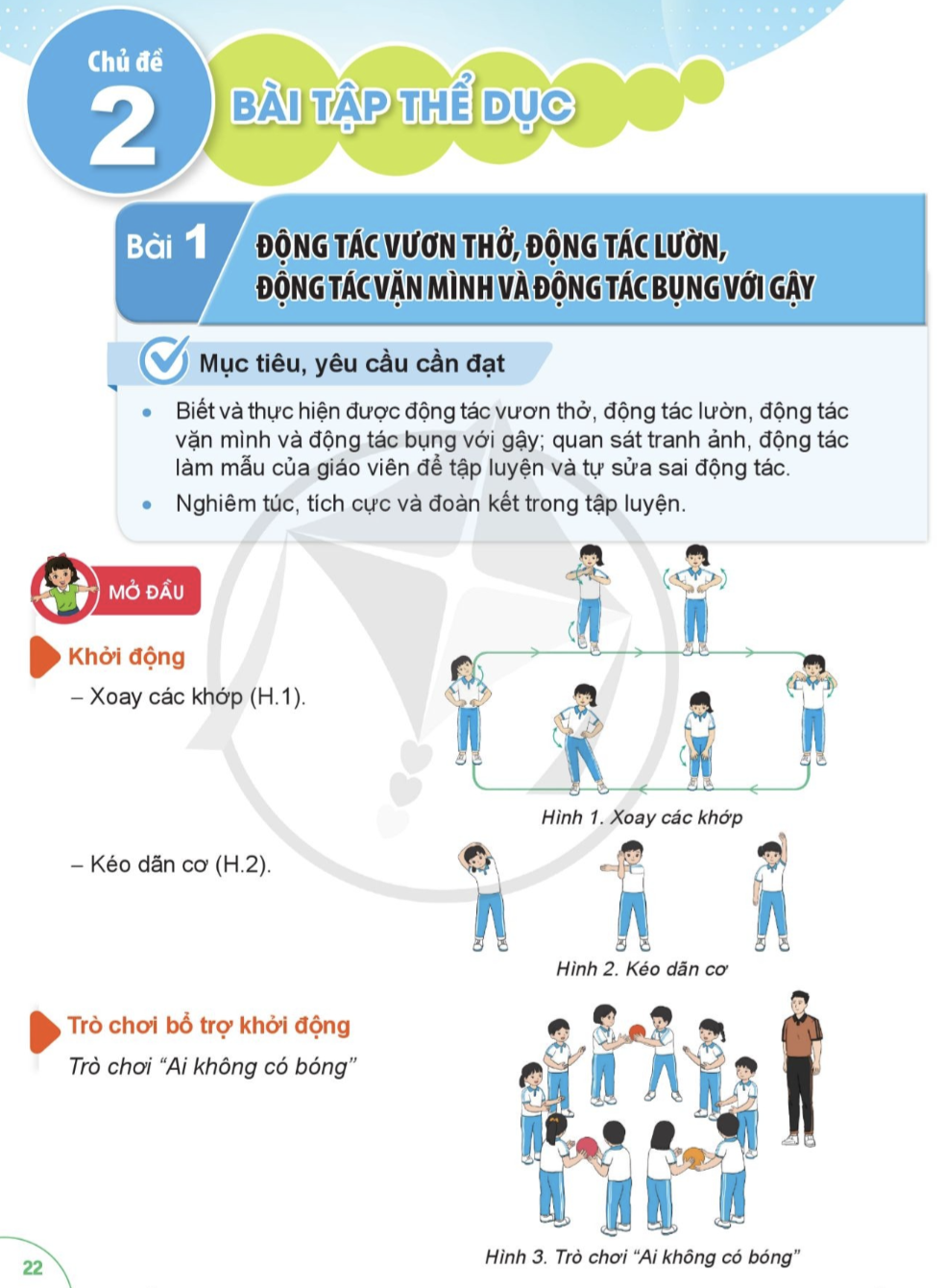 86
LỰA CHỌN NỘI DUNG TỪ SÁCH GIÁO VIÊN
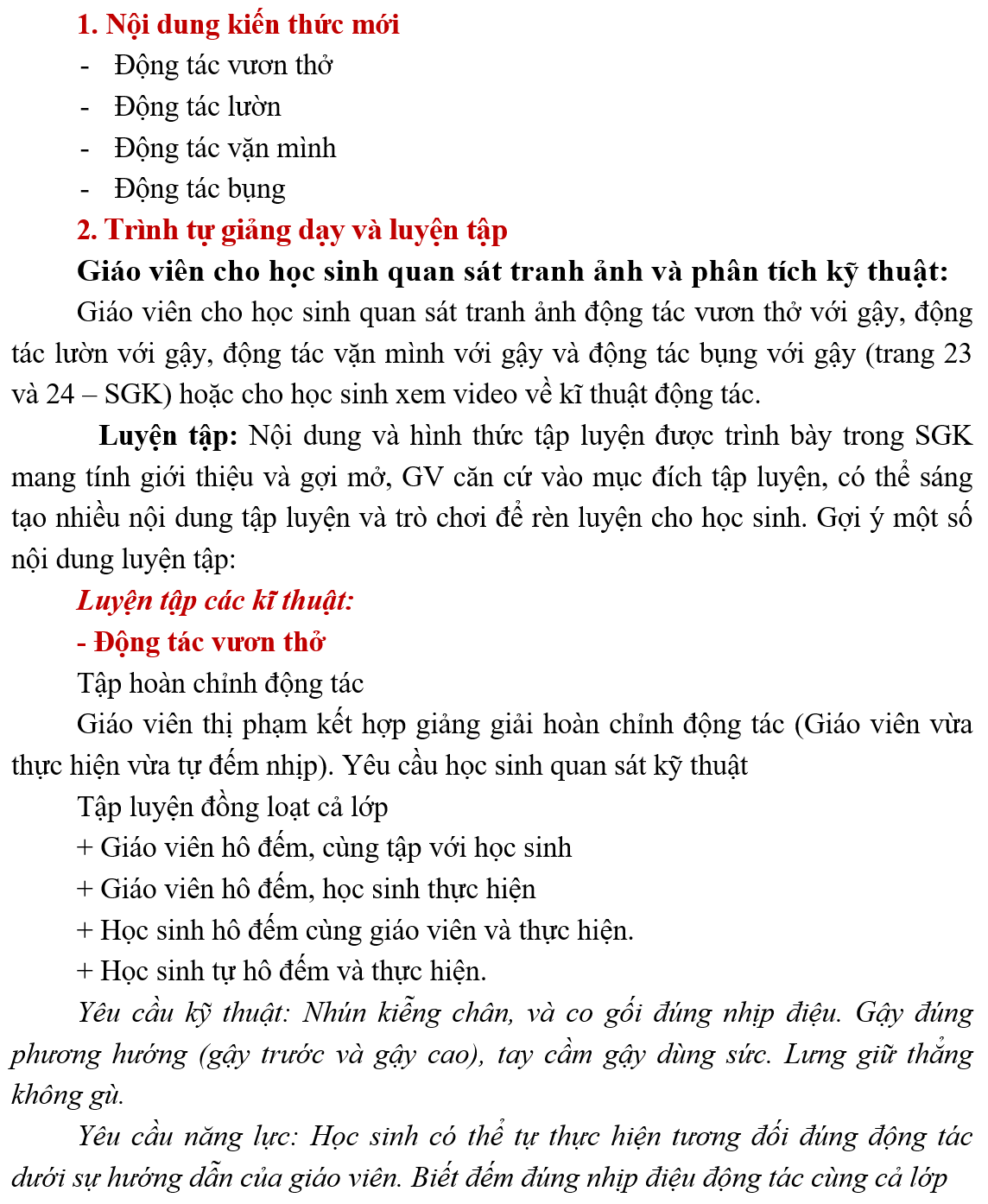 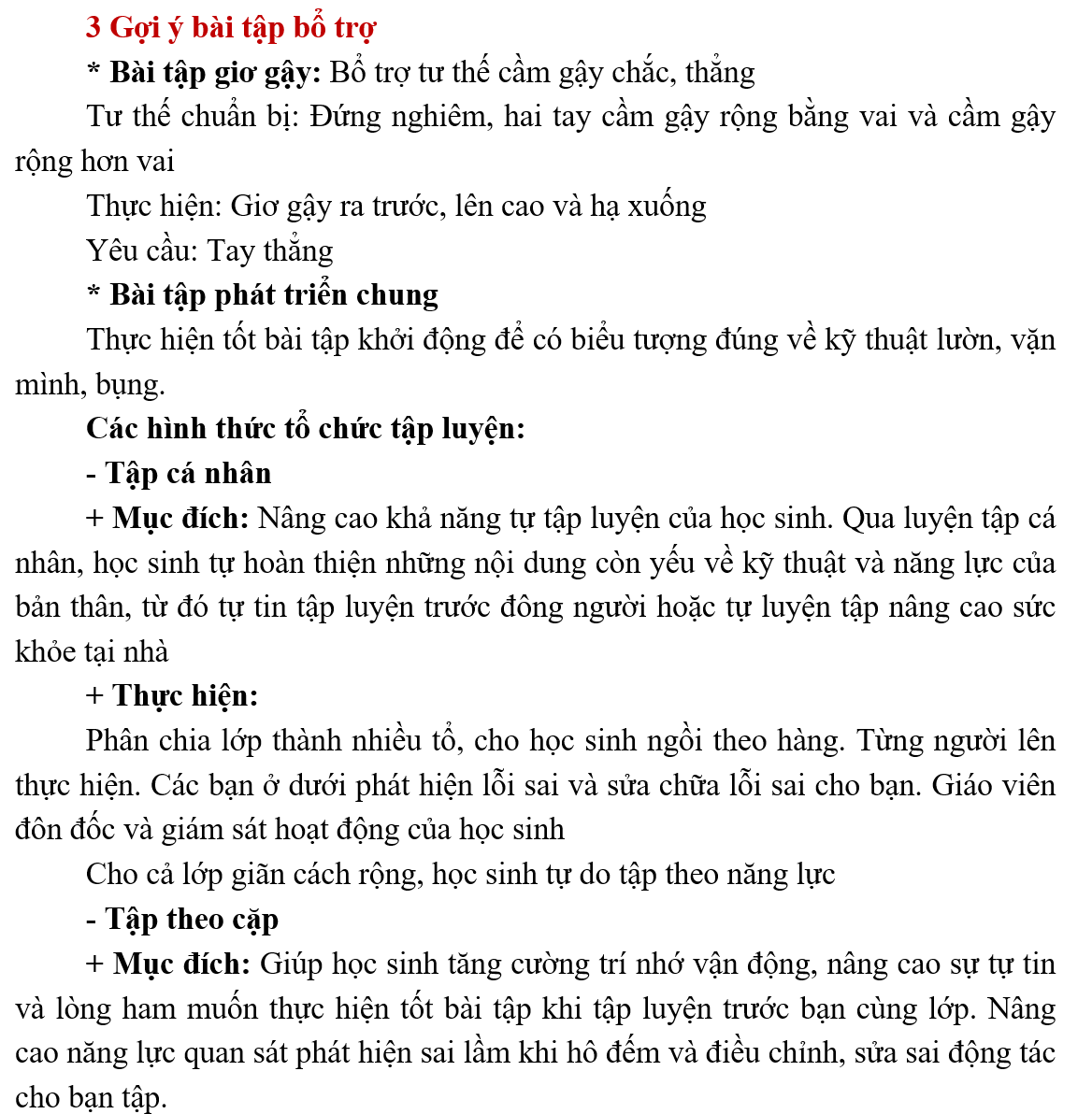 87
LỰA CHỌN NỘI DUNG TỪ SÁCH GIÁO VIÊN
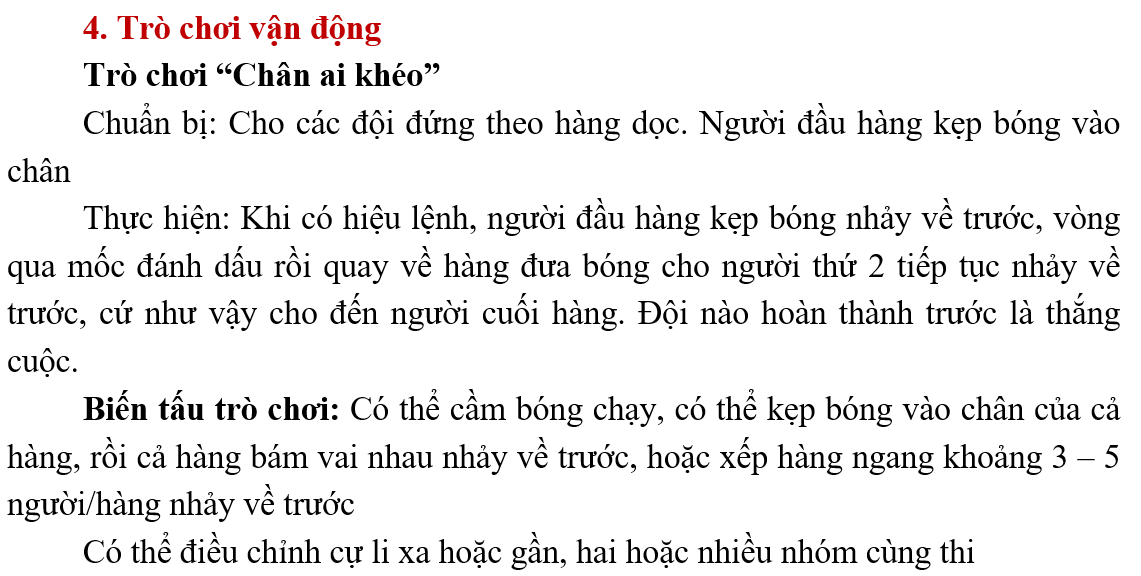 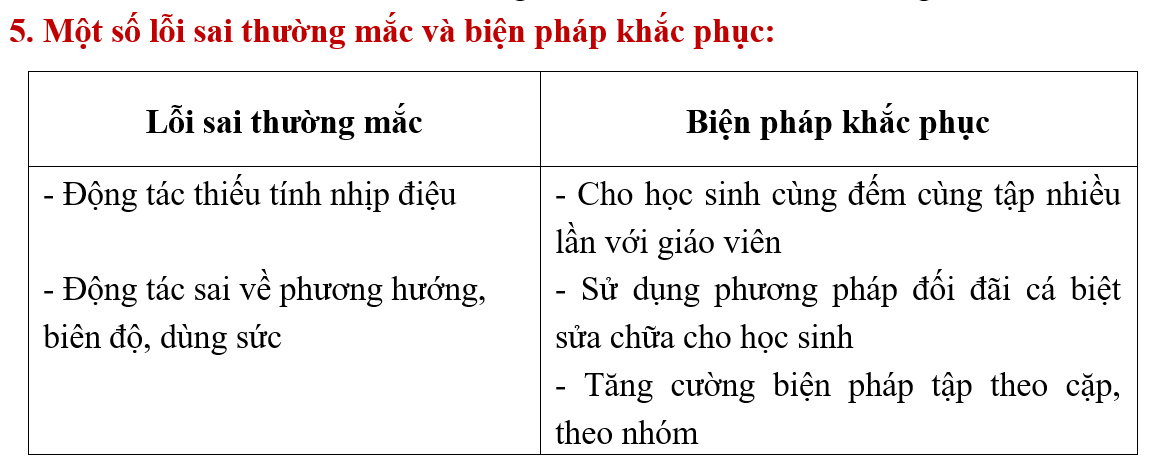 88
XÂY DỰNG KẾ HOẠCH BÀI DẠY (GIÁO ÁN)
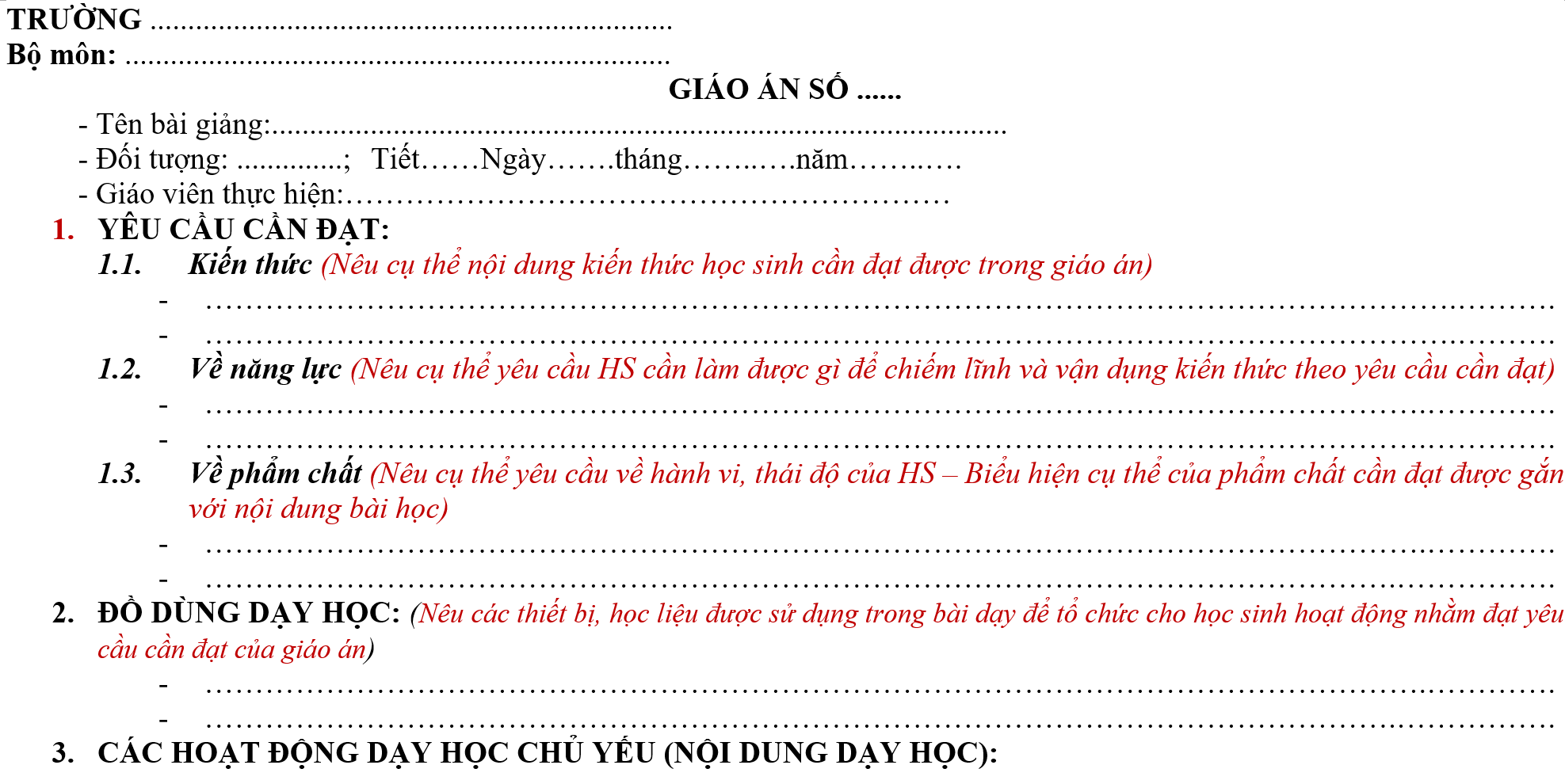 GỢI Ý MẪU GIÁO ÁN
89
XÂY DỰNG KẾ HOẠCH BÀI DẠY (GIÁO ÁN)
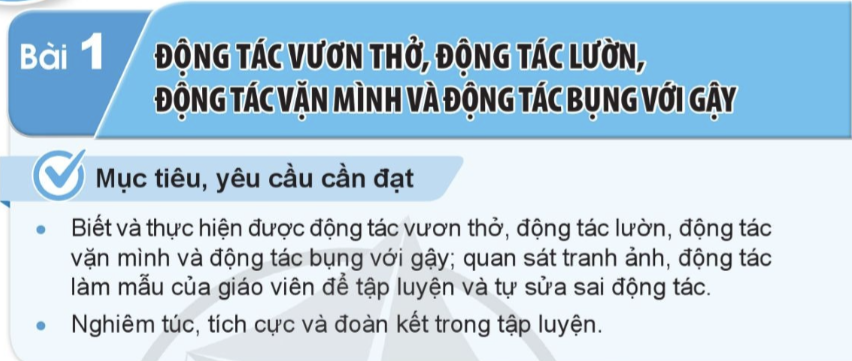 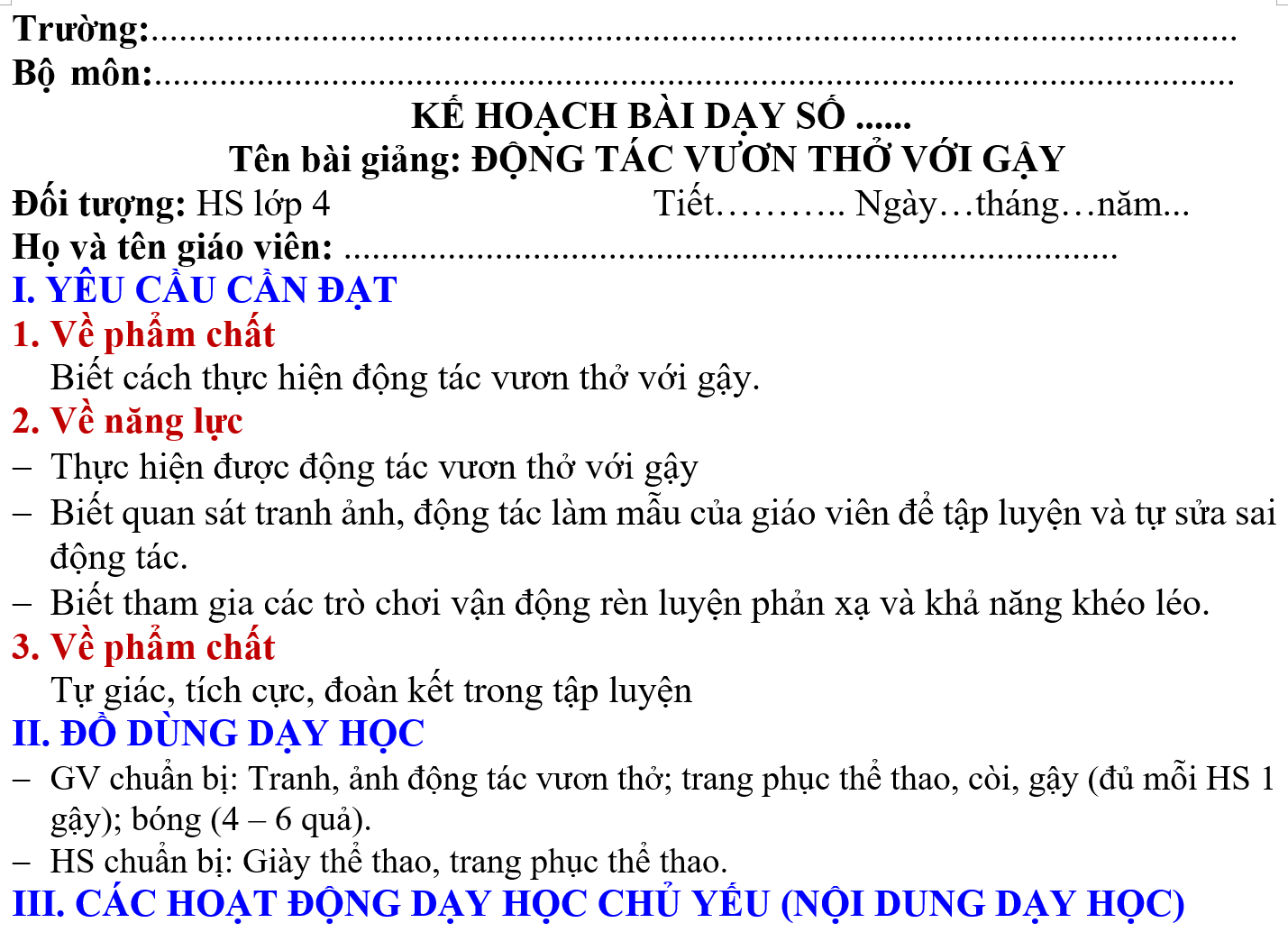 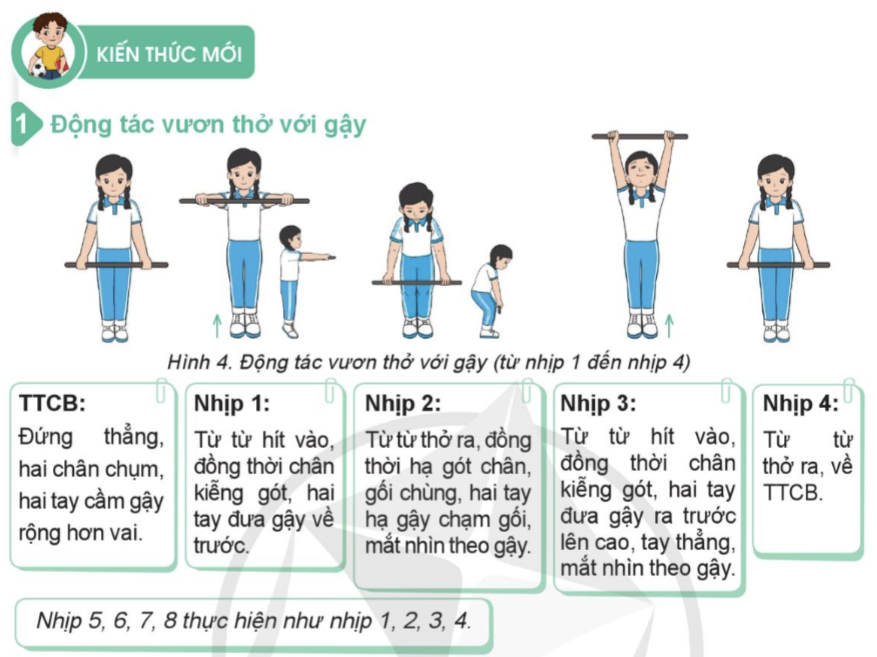 90
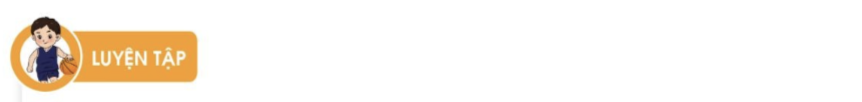 XÂY DỰNG KẾ HOẠCH BÀI DẠY (GIÁO ÁN)
GỢI Ý MẪU GIÁO ÁN
3. Nội dung giáo án (Tiến trình dạy và học)
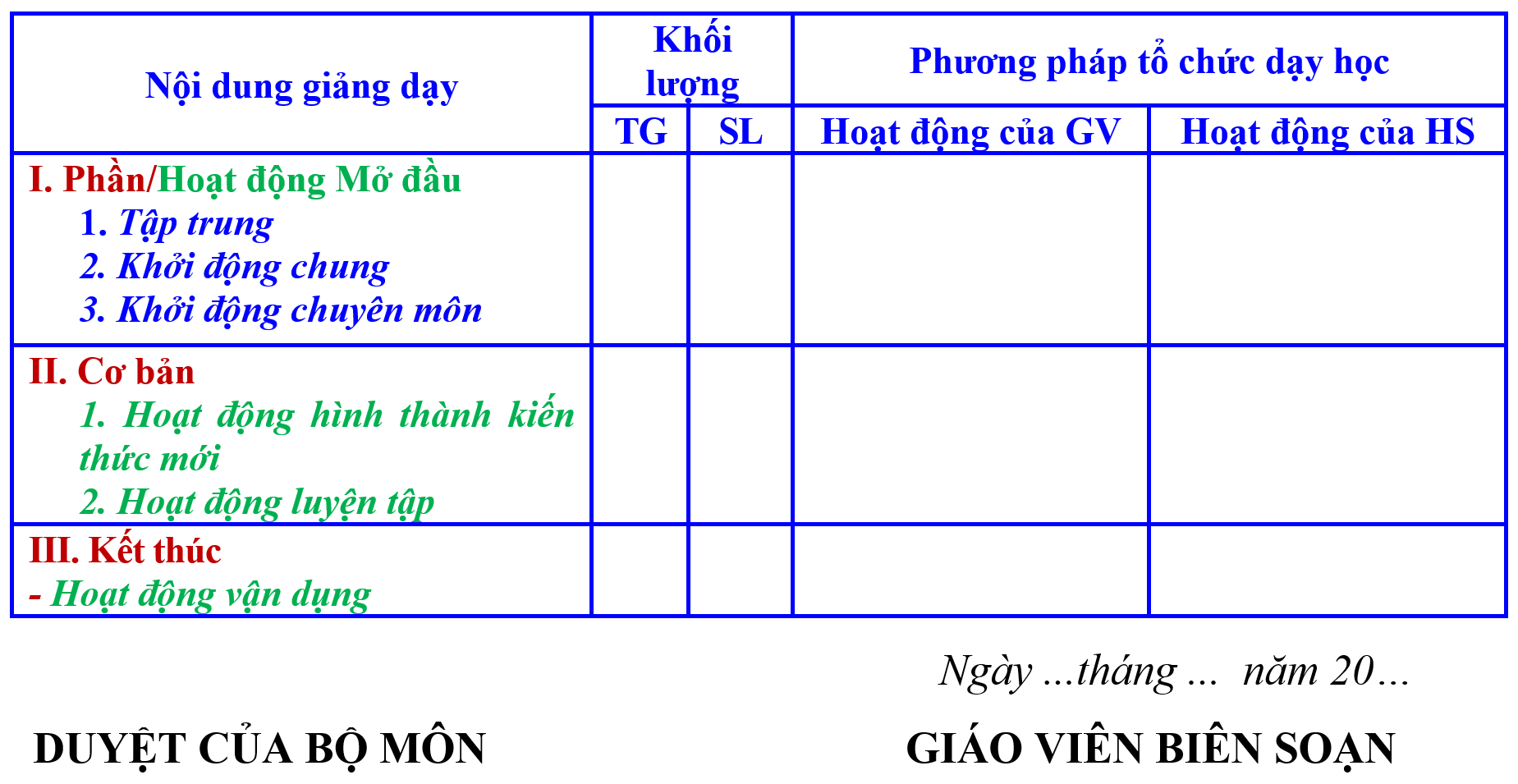 91
XÂY DỰNG KẾ HOẠCH BÀI DẠY (GIÁO ÁN)
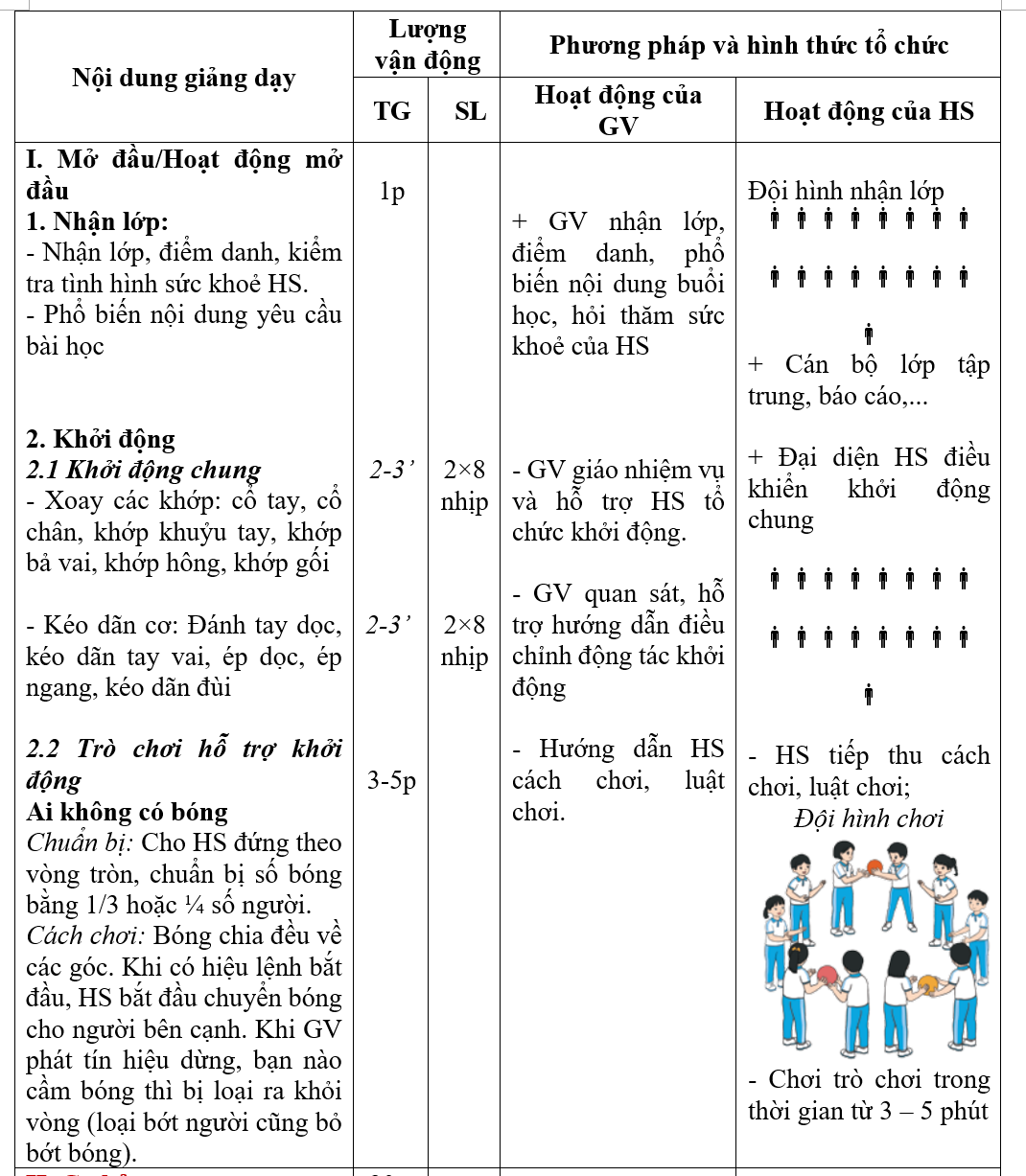 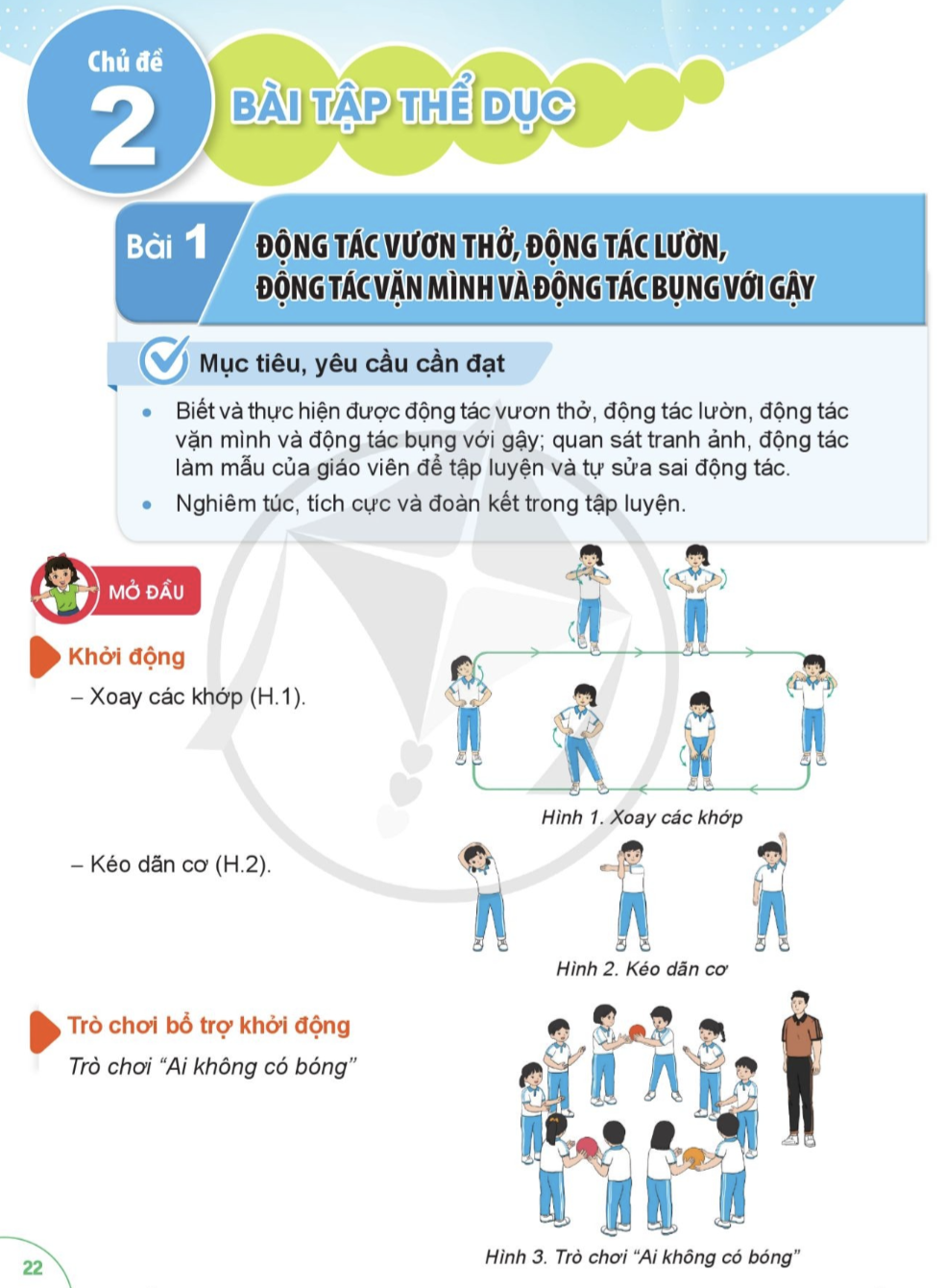 92
XÂY DỰNG KẾ HOẠCH BÀI DẠY (GIÁO ÁN)
GỢI Ý MẪU GIÁO ÁN
3. Nội dung giáo án (Tiến trình dạy và học)
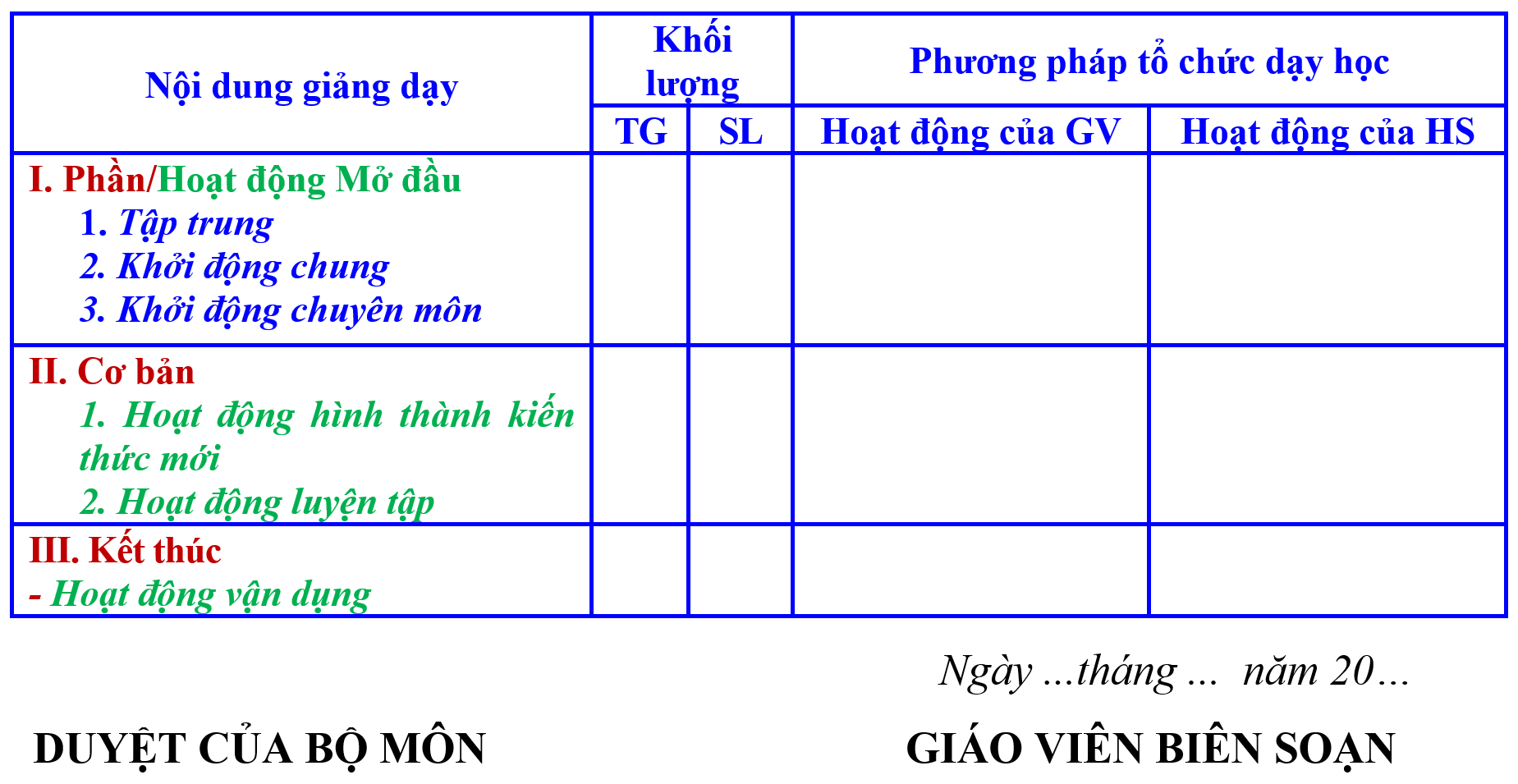 93
XÂY DỰNG KẾ HOẠCH BÀI DẠY (GIÁO ÁN)
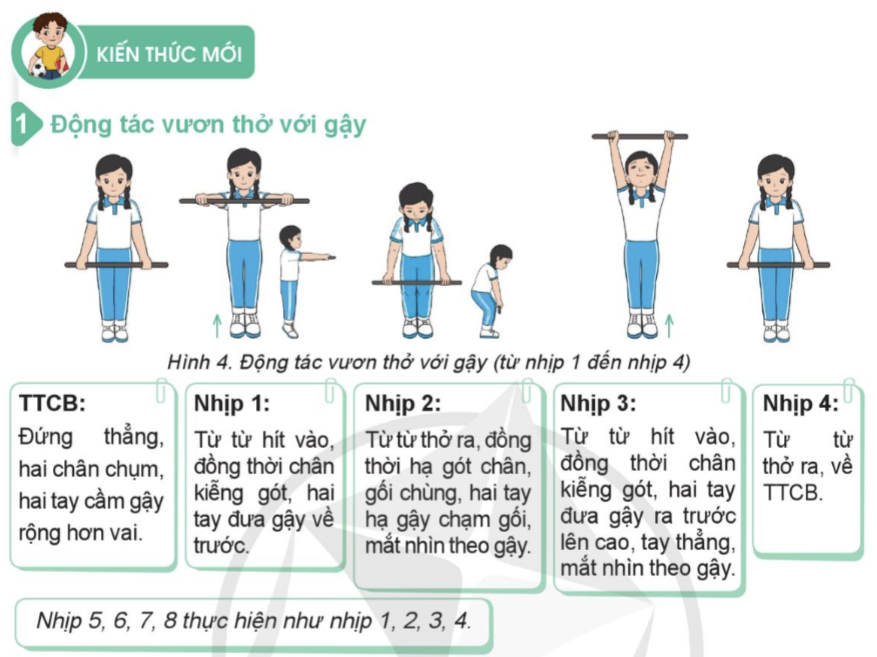 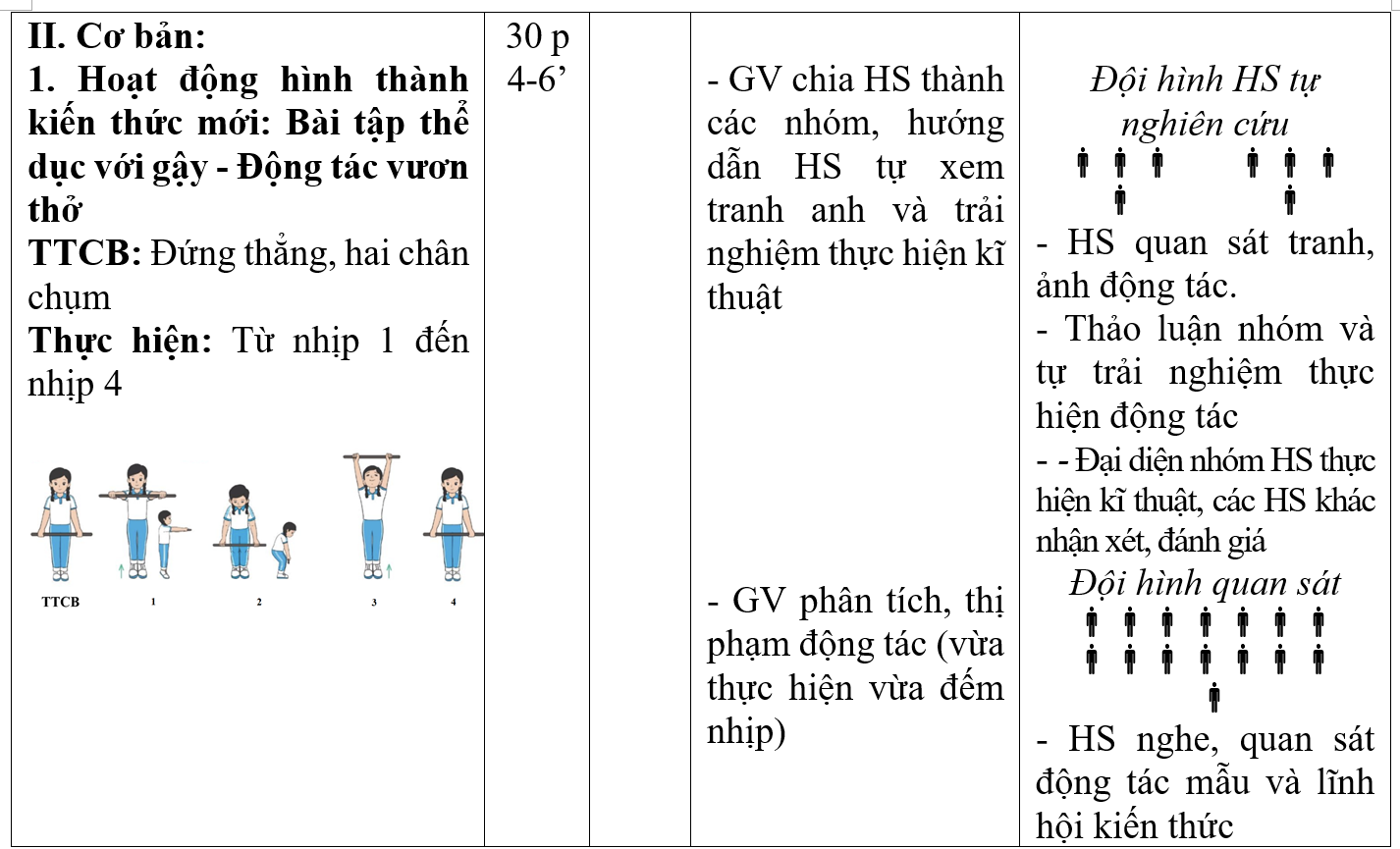 94
XÂY DỰNG KẾ HOẠCH BÀI DẠY (GIÁO ÁN)
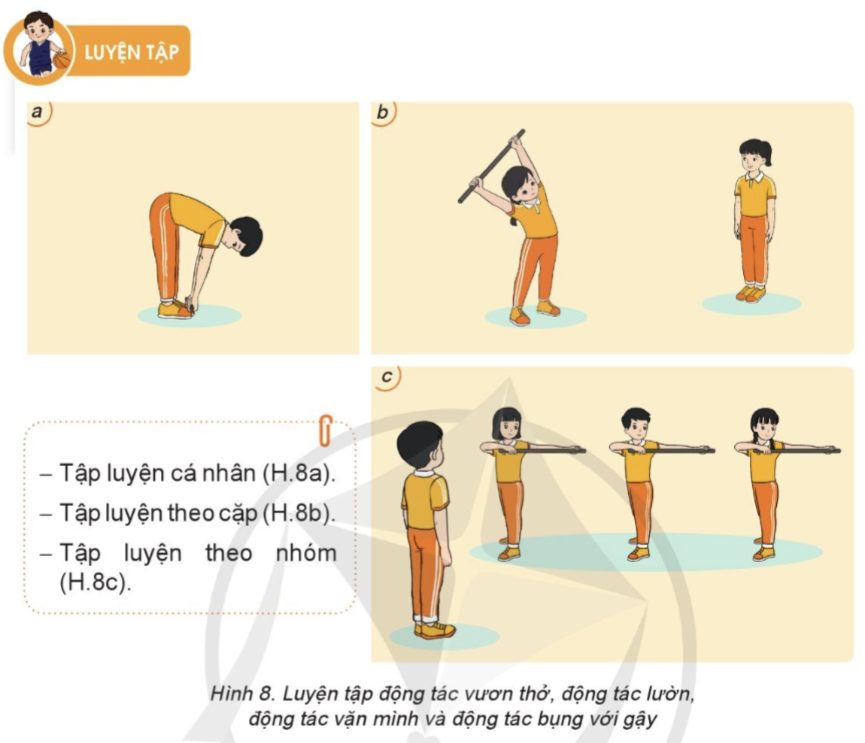 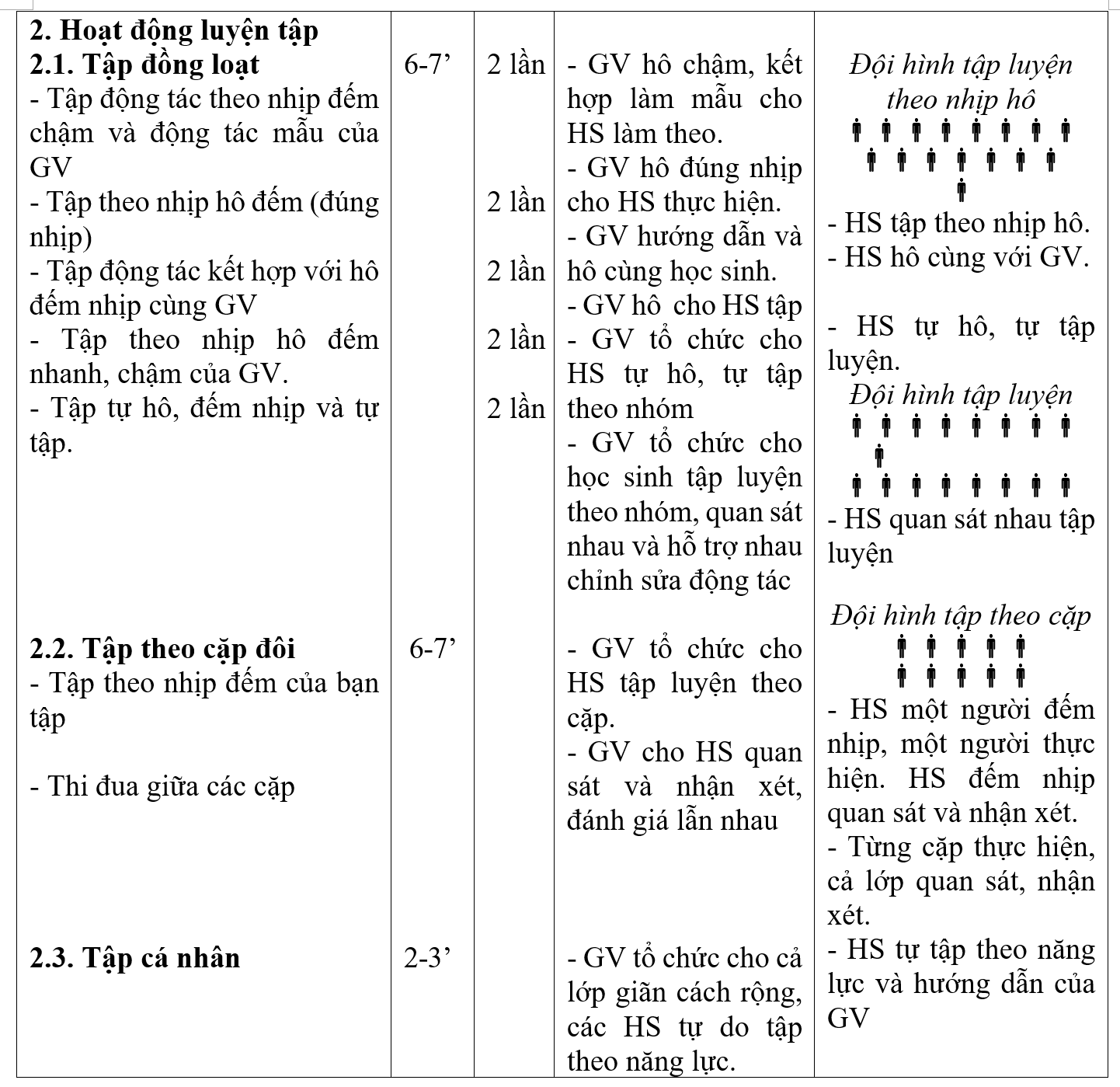 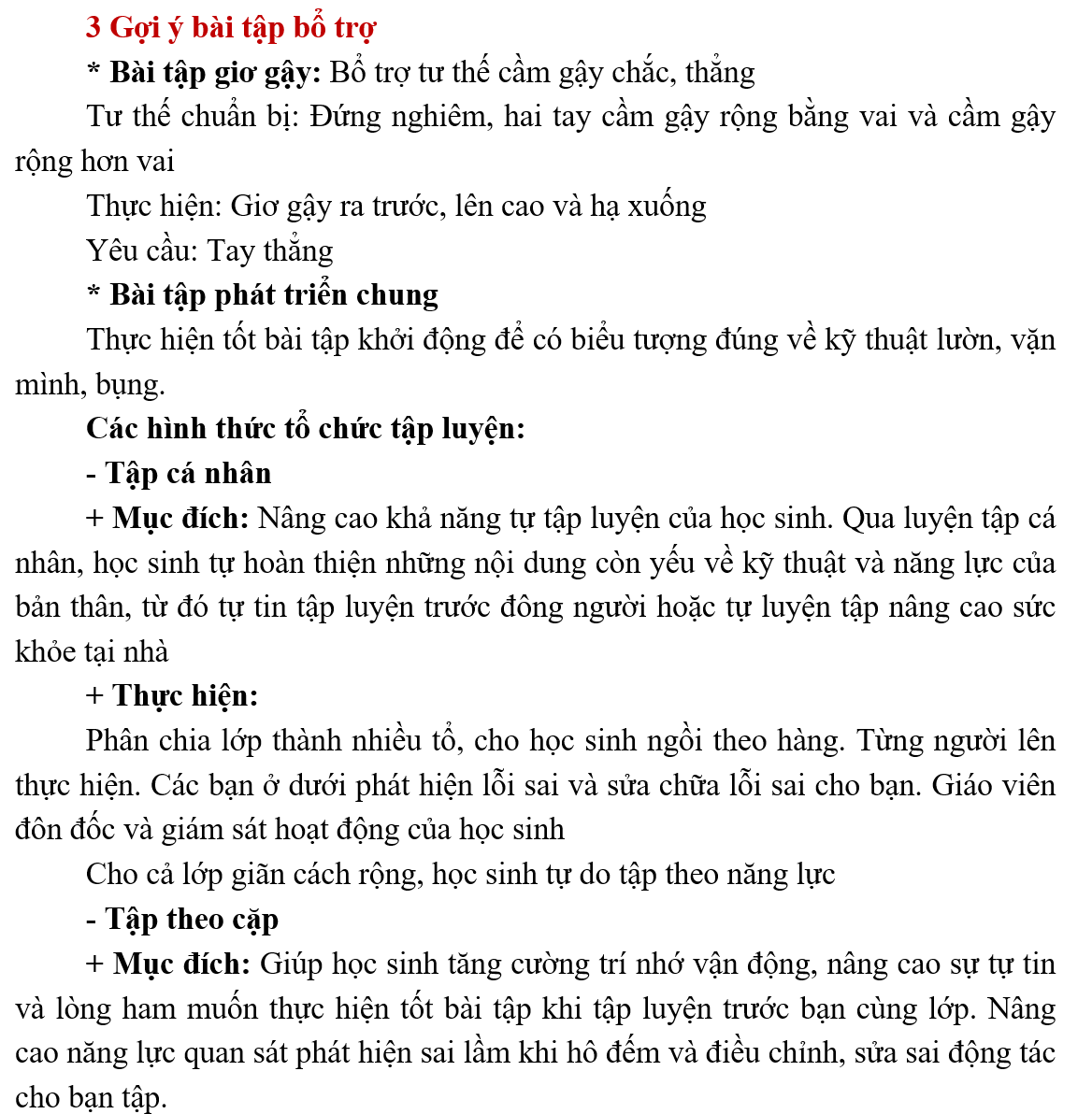 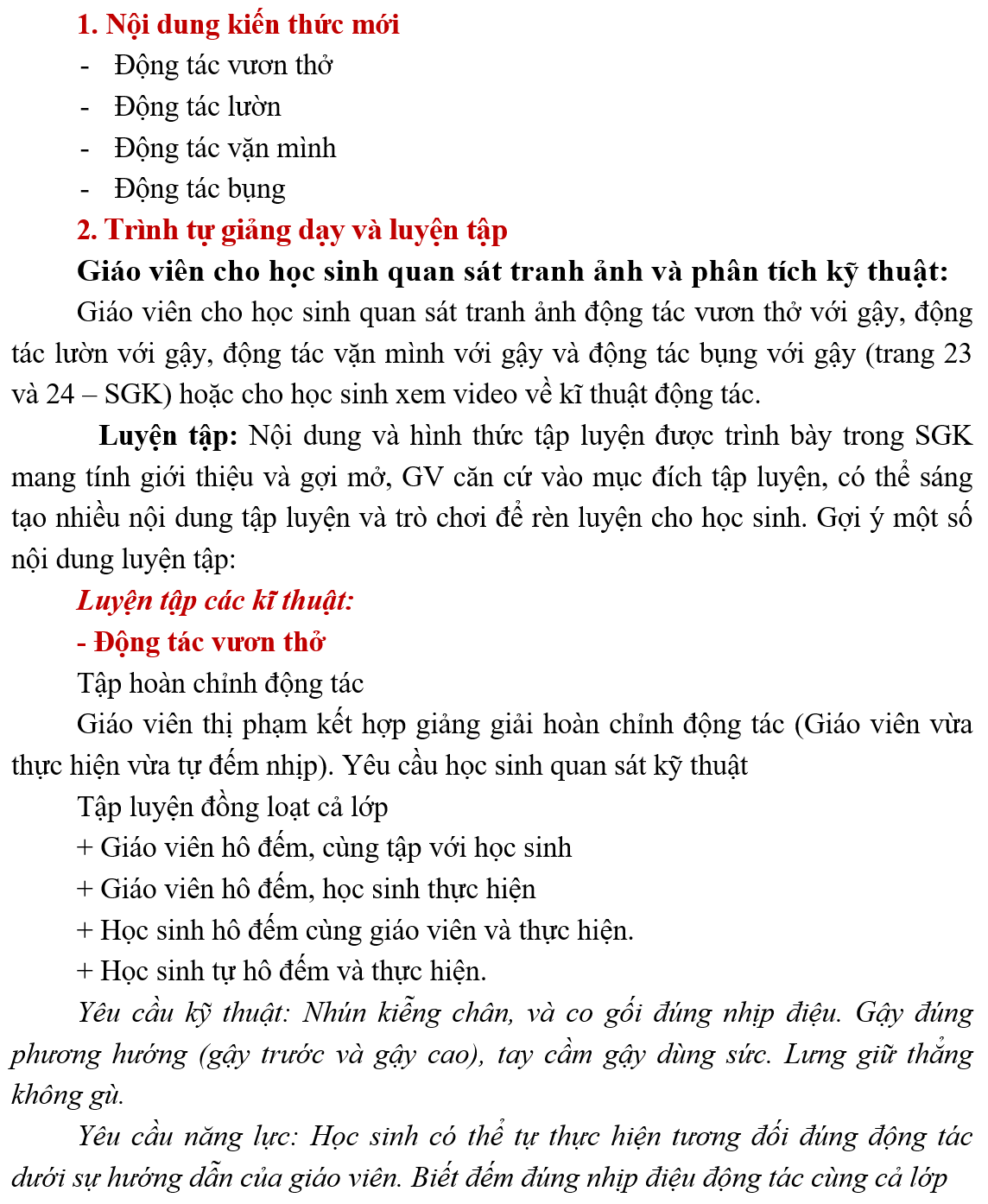 95
XÂY DỰNG KẾ HOẠCH BÀI DẠY (GIÁO ÁN)
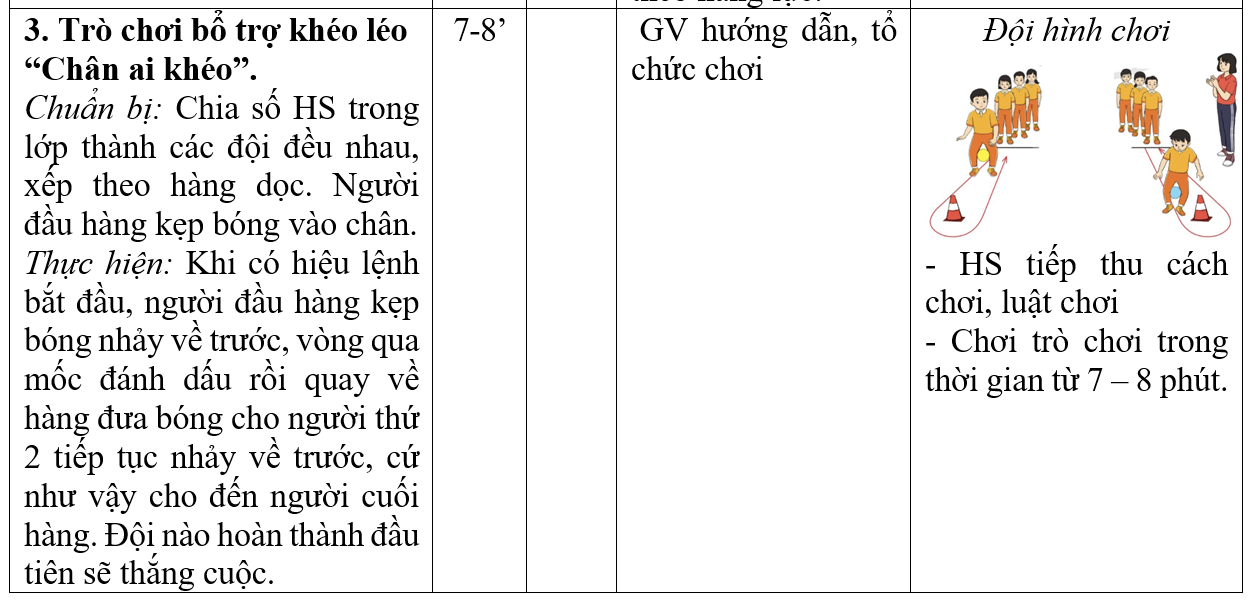 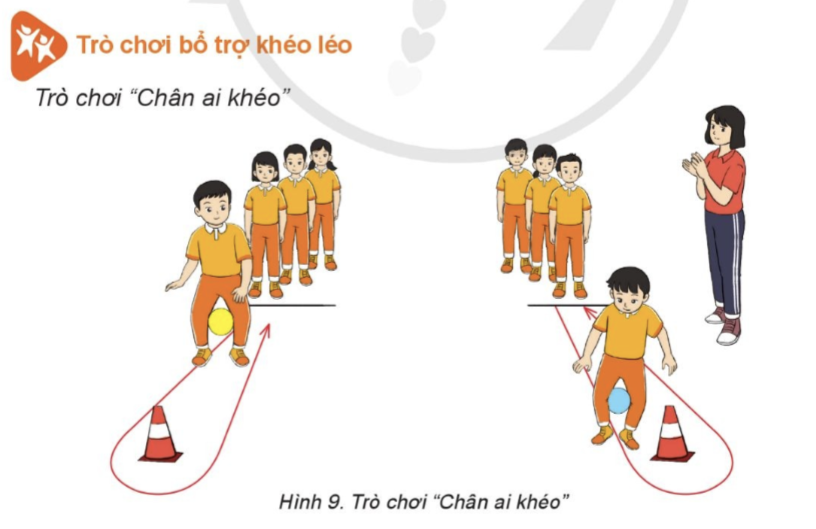 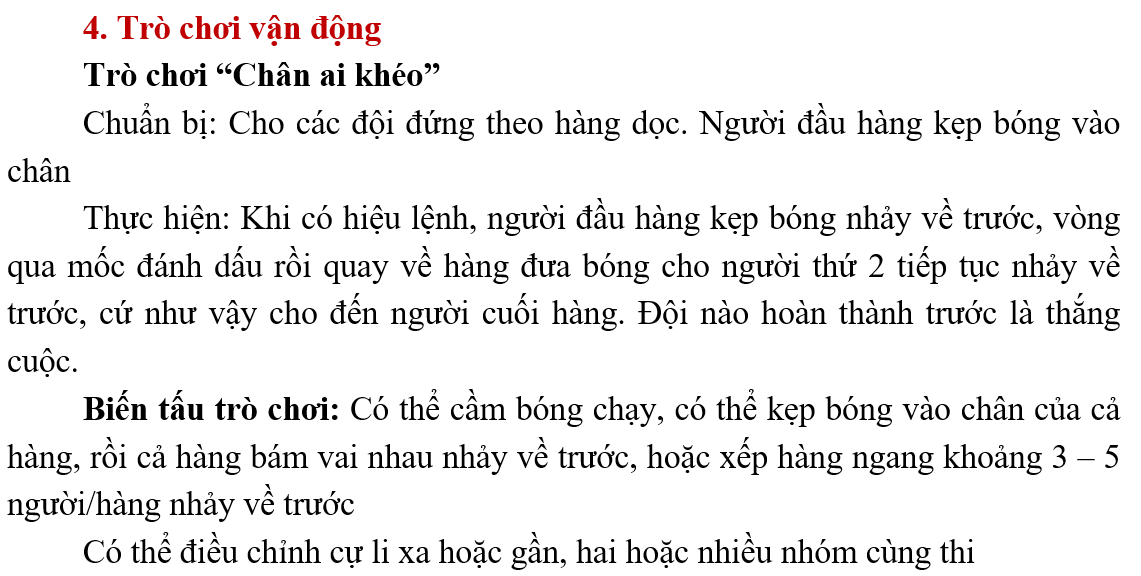 CÓ THỂ THAY THẾ
96
XÂY DỰNG KẾ HOẠCH BÀI DẠY (GIÁO ÁN)
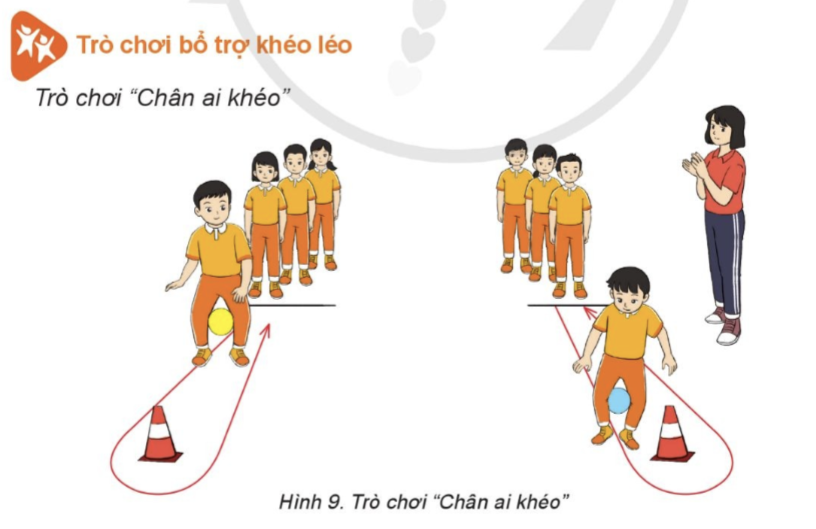 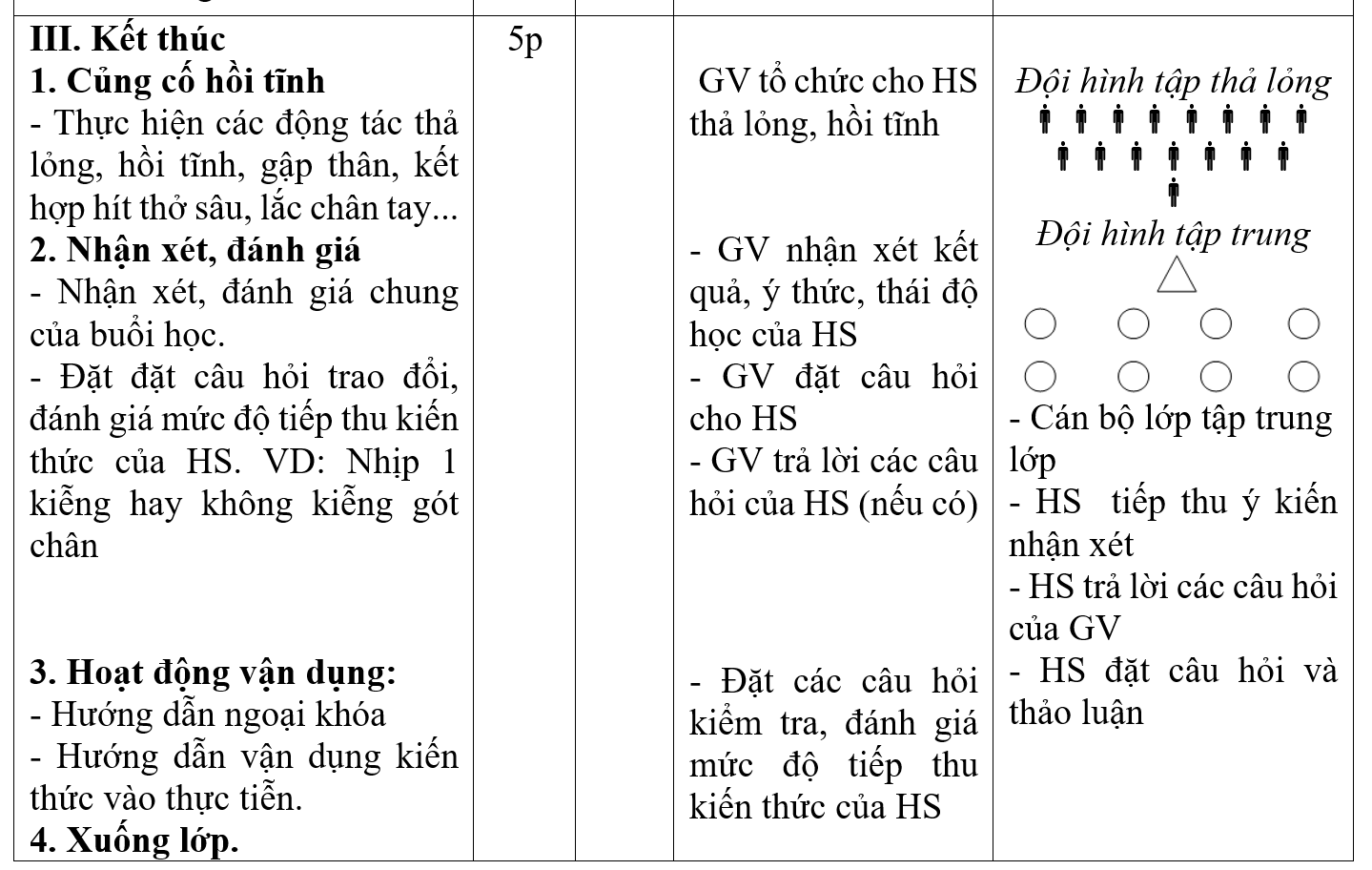 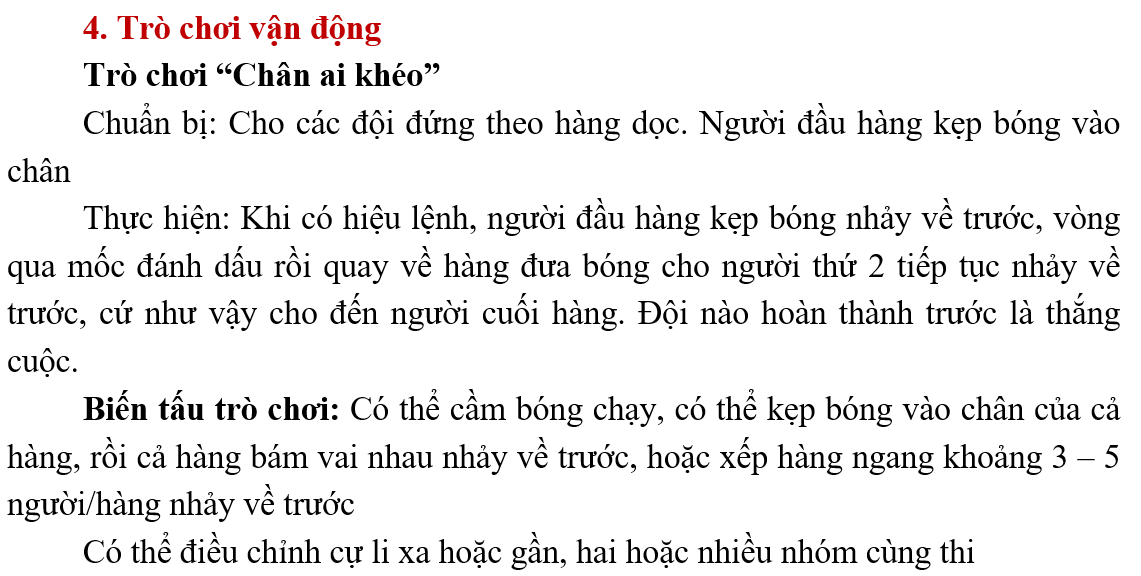 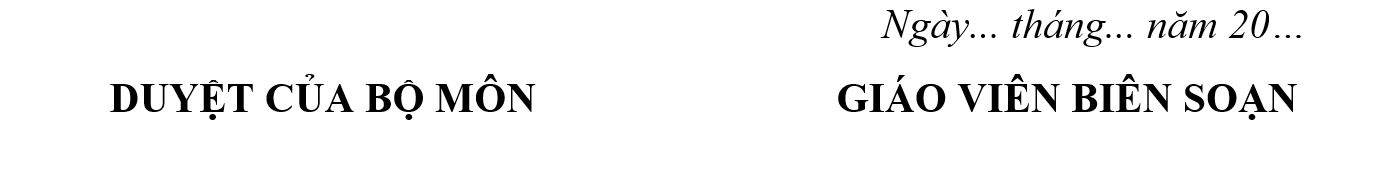 97
XÂY DỰNG KẾ HOẠCH BÀI DẠY (GIÁO ÁN)
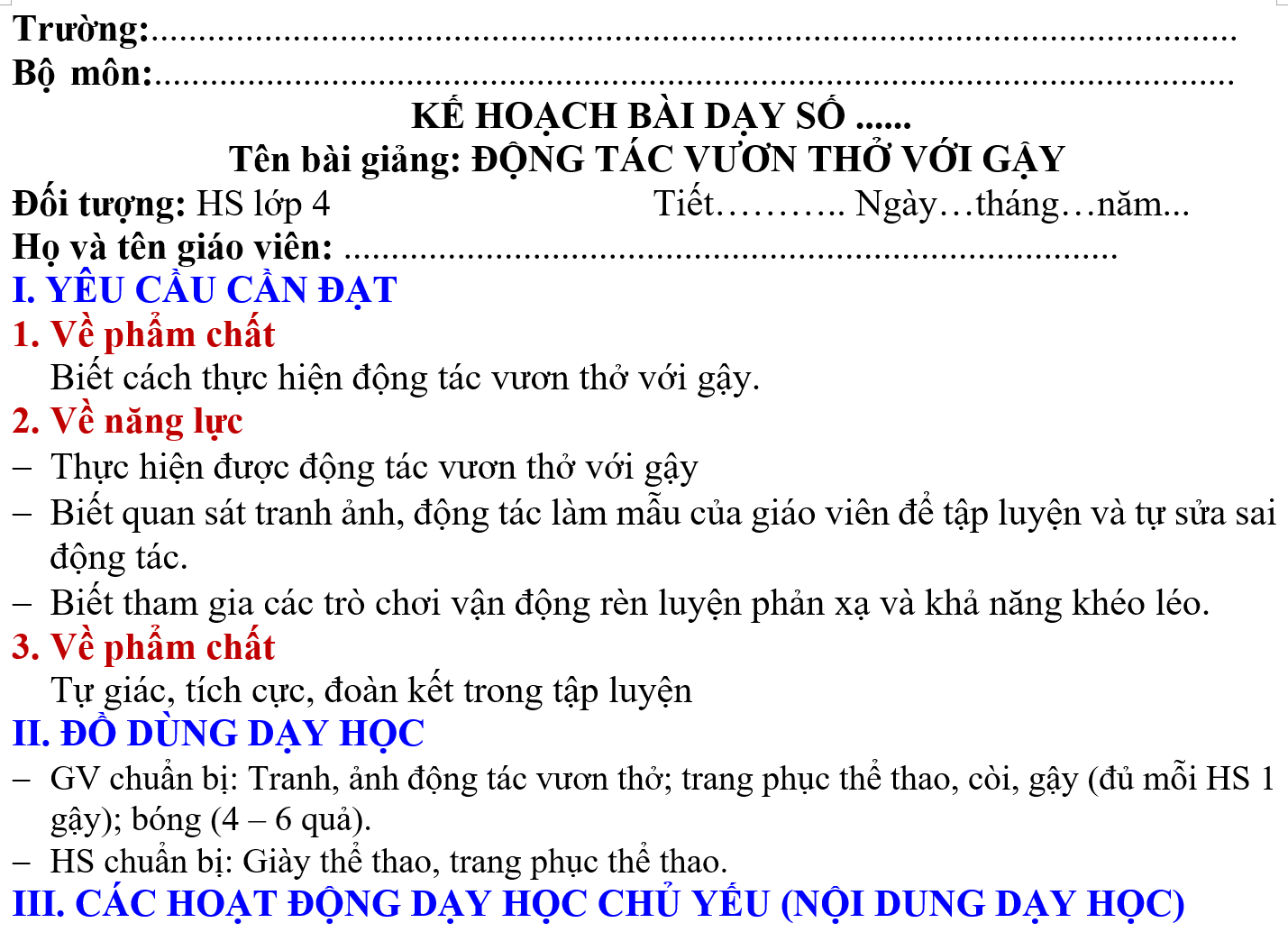 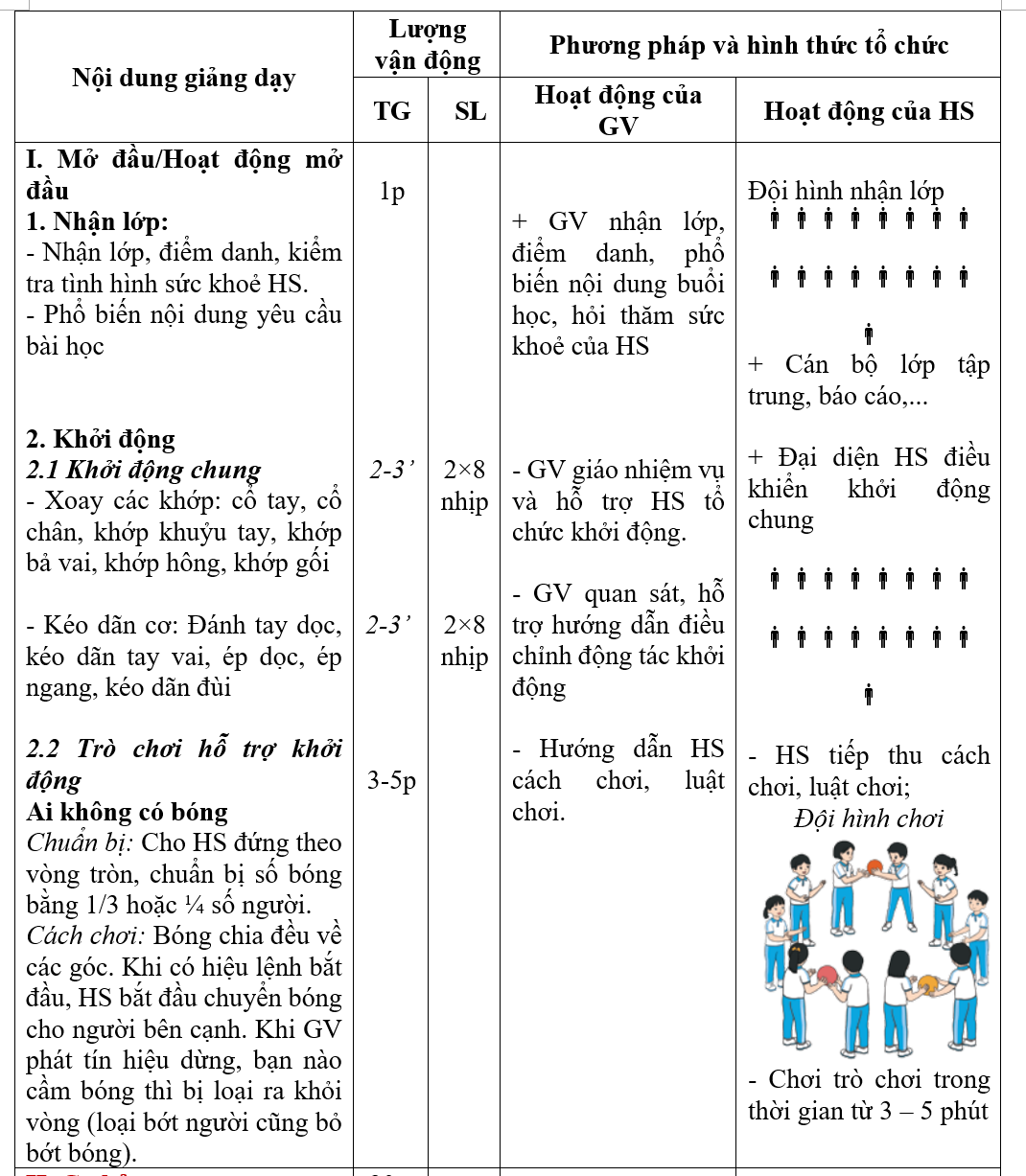 98
XÂY DỰNG KẾ HOẠCH BÀI DẠY (GIÁO ÁN)
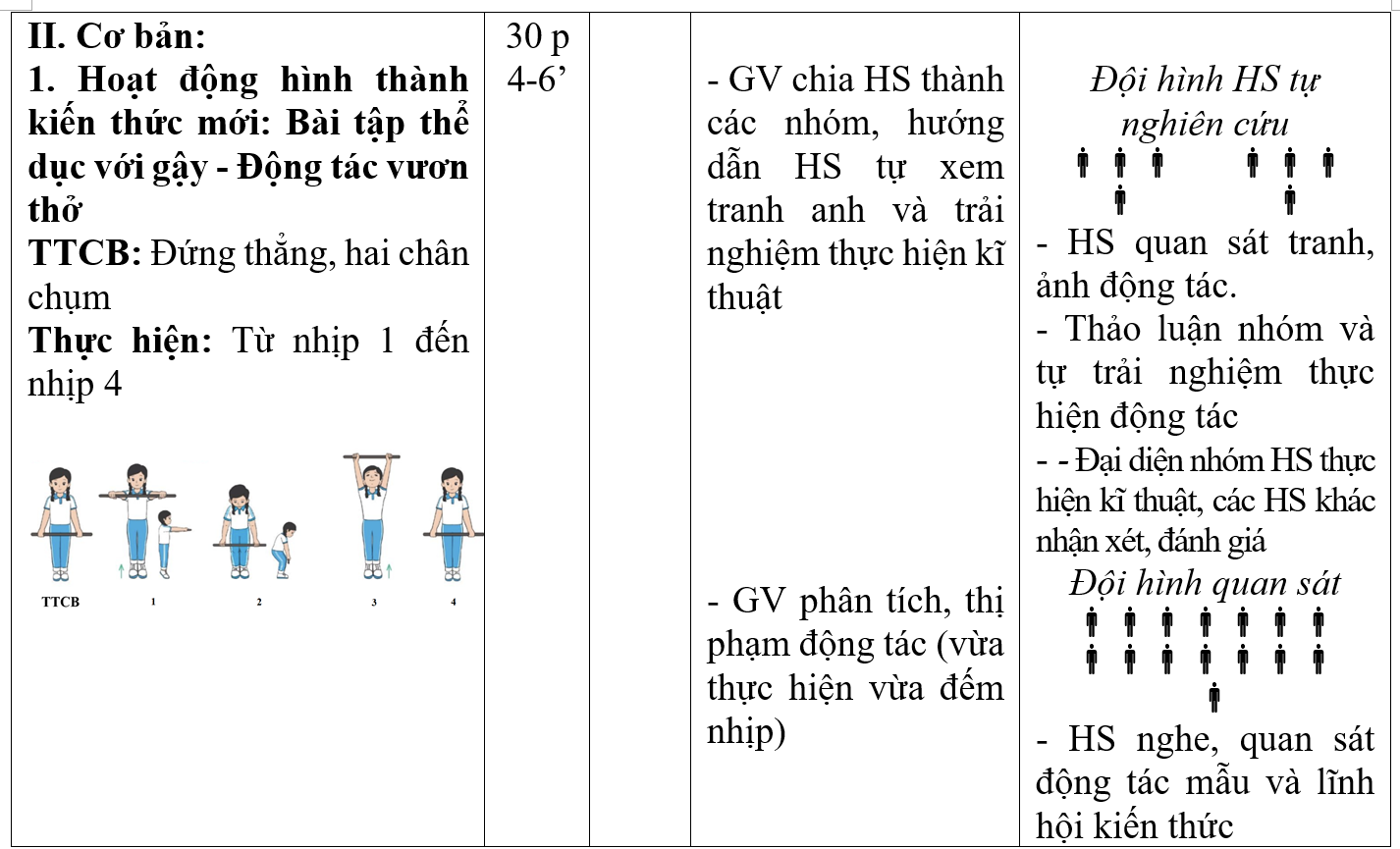 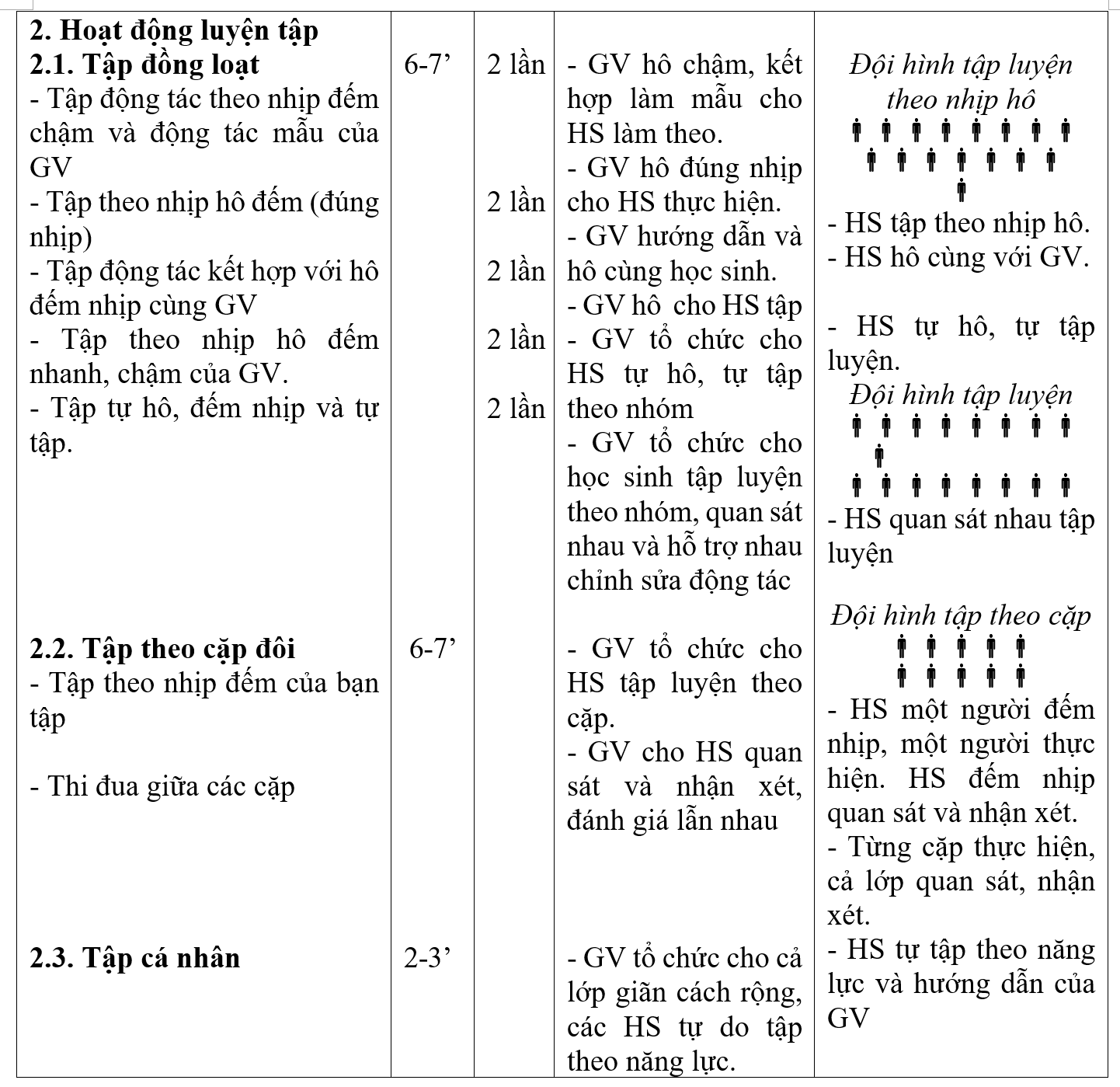 99
XÂY DỰNG KẾ HOẠCH BÀI DẠY (GIÁO ÁN)
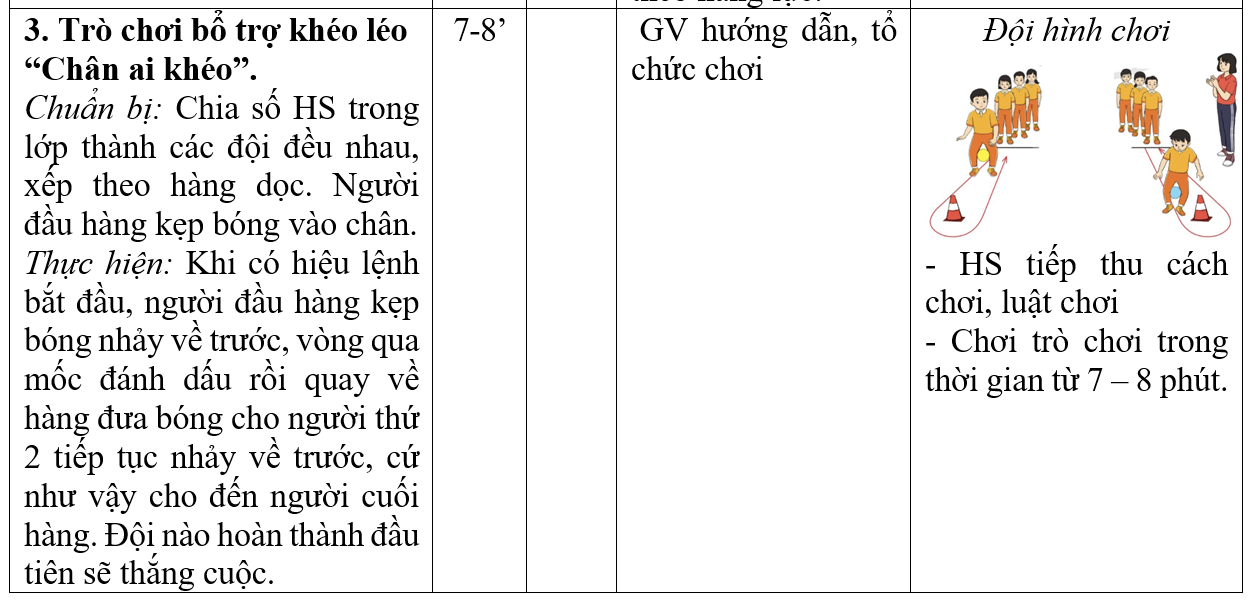 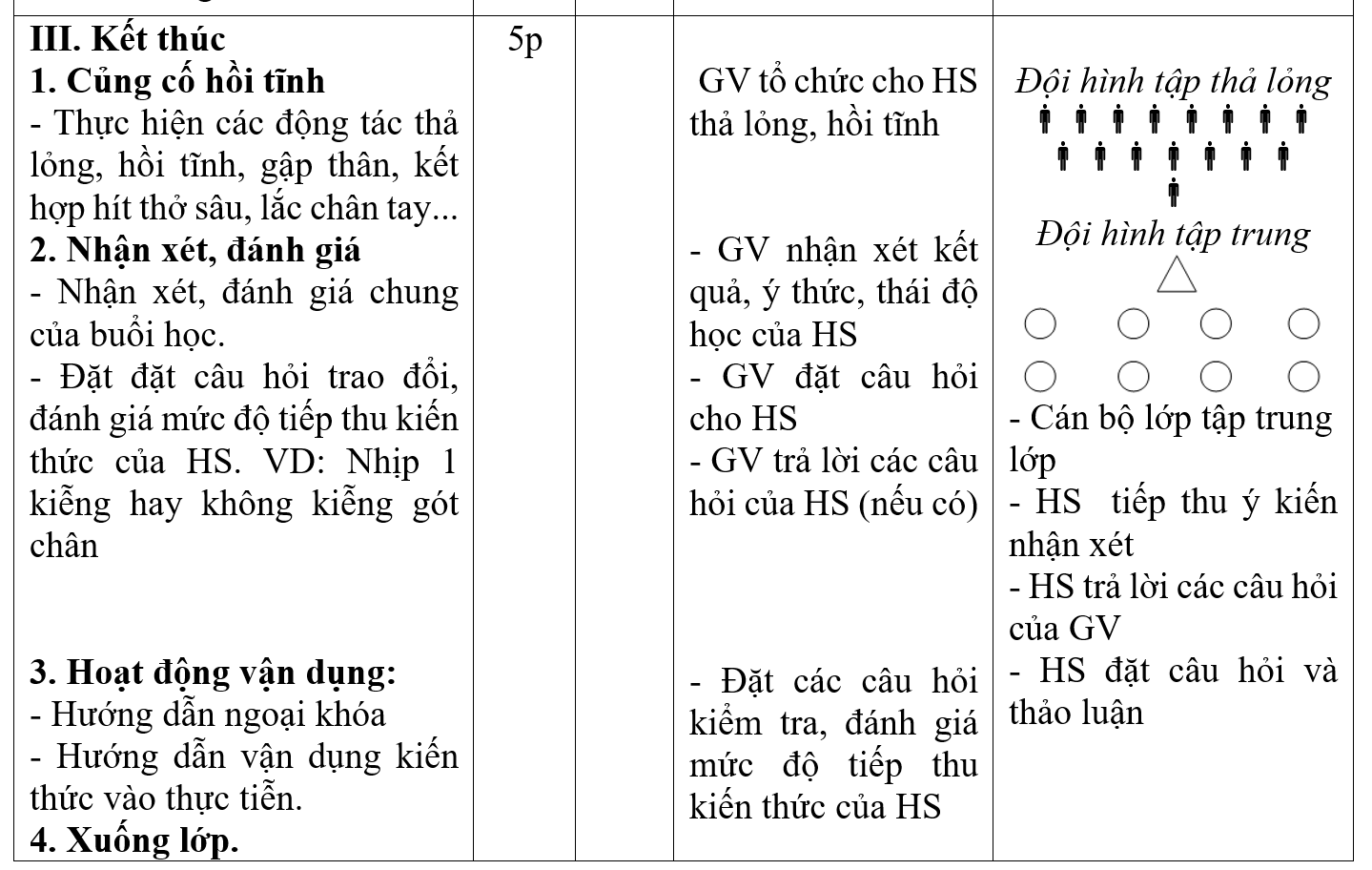 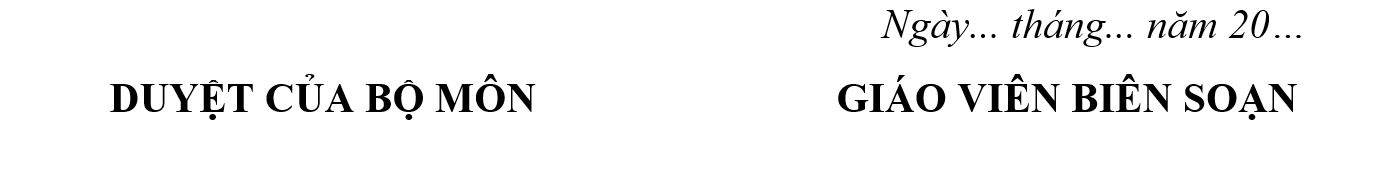 100
XÂY DỰNG KẾ HOẠCH BÀI DẠY (GIÁO ÁN)
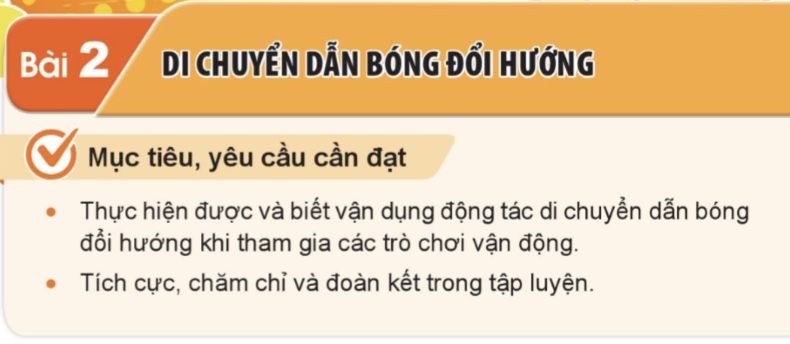 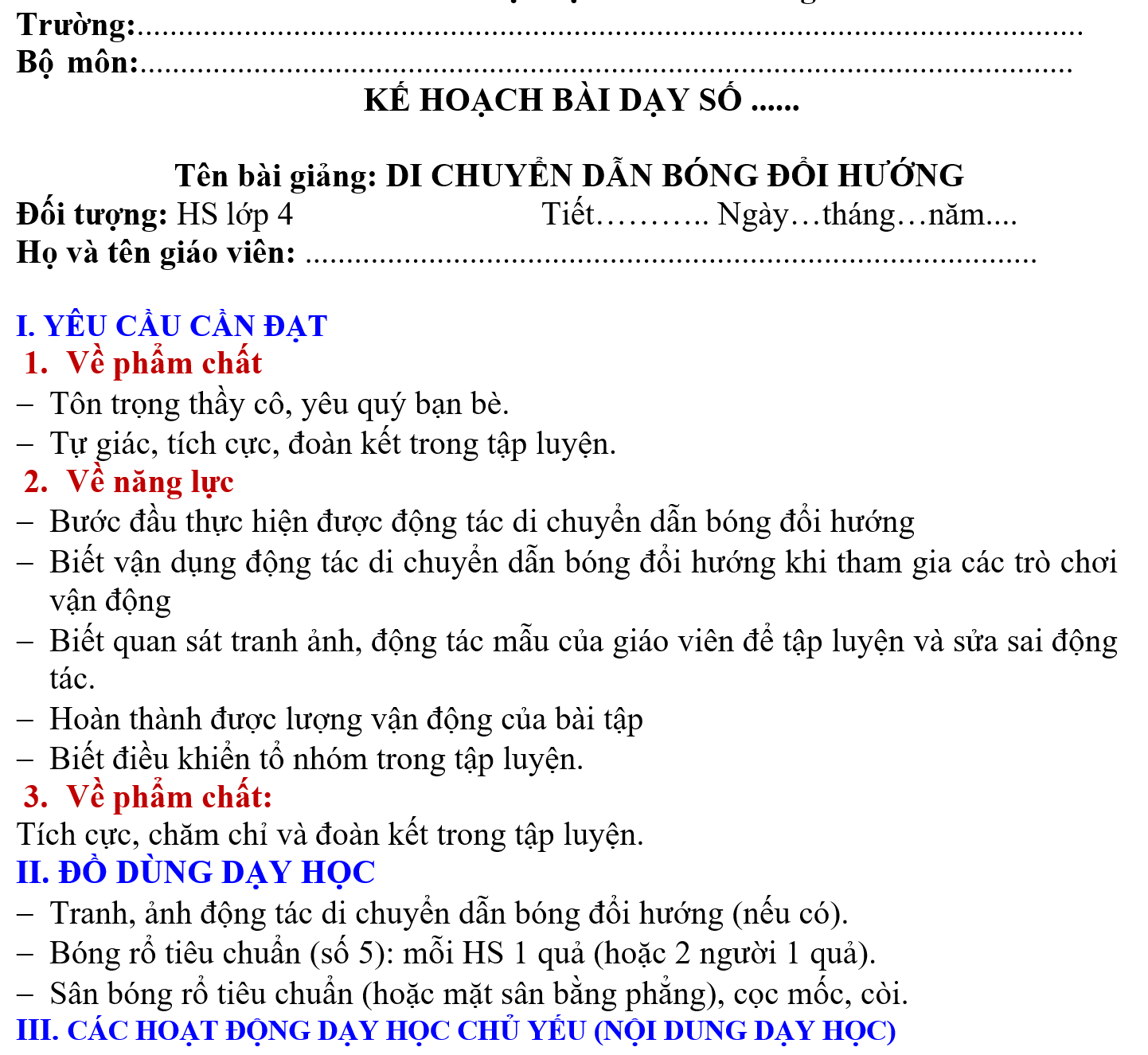 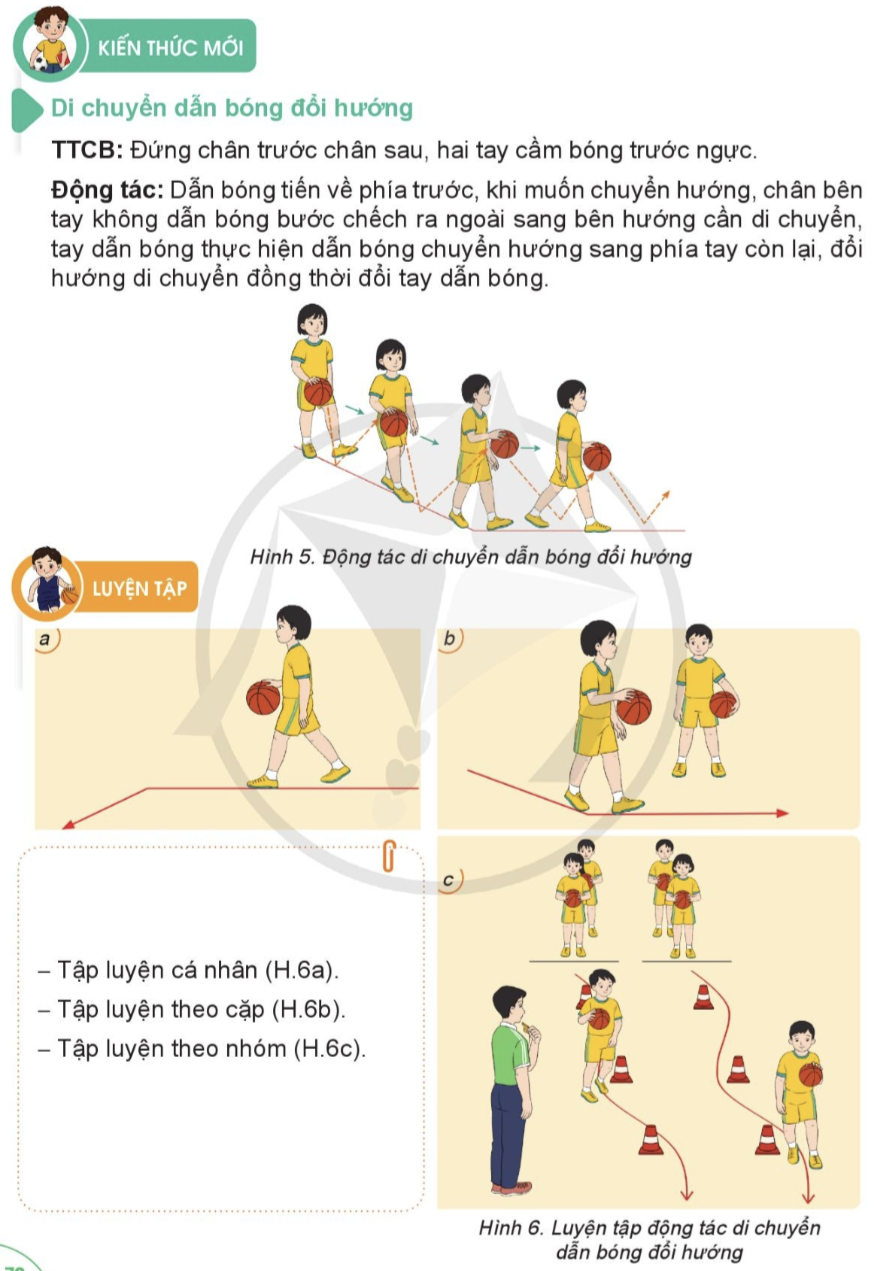 101
XÂY DỰNG KẾ HOẠCH BÀI DẠY (GIÁO ÁN)
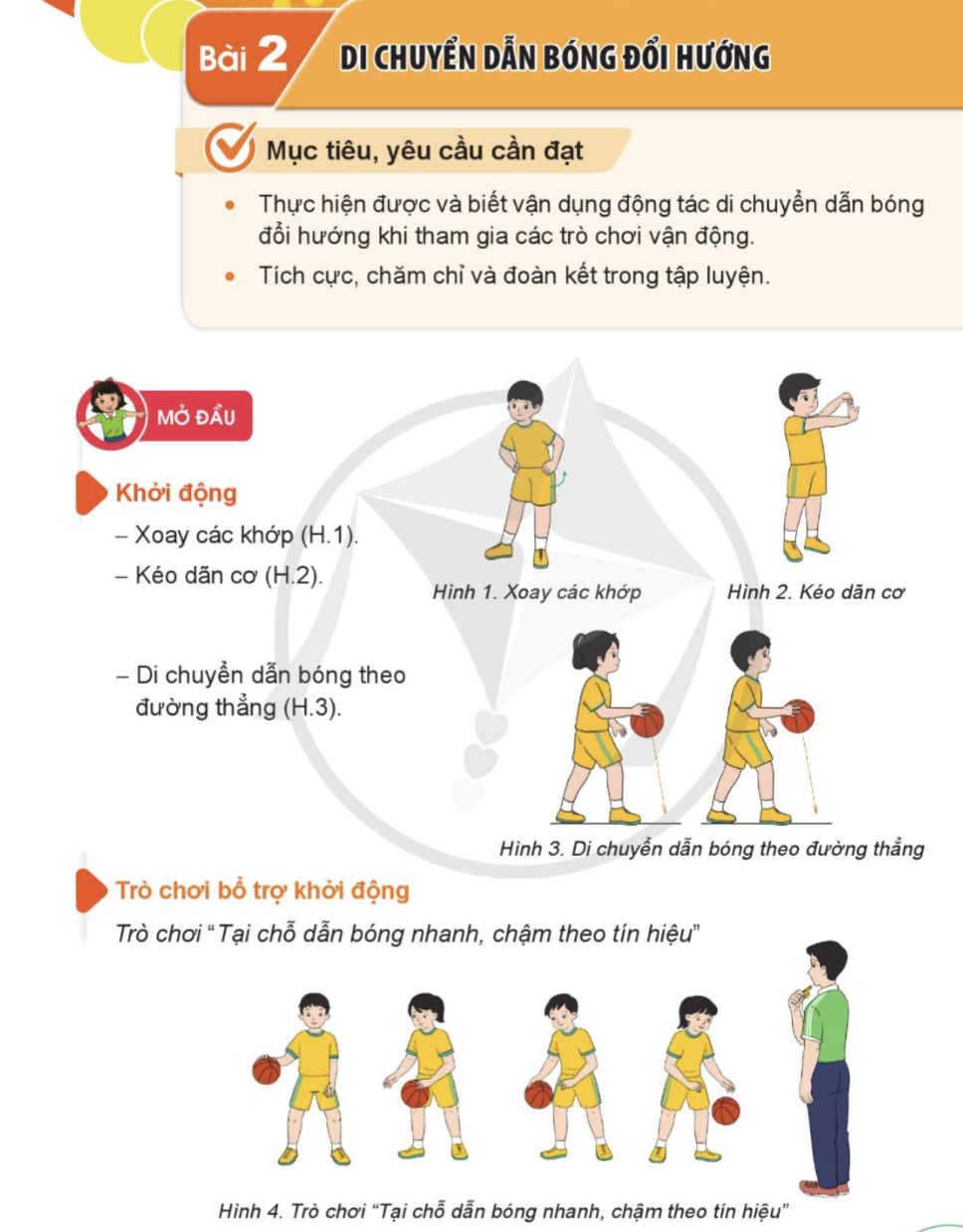 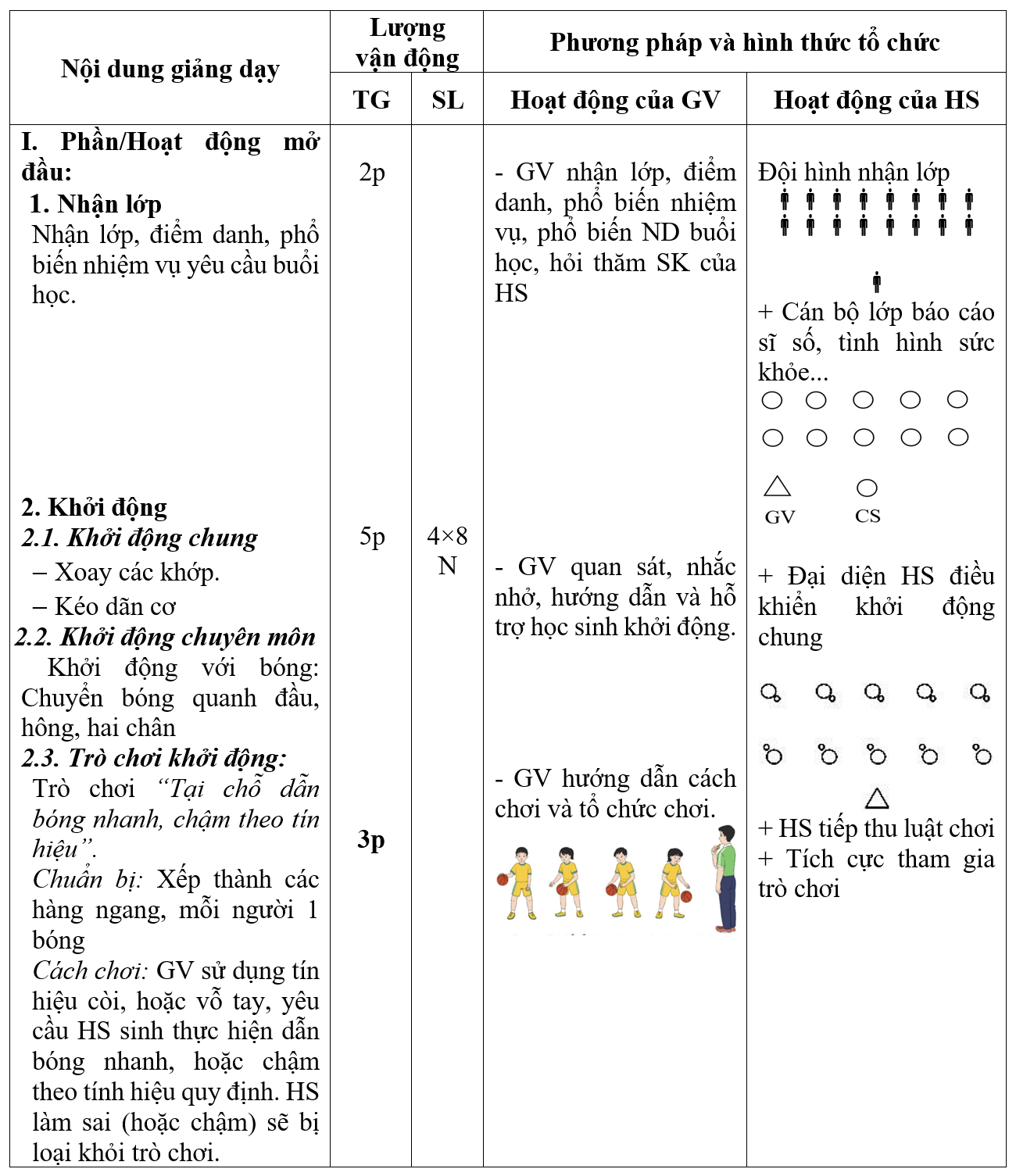 102
XÂY DỰNG KẾ HOẠCH BÀI DẠY (GIÁO ÁN)
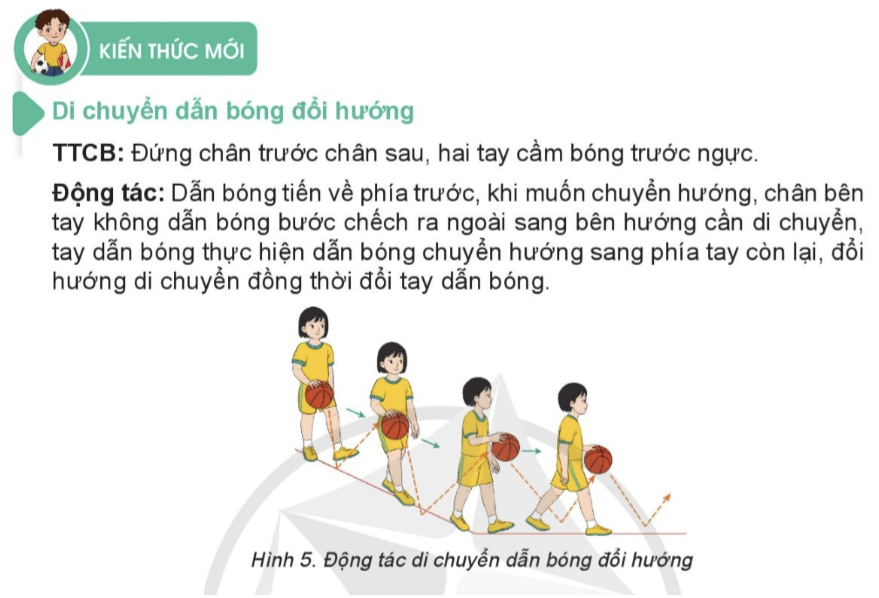 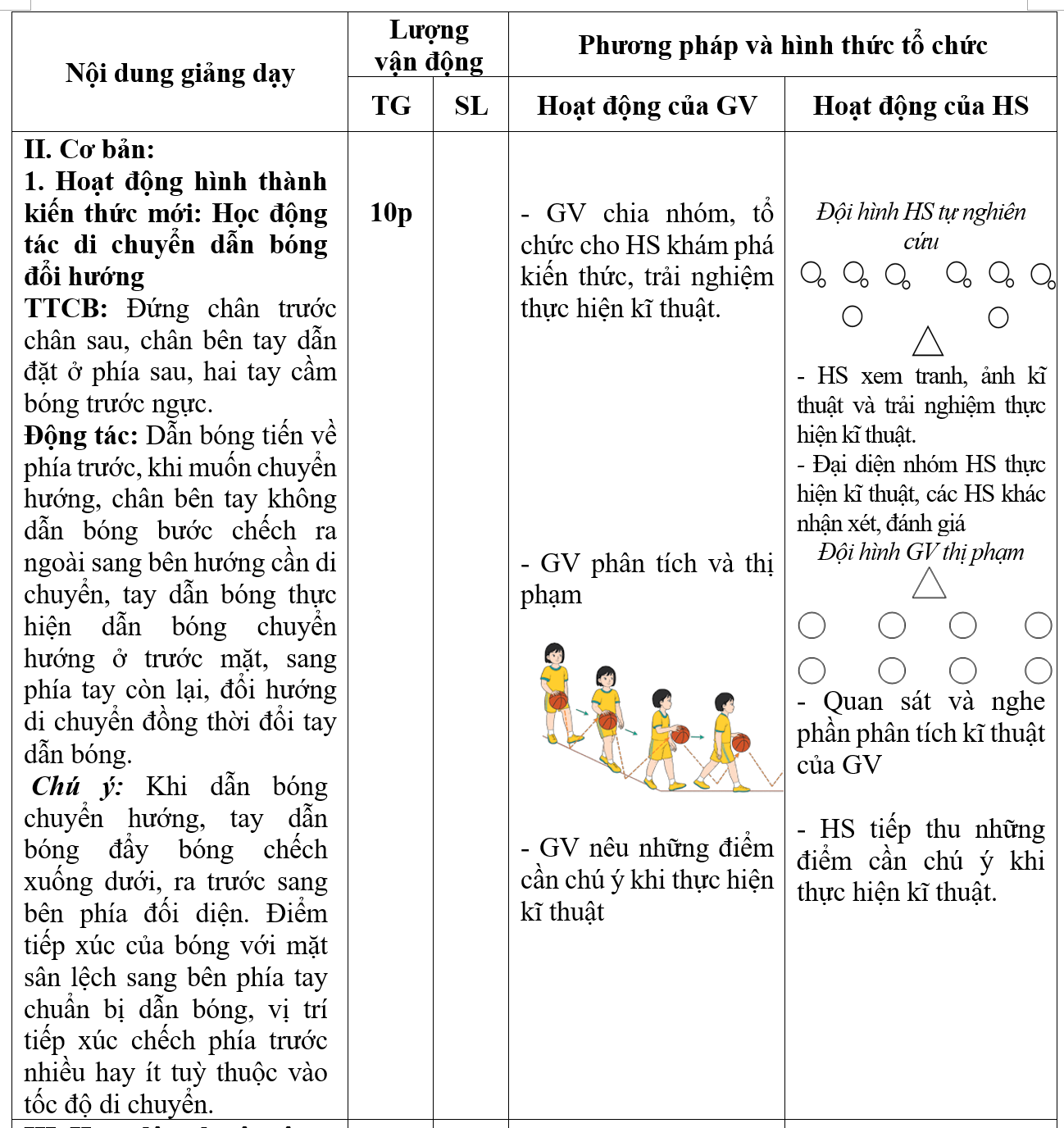 103
XÂY DỰNG KẾ HOẠCH BÀI DẠY (GIÁO ÁN)
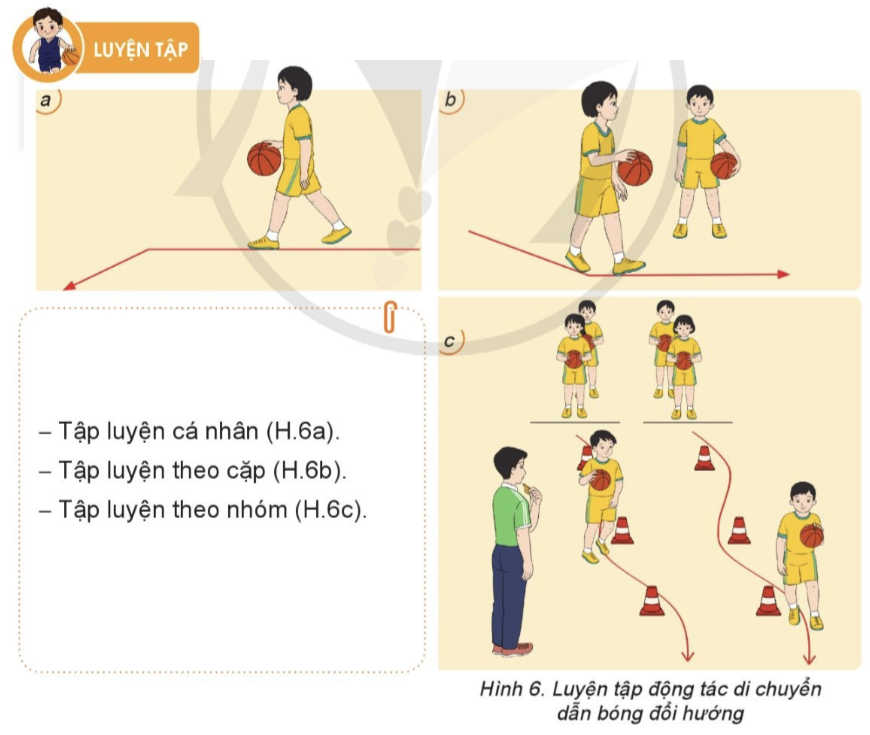 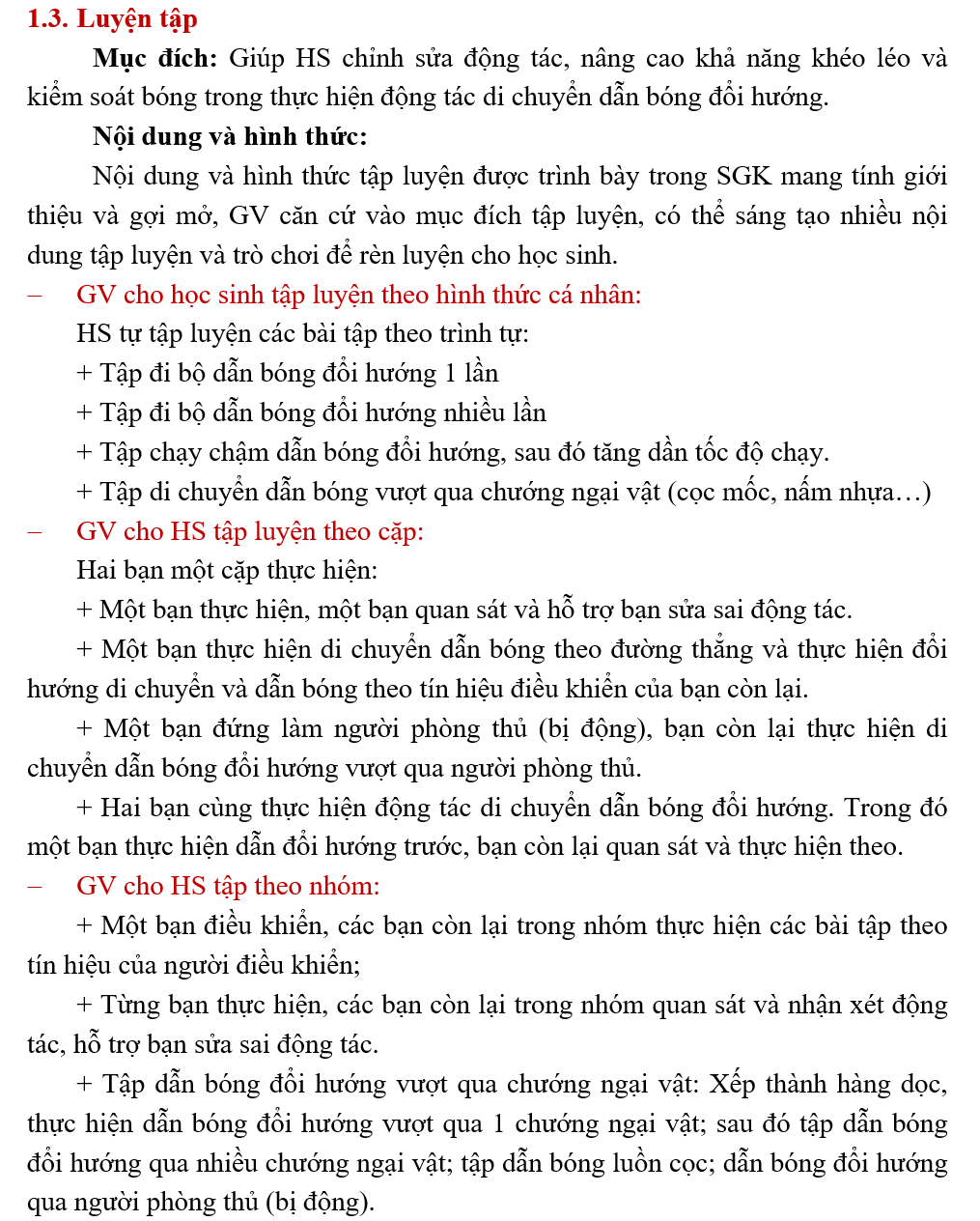 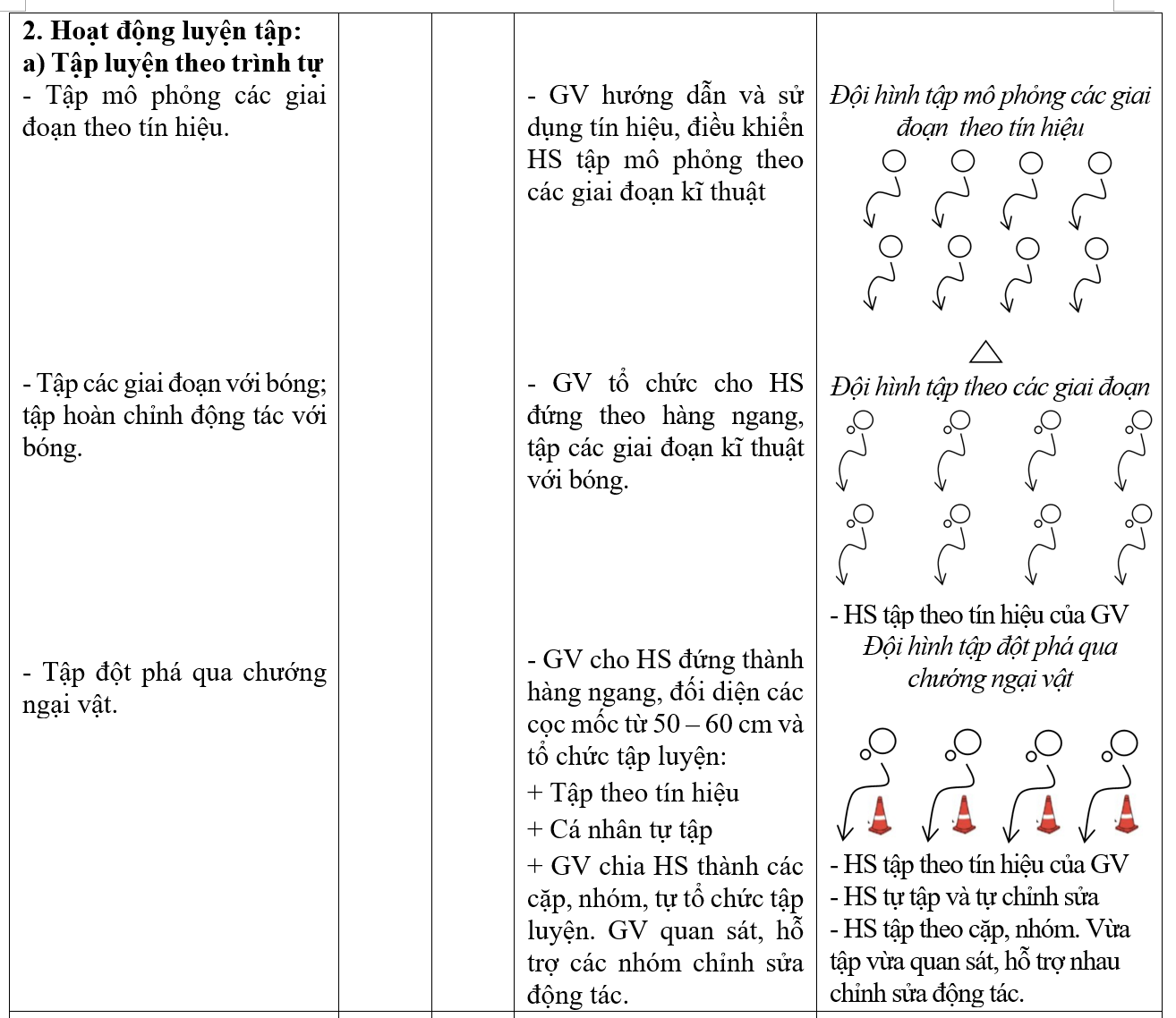 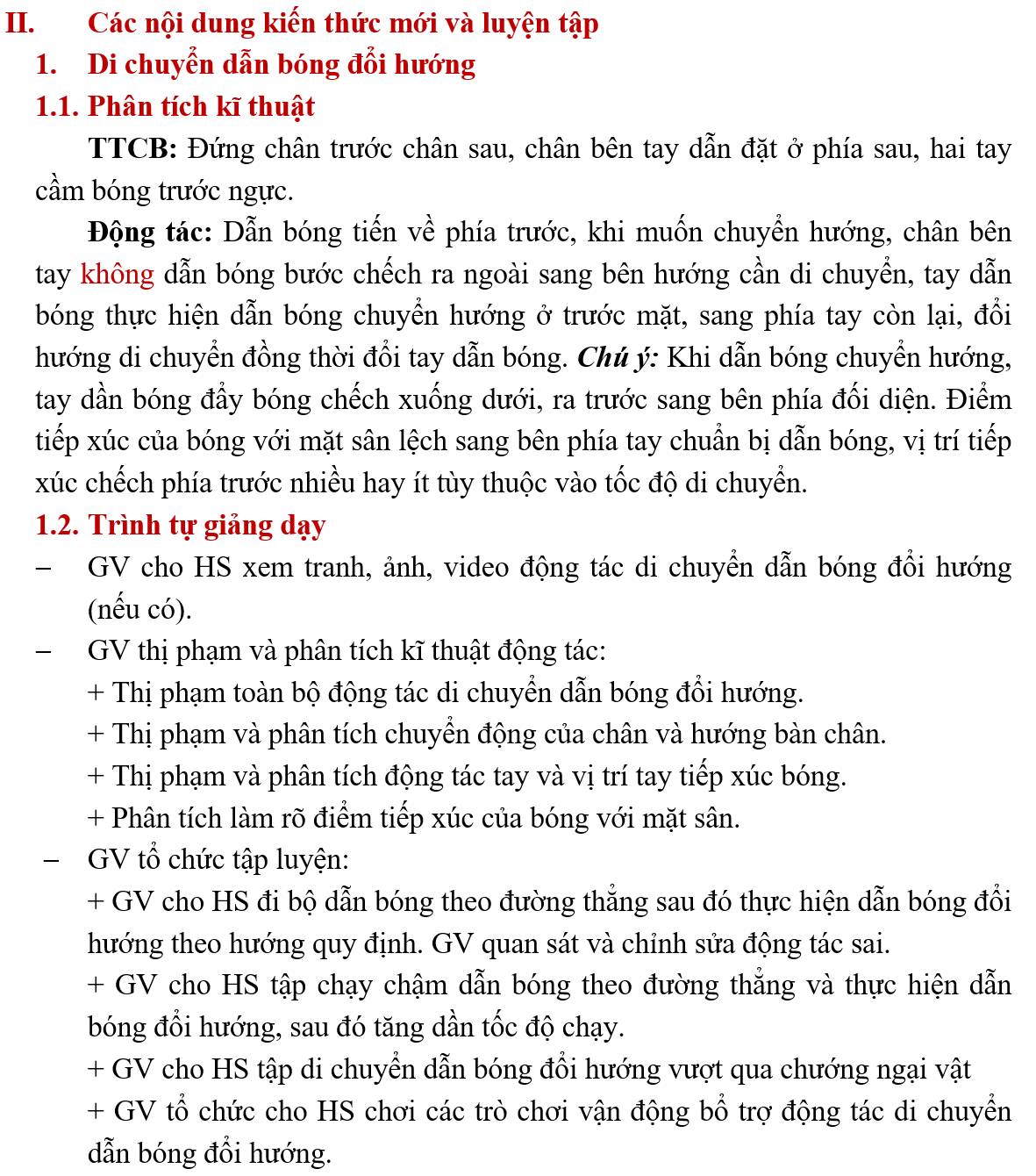 104
XÂY DỰNG KẾ HOẠCH BÀI DẠY (GIÁO ÁN)
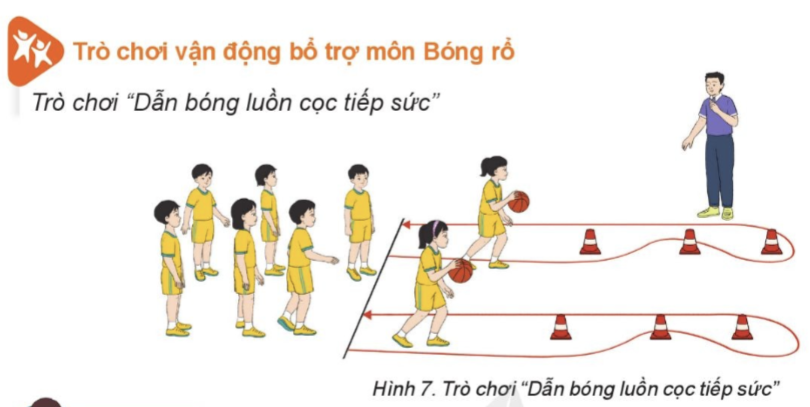 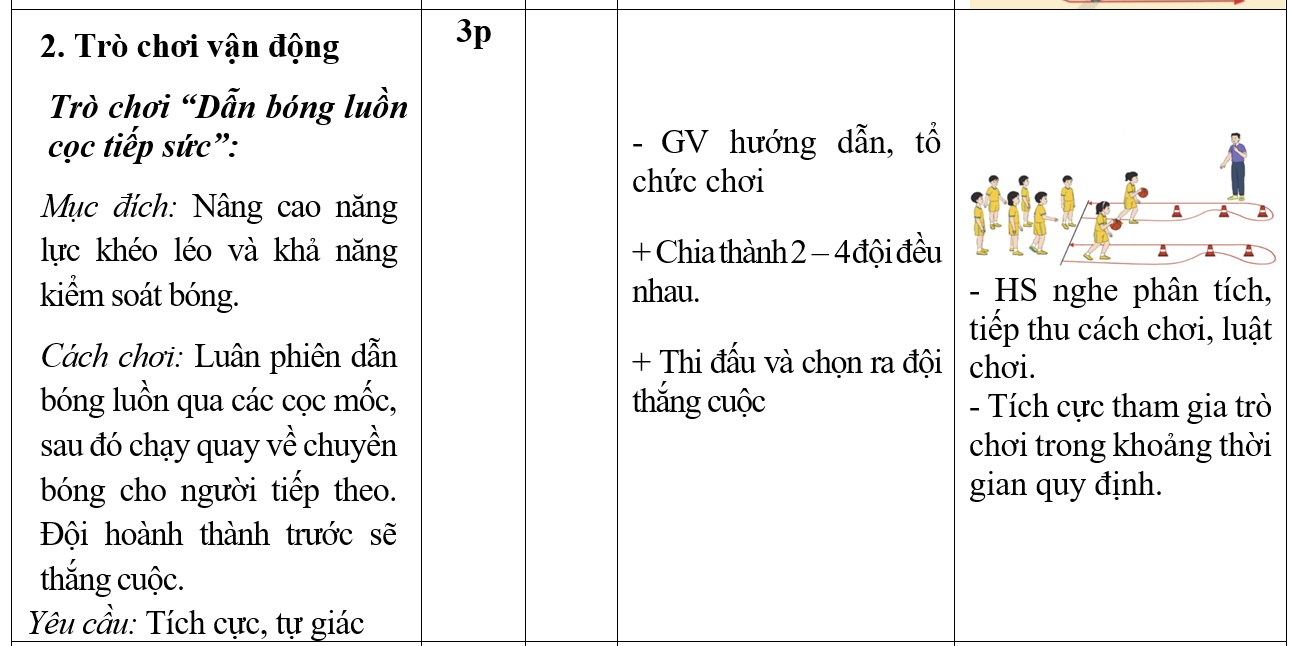 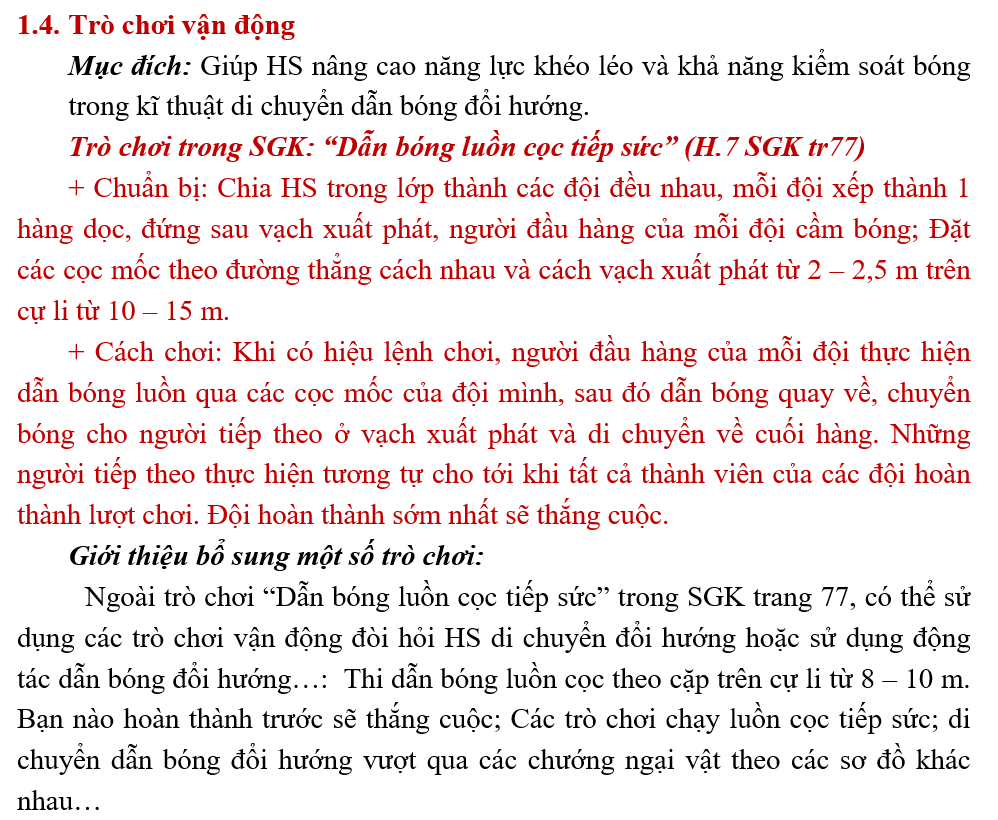 CÓ THỂ THAY THẾ
105
XÂY DỰNG KẾ HOẠCH BÀI DẠY (GIÁO ÁN)
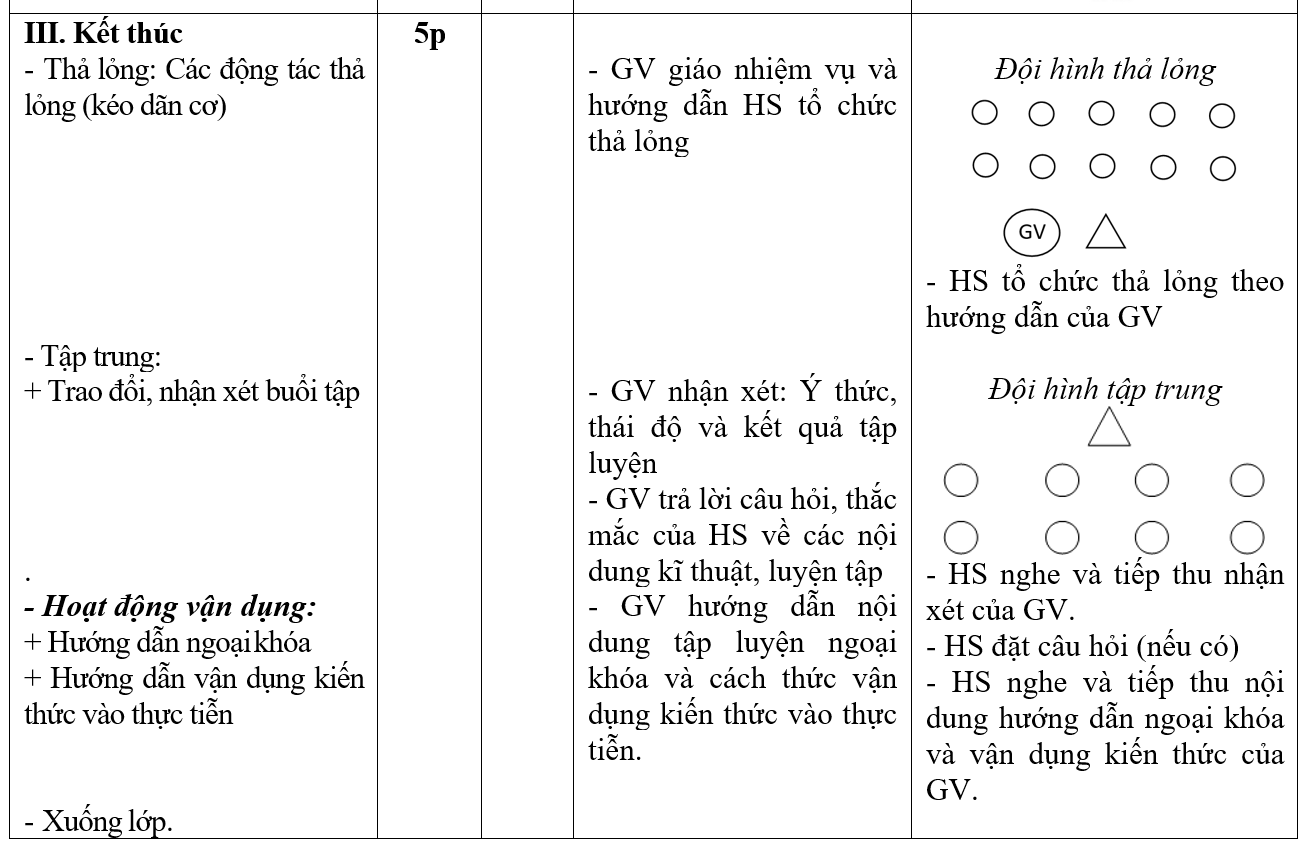 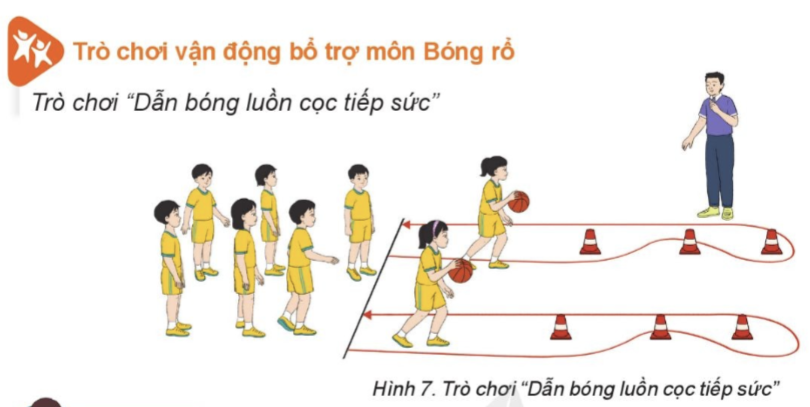 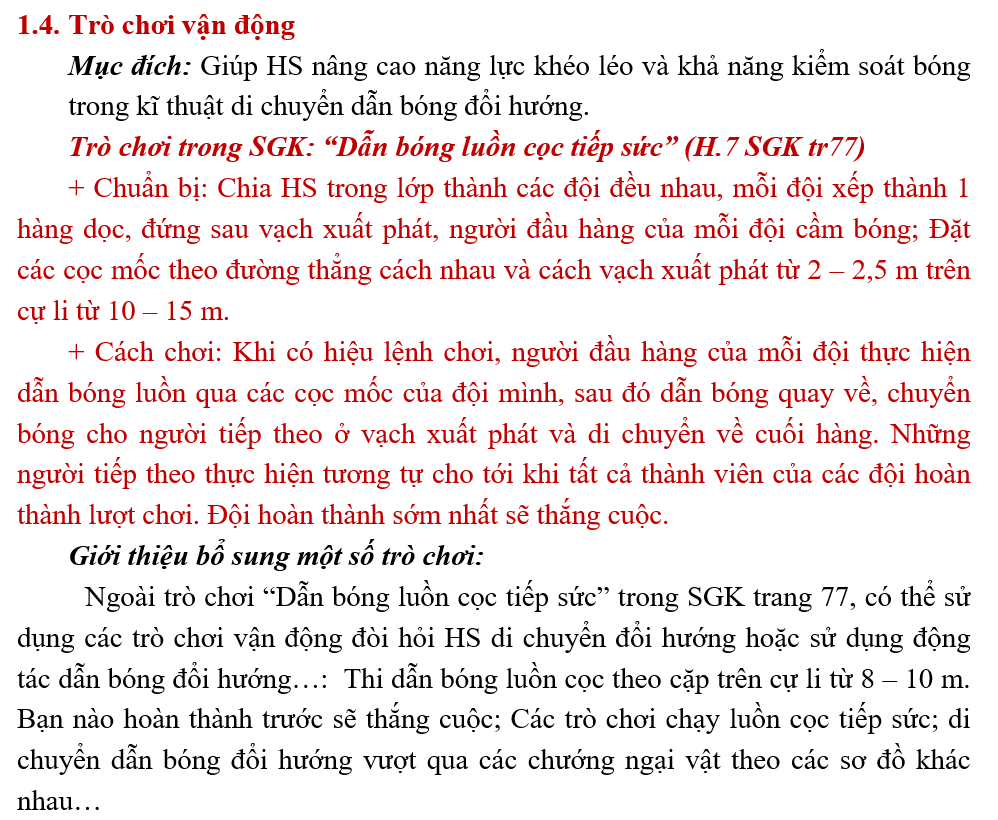 106
XÂY DỰNG KẾ HOẠCH BÀI DẠY (GIÁO ÁN)
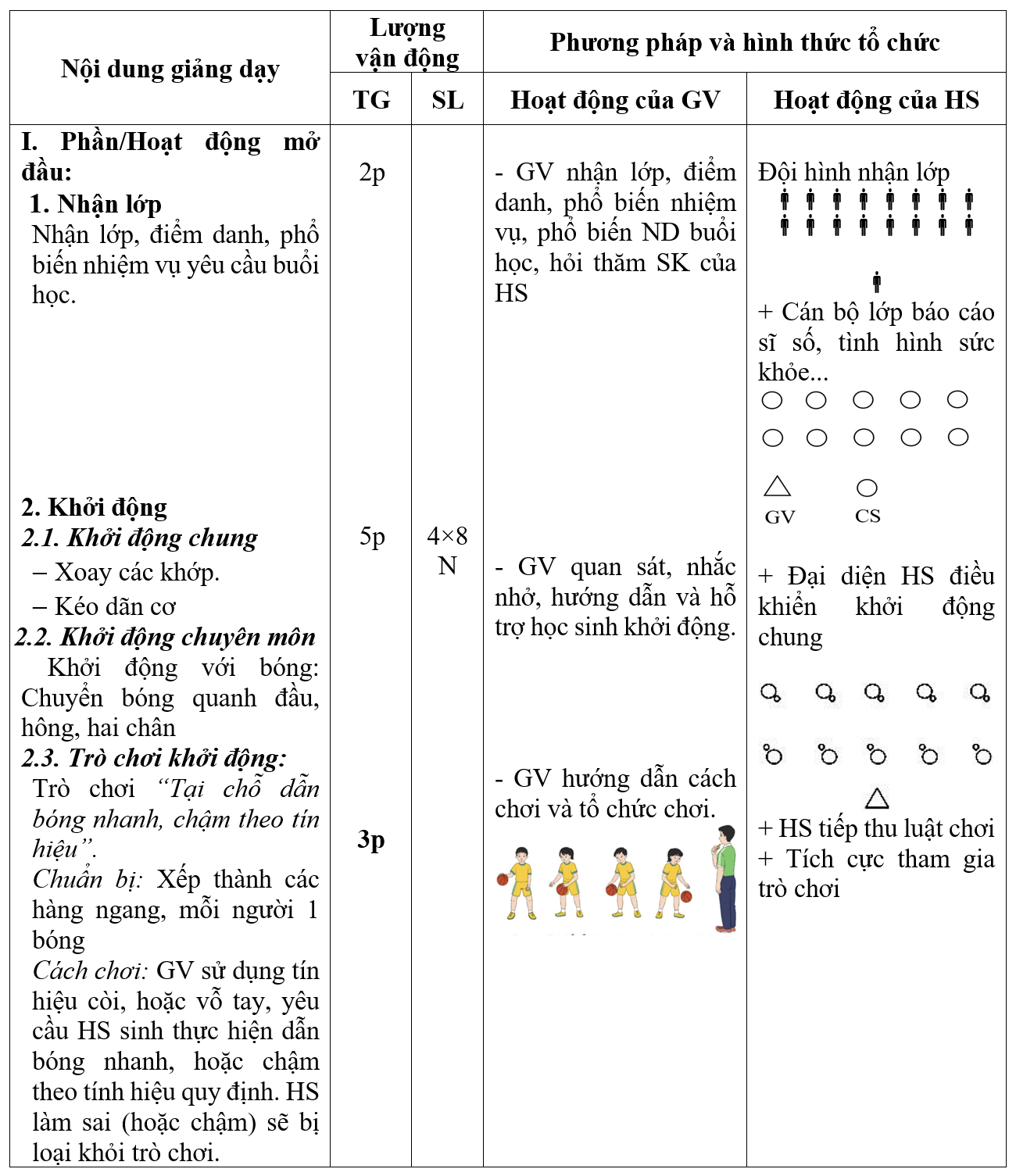 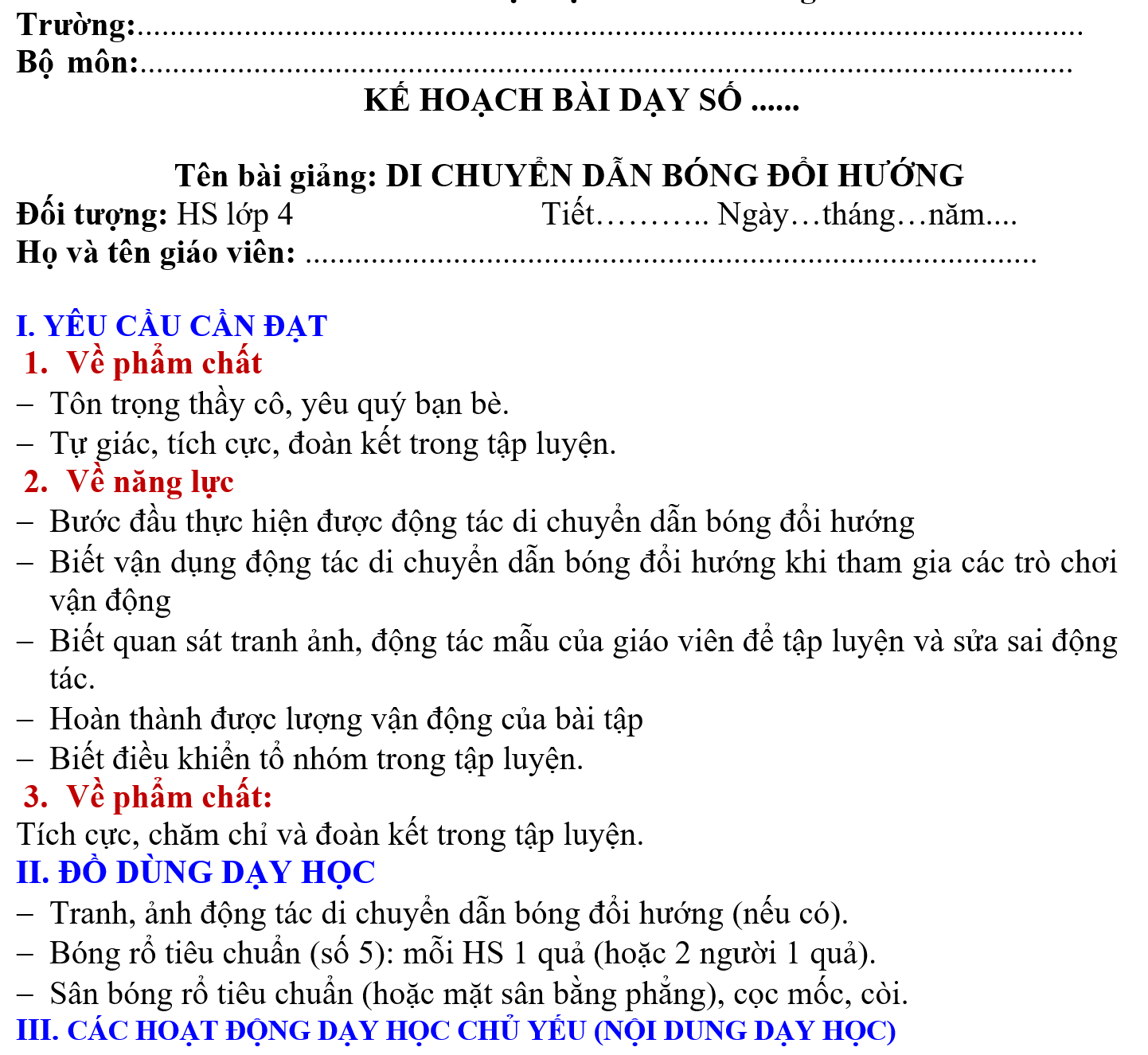 107
XÂY DỰNG KẾ HOẠCH BÀI DẠY (GIÁO ÁN)
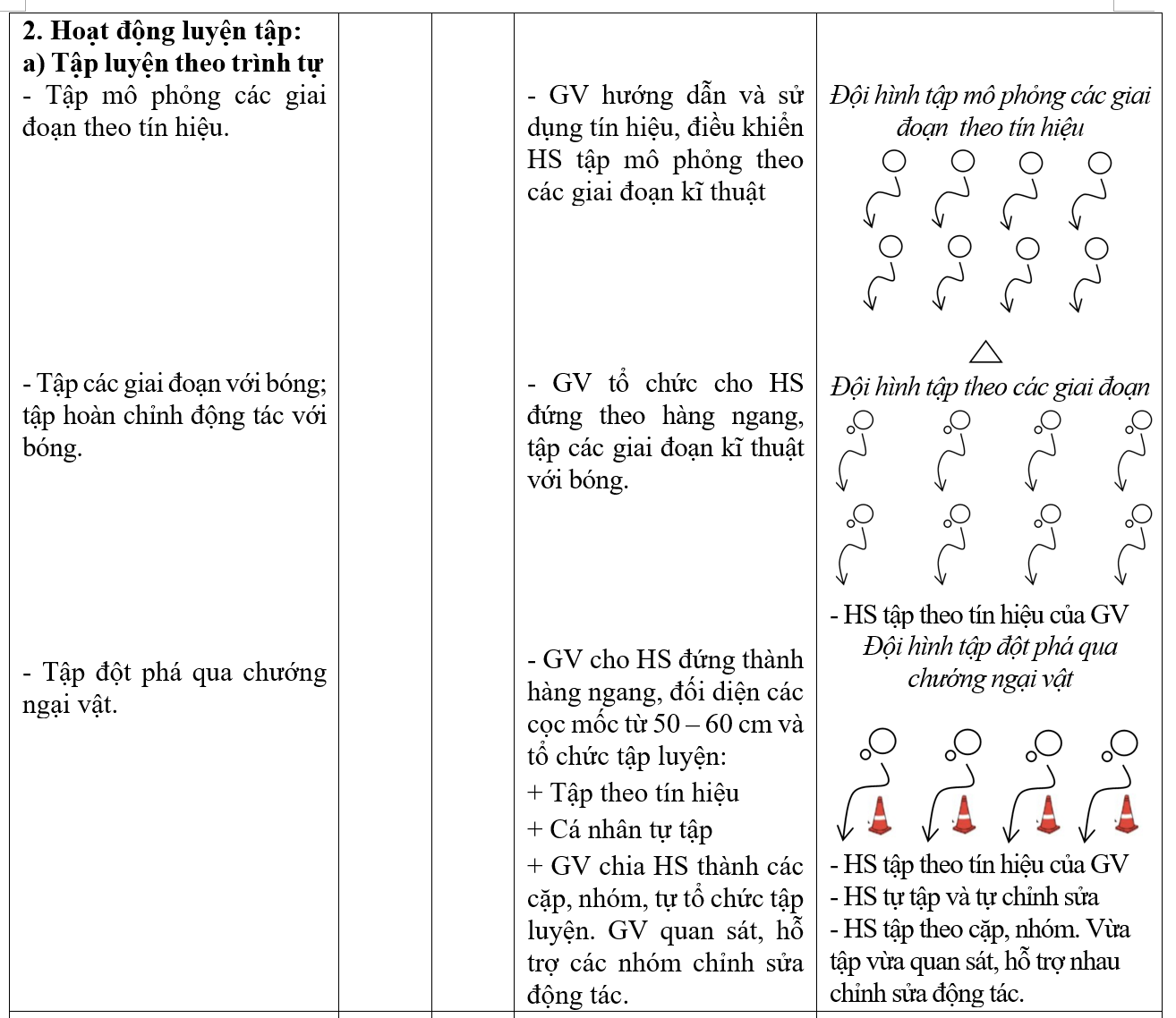 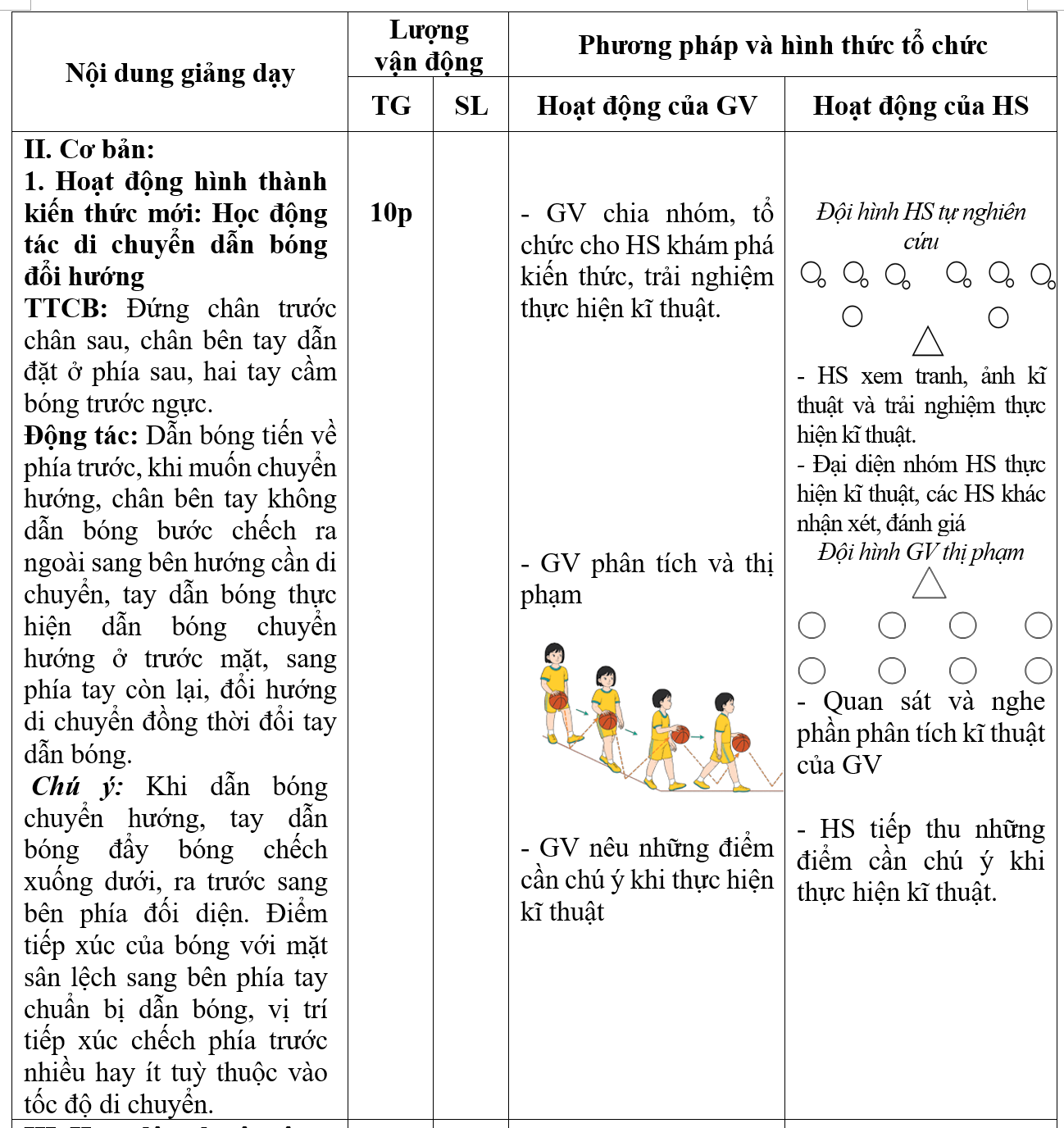 108
XÂY DỰNG KẾ HOẠCH BÀI DẠY (GIÁO ÁN)
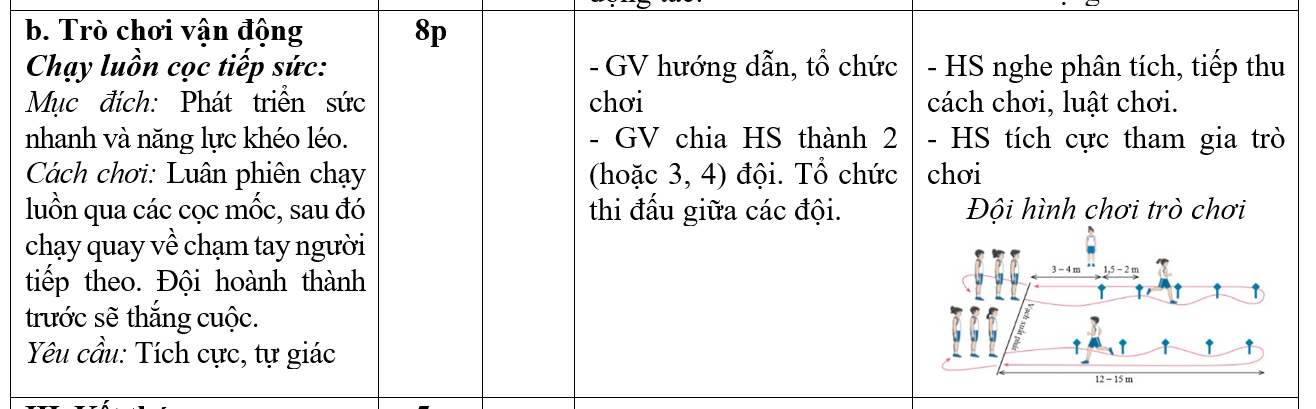 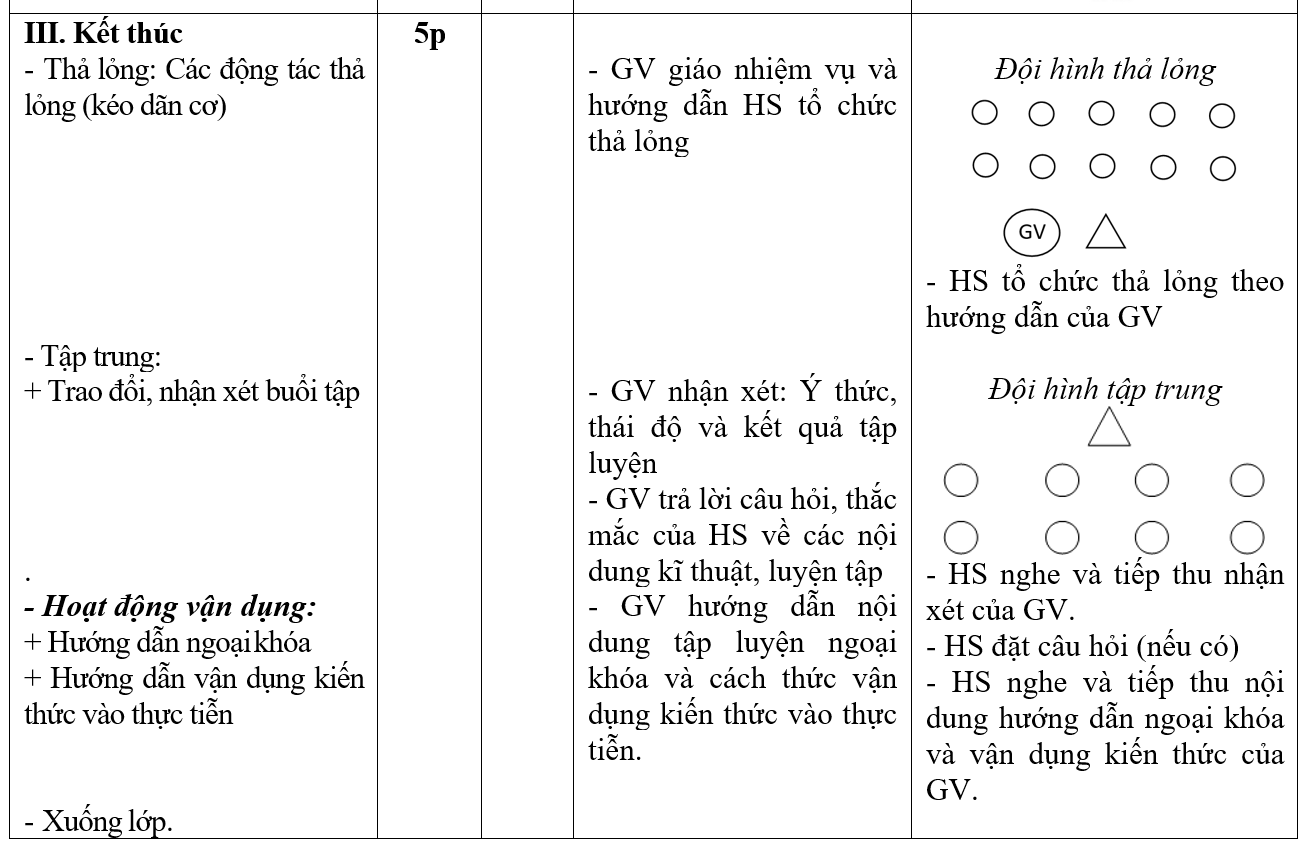 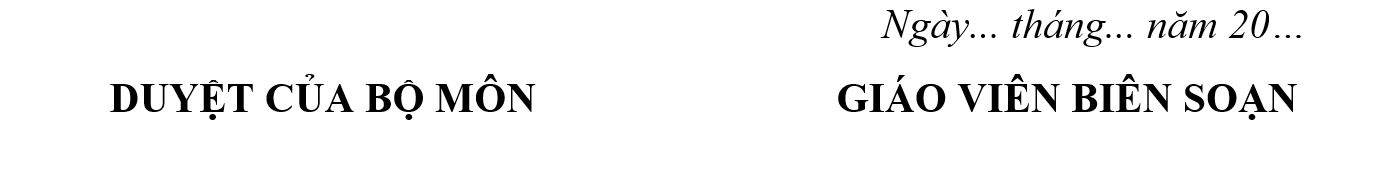 109
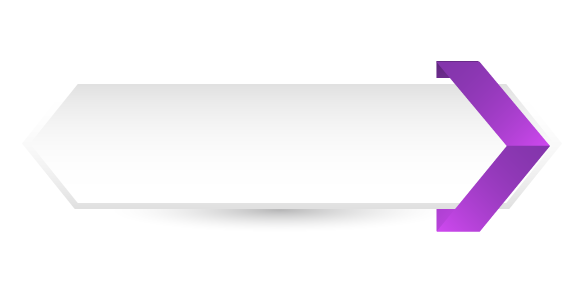 1
2
5
4
3
Phương pháp biên soạn kế hoạch giảng dạy
Giới thiệu về chương trình GDTC cấp Tiểu học
Giới thiệu hệ thống tài liệu tham khảo
Xem video giáo án mẫu + Thảo luận
Giới thiệu sách giáo khoa GDTC 4 - Cánh diều
NỘI DUNG
5. XEM VIDEO GIÁO ÁN MẪU VÀ THẢO LUẬN
KĨ THUẬT DI CHUYỂN DẪN BÓNG ĐỔI HƯỚNG
VIDEO GIÁO ÁN MẪU
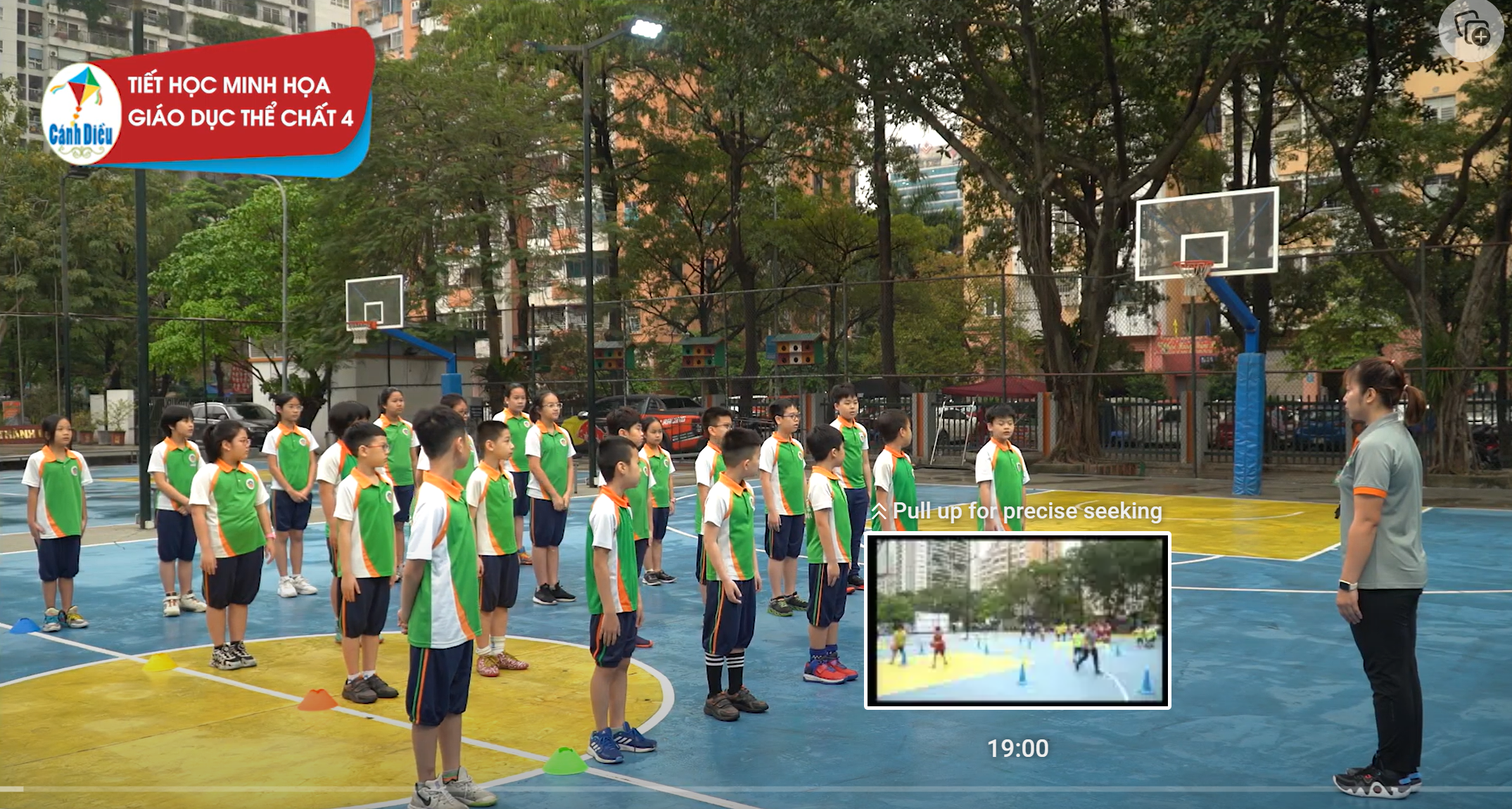 111
XIN CHÂN THÀNH CẢM ƠN!
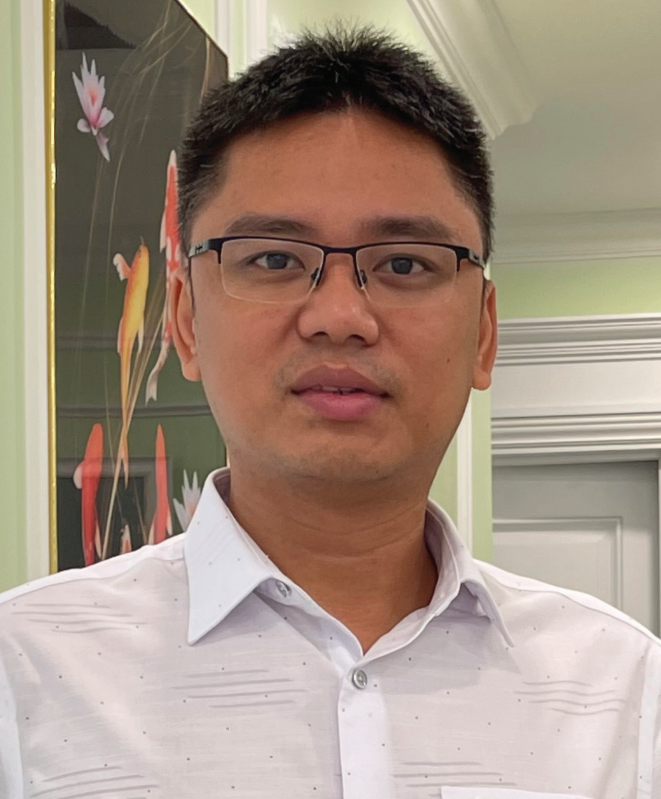 LIÊN HỆ
PGS.TS. Đinh Quang Ngọc 
(Tổng Chủ biên)
Điện thoại: 0977.705.966
Email: sachgdtccanhdieu@gmail.com